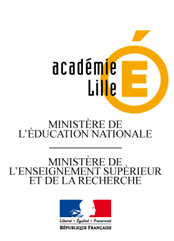 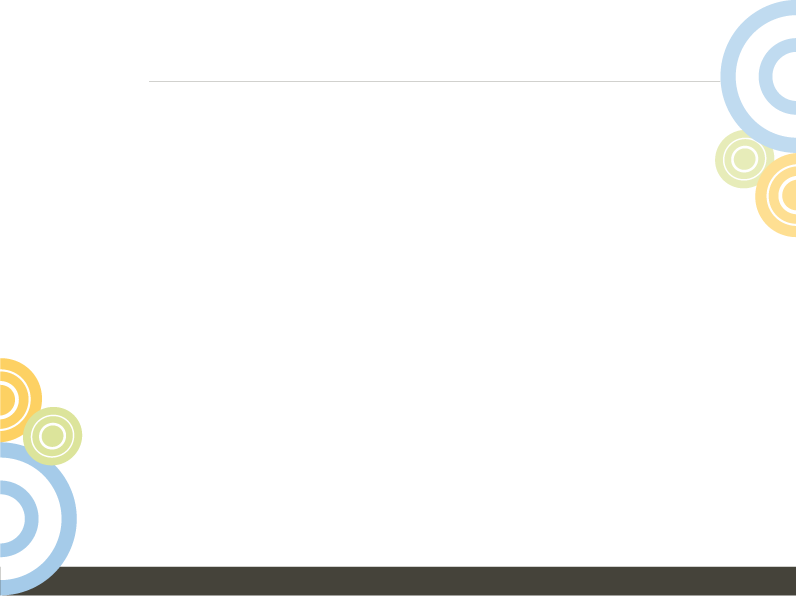 Projet EE  Focus sur la préparation du projet en vue de la validation
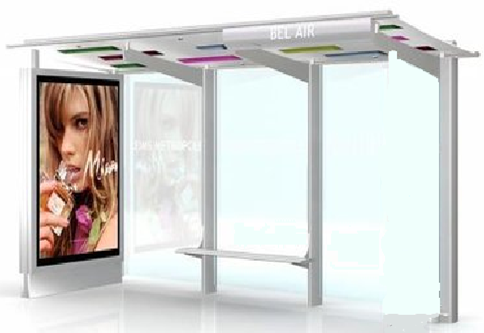 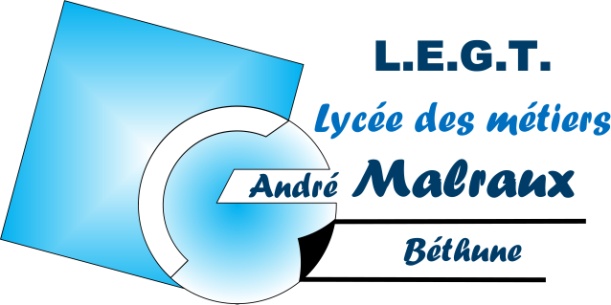 M Jérôme AUGUSTO
M François GIEZEK
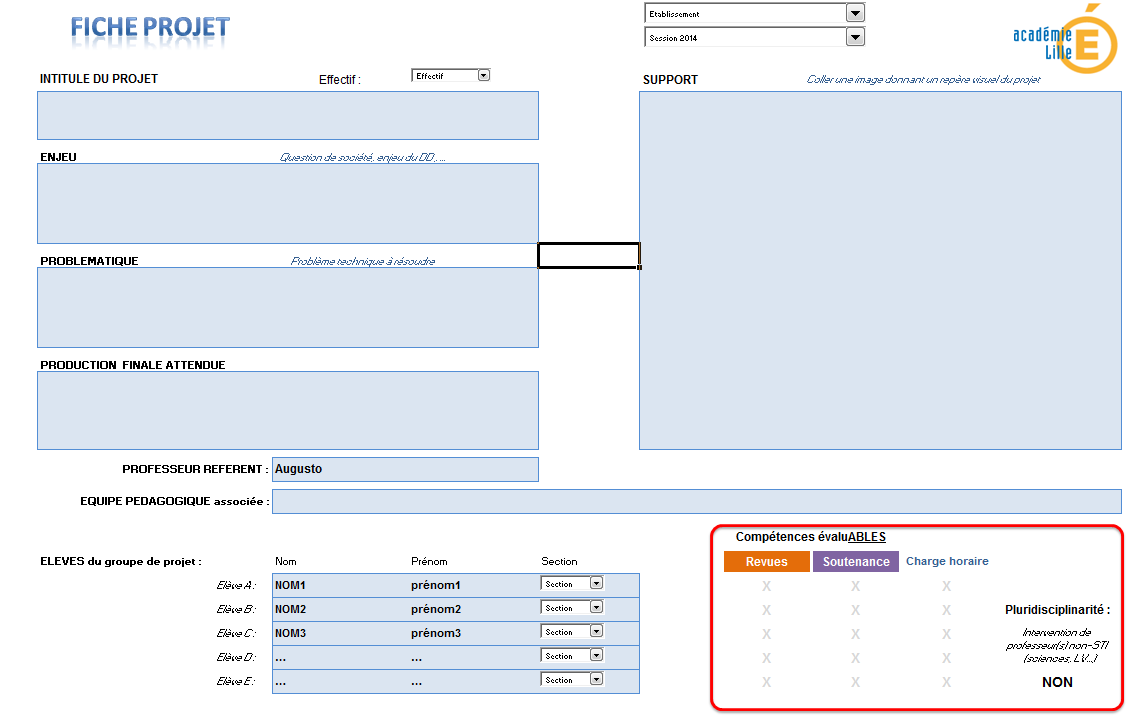 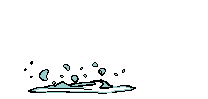 Mais par où 
commencer !!!
Comment rédiger 
le projet pour qu’il soit validé !
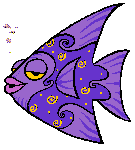 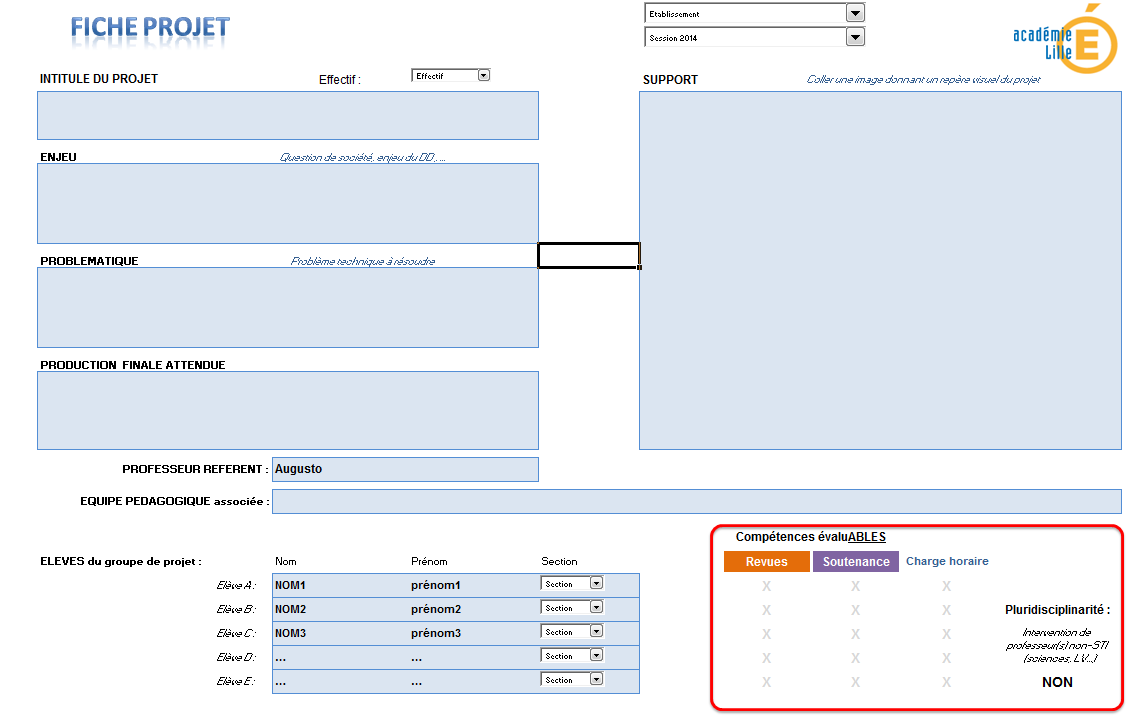 Qui dit synthèse 
dit définition préalable   du projet
Il faut d’abord démarrer par la définition du projet (rédaction du cdc)
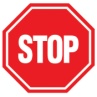 Phase 1
Expression du besoin initial
Idée, besoin et définition du projet
Sur une ligne de tramway, les abris situés aux points d’arrêt ne sont actuellement pas éclairés.
Cette situation présente les inconvénients suivants : lorsque la luminosité naturelle est trop faible, les usagers ne se sentent pas en sécurité et le risque d’accident est accru du fait de manque de visibilité.
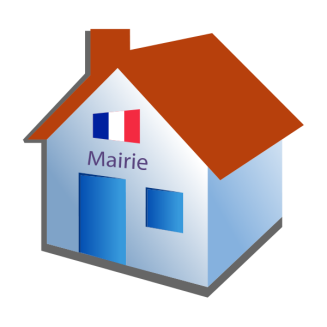 Point de vue client !
Cette situation est vraie aussi bien pour les usagers qui attendent le tramway que pour ceux qui en descendent.
Pour porter remède à cette situation, il est envisagé de mettre en place un éclairage à l’intérieur des abris.
Au regard de la situation des abris, des coûts liés aux différentes solutions et de la volonté de la commune de mettre en œuvre une politique de développement durable, il a été décidé de mettre en œuvre une solution permettant de rendre les abris autonomes d’un point de vue énergétique.
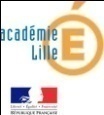 4
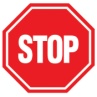 Rédaction du cahier des charges
Mission(s) du système
« Problem » ????????
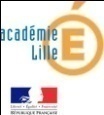 5
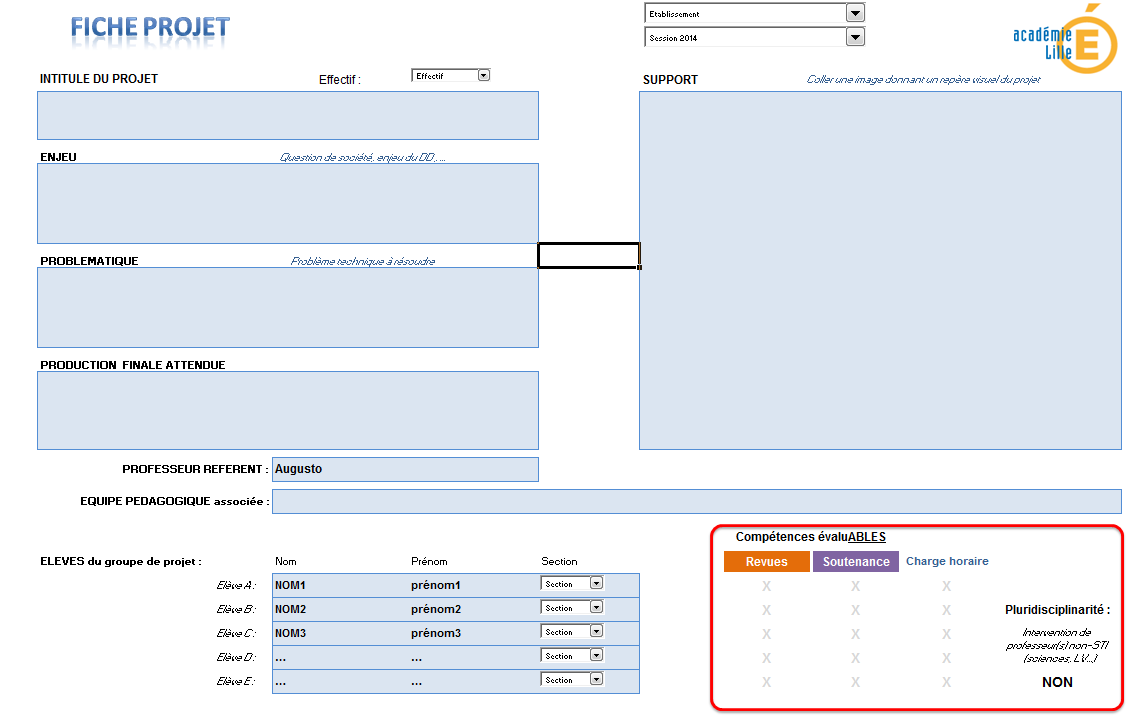 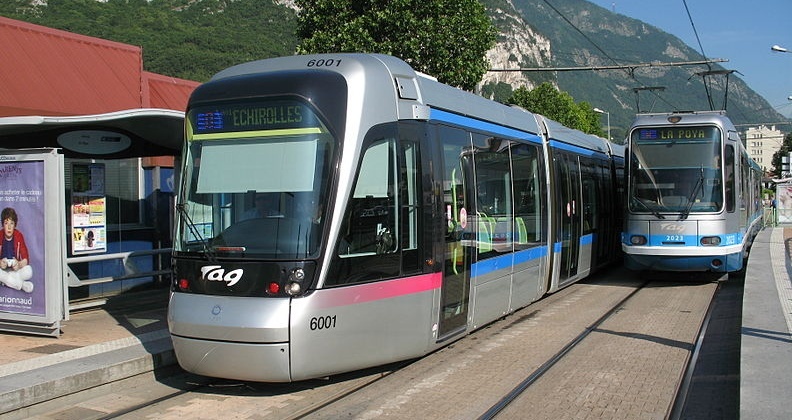 PROBLÉMATIQUE
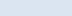 Phasage générique
Épreuve terminale de soutenance  individuelle
Besoin
Étude de faisabilité
Avant-projet
Projet détaillé
Maquette & prototype
Tests & validation
Phase 1
Idée, besoin et définition du projet
70h
Conception préliminaire
Conception détaillée, simulation
Maquettage ou prototypage
Tests & Validation
Restitution
Problématique
Problématique initiale ? : problème qui a généré le projet
Problématique point de vue utilisateur ? : fonctionnalités à ajouter, ergonomie à améliorer, … 
Problématique point de vue constructeur ? : réduire les coûts, améliorer la compétitivité du produit, …
Problématique technique ? : définir les solutions technologiques pour répondre aux exigences fonctionnelles …
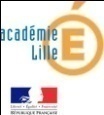 7
Phasage générique
Épreuve terminale de soutenance  individuelle
Besoin
Étude de faisabilité
Avant-projet
Projet détaillé
Maquette & prototype
Tests & validation
Phase 1
Idée, besoin et définition du projet
70h
Conception préliminaire
Conception détaillée, simulation
Maquettage ou prototypage
Tests & Validation
Restitution
Problématique initiale - Pt de vue client
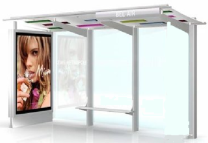 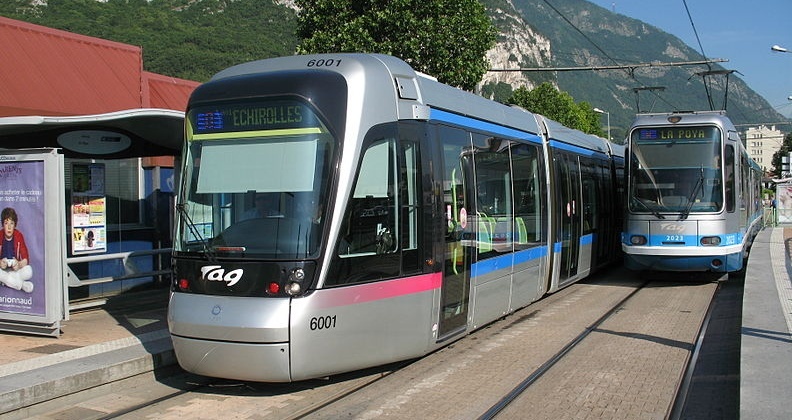 Sur une ligne de tramway, les abris situés aux points d’arrêt ne sont pas éclairés.
Lorsque la luminosité est trop faible, les usagers ne se sentent pas en sécurité
Le risque d’accident est accru du fait du manque de visibilité
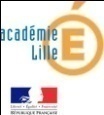 8
Phasage générique
Épreuve terminale de soutenance  individuelle
Besoin
Étude de faisabilité
Avant-projet
Projet détaillé
Maquette & prototype
Tests & validation
Phase 1
Idée, besoin et définition du projet
70h
Conception préliminaire
Conception détaillée, simulation
Maquettage ou prototypage
Tests & Validation
Restitution
Problématique initiale - Pt de vue client
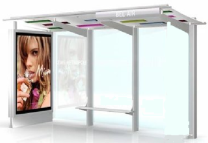 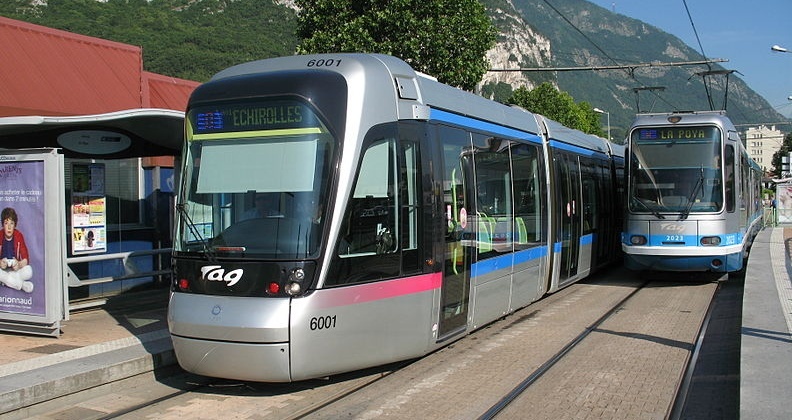 Sur une ligne de tramway, les abris situés aux points d’arrêt ne sont pas éclairés.
Lorsque la luminosité est trop faible, les usagers ne se sentent pas en sécurité
Le risque d’accident est accru du fait du manque de visibilité
Ce type de problématique fait apparaître les enjeux sociétaux qui sont à l’origine du projet
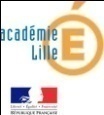 9
Phasage générique
Épreuve terminale de soutenance  individuelle
Besoin
Étude de faisabilité
Avant-projet
Projet détaillé
Maquette & prototype
Tests & validation
Phase 1
Idée, besoin et définition du projet
70h
Conception préliminaire
Conception détaillée, simulation
Maquettage ou prototypage
Tests & Validation
Restitution
Problématique initiale - Pt de vue client
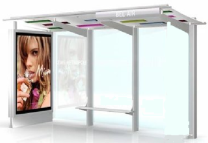 Ce type de problématique fait apparaître l’enjeu économique qui découle de la décision d’apporter une réponse aux enjeux sociétaux posés
Comment minimiser la dépense énergétique liée à l’éclairage de l’abri ?
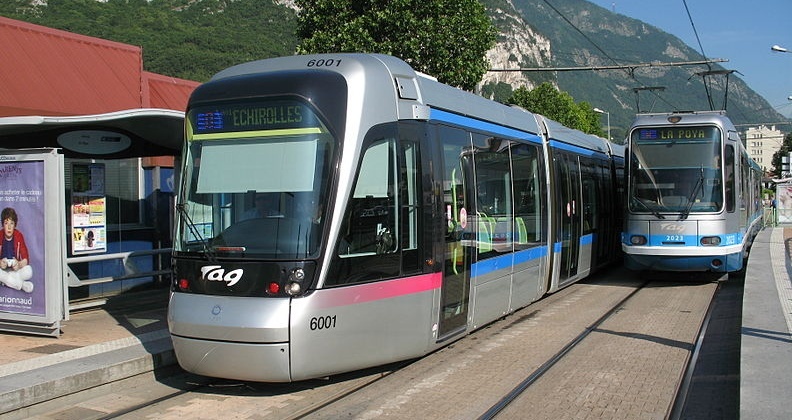 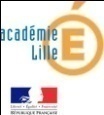 10
Phasage générique
Épreuve terminale de soutenance  individuelle
Besoin
Étude de faisabilité
Avant-projet
Projet détaillé
Maquette & prototype
Tests & validation
Phase 1
Idée, besoin et définition du projet
70h
Conception préliminaire
Conception détaillée, simulation
Maquettage ou prototypage
Tests & Validation
Restitution
Problématique - Pt de vue maître oeuvre
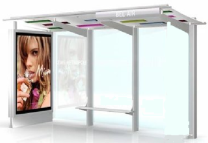 Ce type de problématique fait apparaître l’enjeu environnemental qui découle de la décision d’apporter une réponse aux enjeux sociétaux posés
Comment rendre l’abri autonome d’un point de vue énergétique?
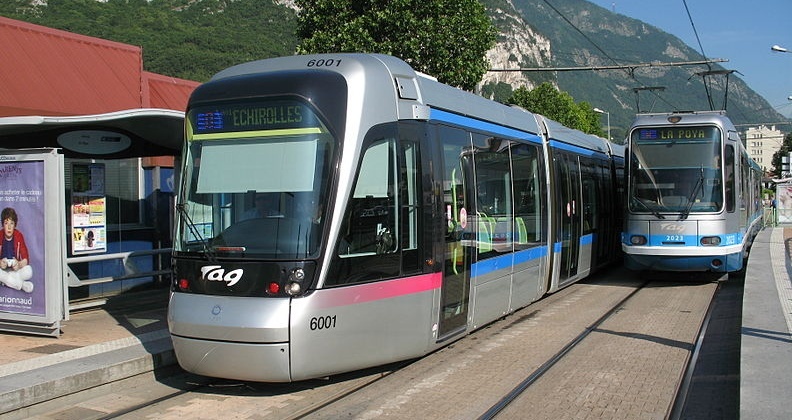 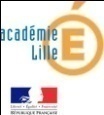 11
Phasage générique
Épreuve terminale de soutenance  individuelle
Besoin
Étude de faisabilité
Avant-projet
Projet détaillé
Maquette & prototype
Tests & validation
Phase 1
Idée, besoin et définition du projet
70h
Conception préliminaire
Conception détaillée, simulation
Maquettage ou prototypage
Tests & Validation
Restitution
Problématique - Pt de vue maître oeuvre
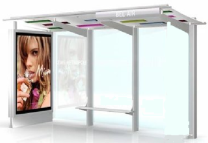 Comment produire et stocker de  l’énergie à partir d’une source d’énergie renouvelable?
Comment éclairer uniquement          quand cela est utile?
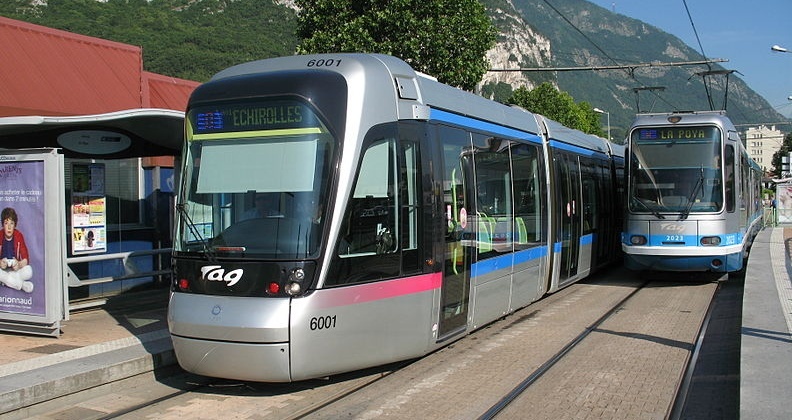 Ce type de libellé fait apparaître 4 problématiques techniques à résoudre
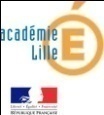 12
Phasage générique
Épreuve terminale de soutenance  individuelle
Besoin
Étude de faisabilité
Avant-projet
Projet détaillé
Maquette & prototype
Tests & validation
Phase 1
Idée, besoin et définition du projet
70h
Conception préliminaire
Conception détaillée, simulation
Maquettage ou prototypage
Tests & Validation
Restitution
Problématique - Pt de vue maître oeuvre
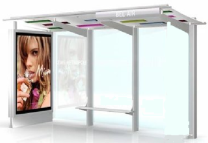 Comment produire et stocker de  l’énergie à partir d’une source d’énergie renouvelable?
Comment éclairer uniquement          quand cela est utile?
Comment produire et stocker de  l’énergie à partir d’une source d’énergie renouvelable?
Comment éclairer uniquement          quand cela est utile?
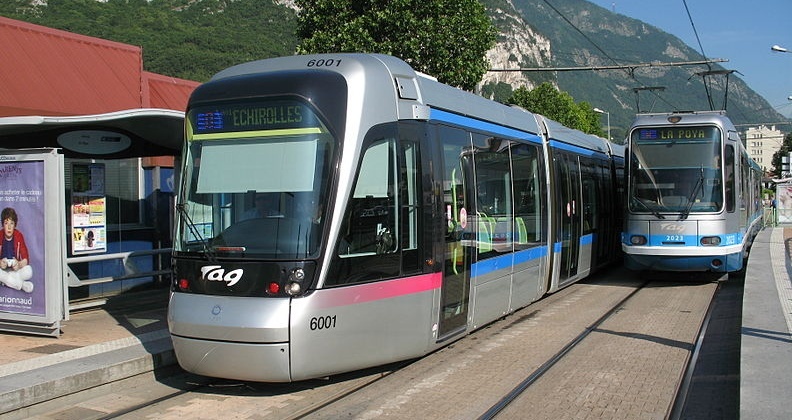 Ce type de libellé fait apparaître 4 problématiques techniques à résoudre
Mais jusqu’où aller !!!
Faut-il toutes les lister ?
Quel est l’intérêt pour les élèves ?
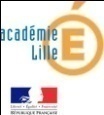 13
Rédaction du cahier des charges
Mission(s) du système
« Problem »
L’abri de tramway, n’est pas éclairé quand la luminosité est faible ce qui génère des problèmes d’insécurité et de risque d’accident pour les usagers qui attendent ou qui descendent du tramway.
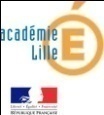 14
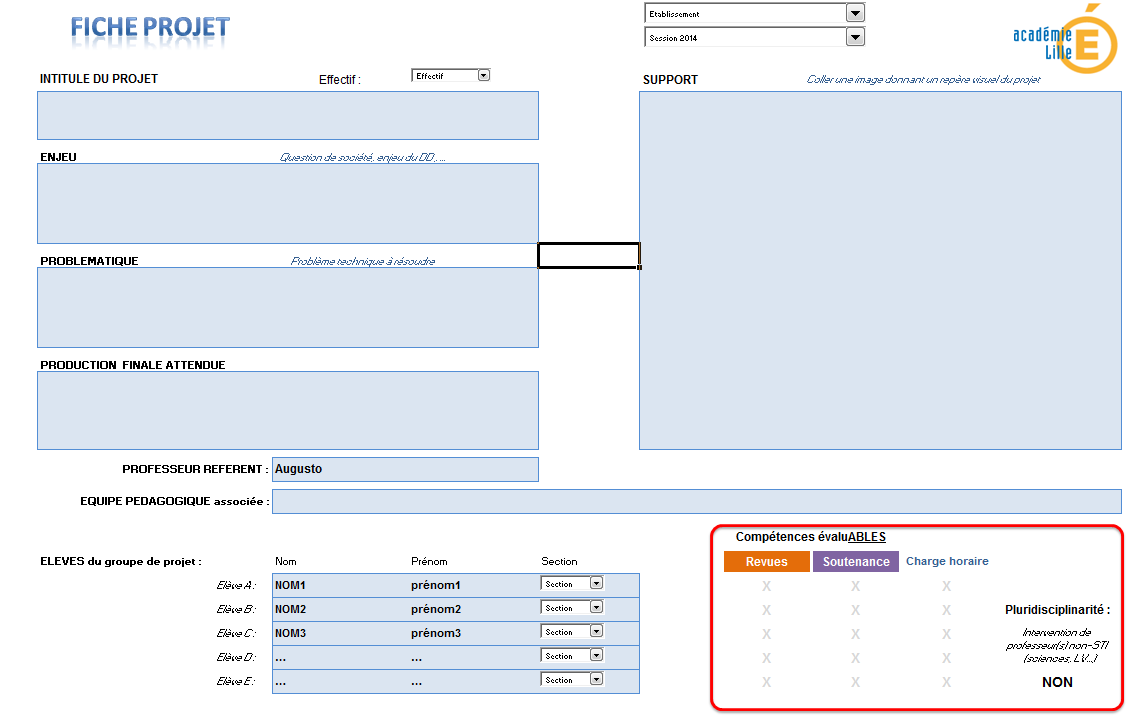 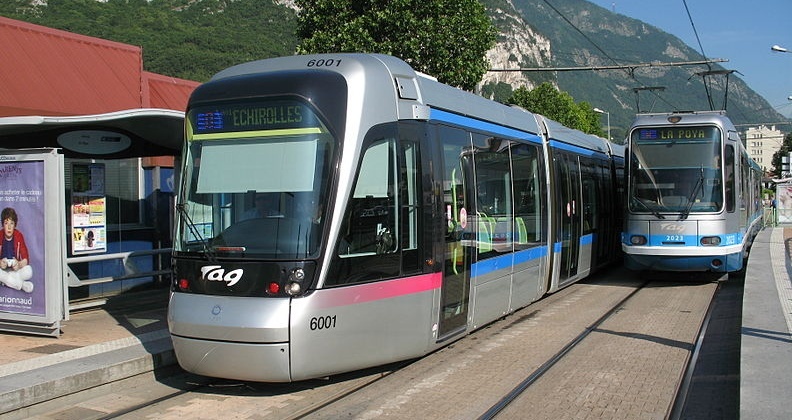 Problématique technique
PROBLÉMATIQUE
Problématique qui a déclenché le besoin
(point de vue client)
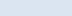 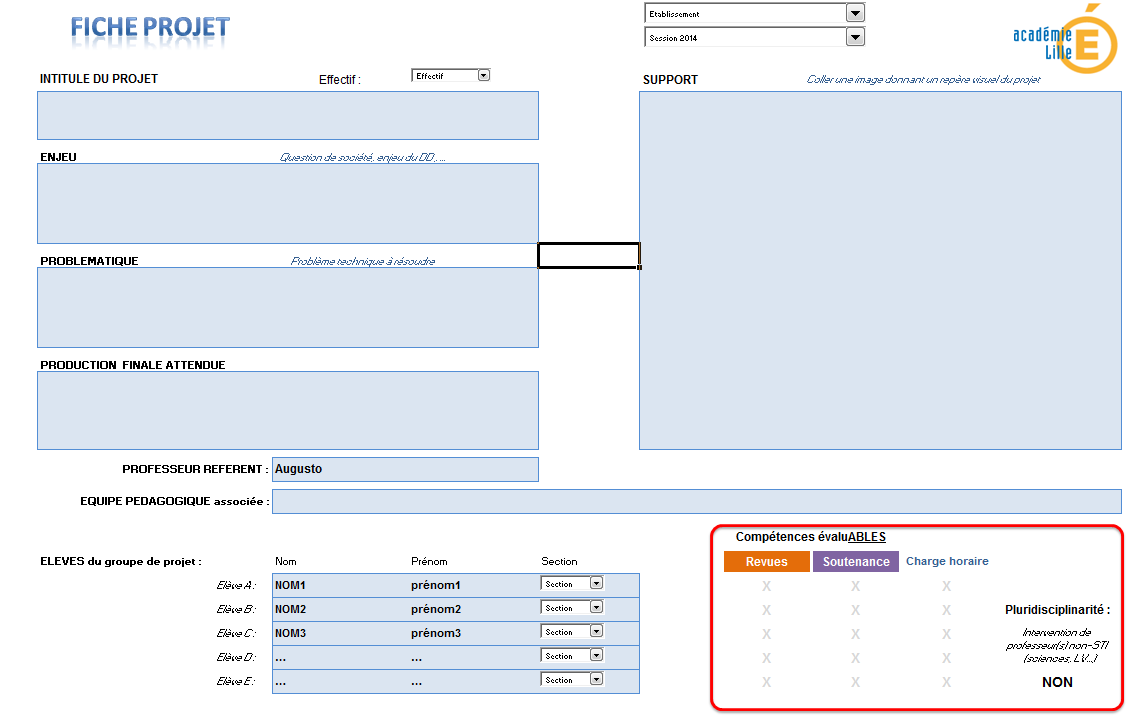 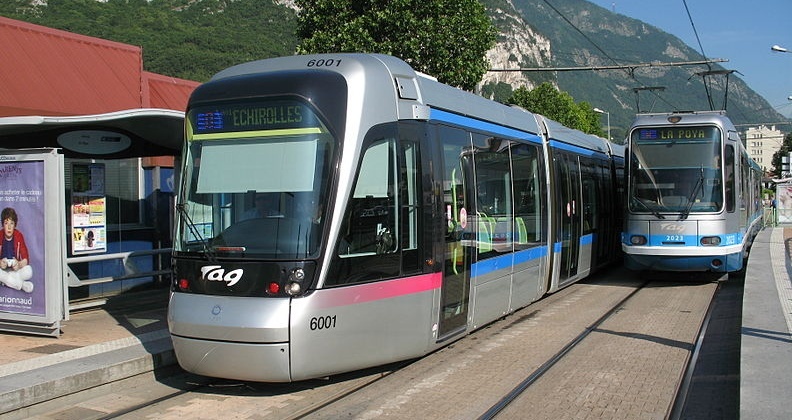 Problématique à l’origine du projet
PROBLÉMATIQUE
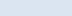 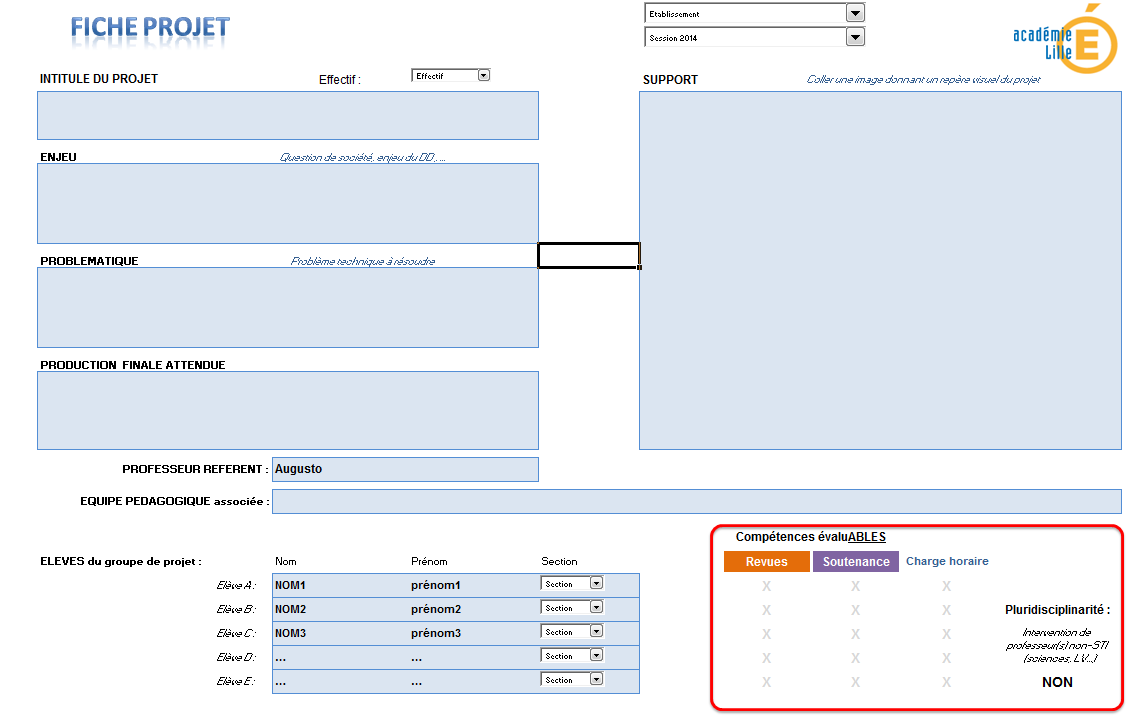 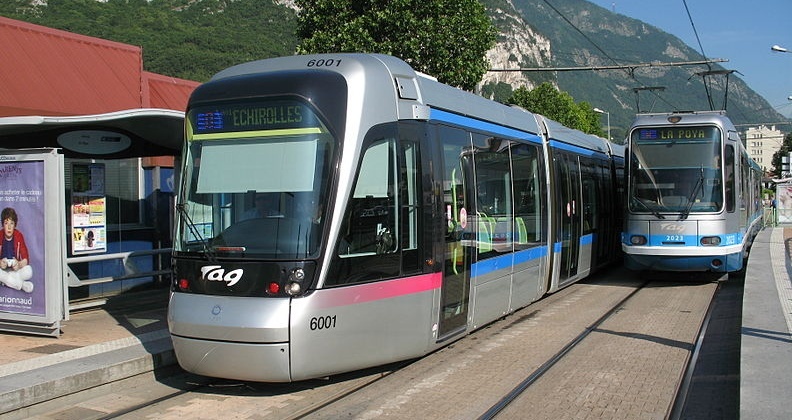 Problématique à l’origine du projet
L’abri de tramway, n’est pas éclairé quand la luminosité est faible ce qui génère des problèmes d’insécurité et de risque d’accident pour les usagers qui attendent ou qui descendent du tramway
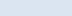 Rédaction du cahier des charges
Mission(s) du système
« Problem »
L’abri de tramway, n’est pas éclairé quand la luminosité est faible ce qui génère des problèmes d’insécurité et de risque d’accident pour les usagers qui attendent ou qui descendent du tramway.
« Finalité »
Améliorer le confort visuel et la sécurité des usagers du tramway.
Précision : le confort visuel recherché sera limité à la surface de l’abri.
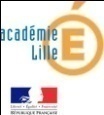 18
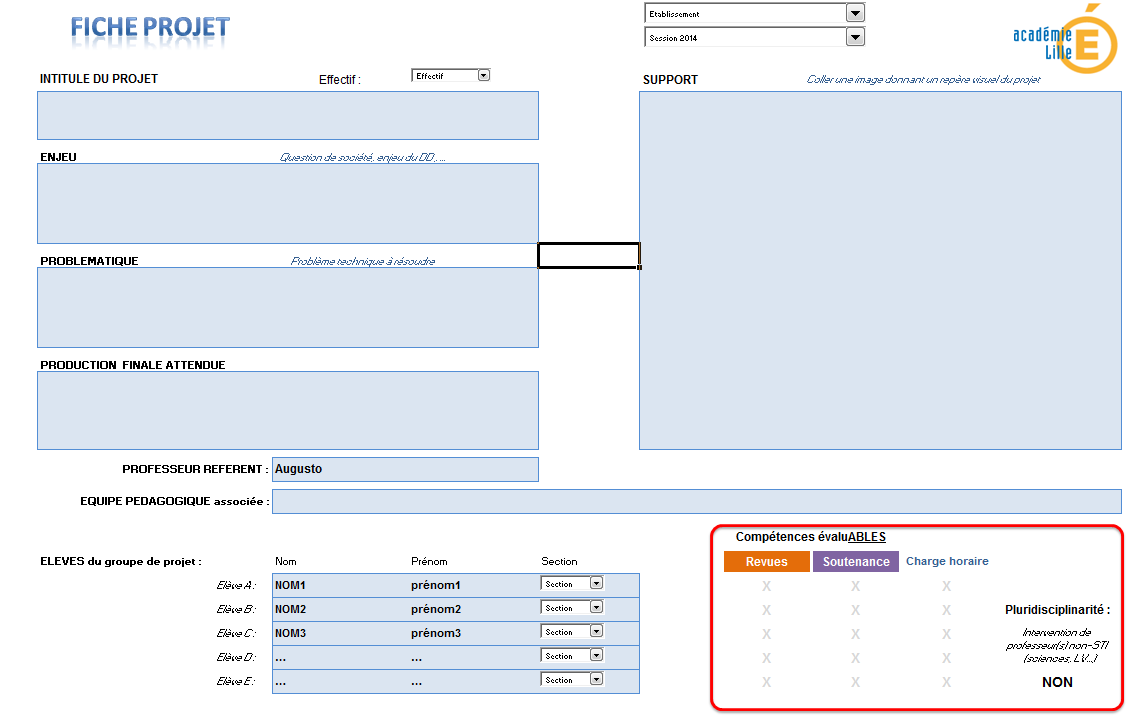 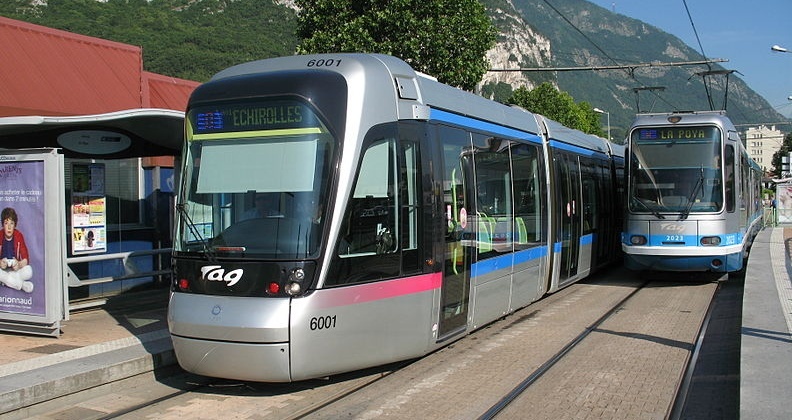 ENJEU
Problématique à l’origine du projet
L’abri de tramway, n’est pas éclairé quand la luminosité est faible ce qui génère des problèmes d’insécurité et de risque d’accident pour les usagers qui attendent ou qui descendent du tramway
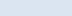 Phasage générique
Épreuve terminale de soutenance  individuelle
Besoin
Étude de faisabilité
Avant-projet
Projet détaillé
Maquette & prototype
Tests & validation
Phase 1
Idée, besoin et définition du projet
70h
Conception préliminaire
Conception détaillée, simulation
Maquettage ou prototypage
Tests & Validation
Restitution
Enjeu
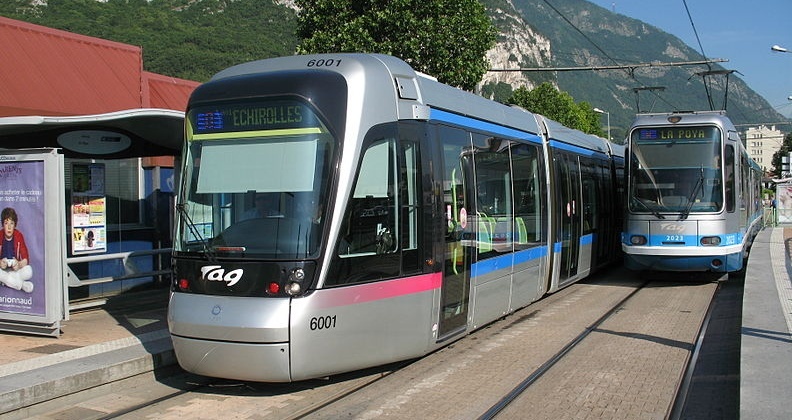 L’enjeu vise à préciser ce qui est recherché à travers la réalisation du projet
Il doit clairement faire apparaitre 
ce qui est en jeu dans le projet.
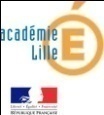 20
Phasage générique
Épreuve terminale de soutenance  individuelle
Besoin
Étude de faisabilité
Avant-projet
Projet détaillé
Maquette & prototype
Tests & validation
Phase 1
Idée, besoin et définition du projet
70h
Conception préliminaire
Conception détaillée, simulation
Maquettage ou prototypage
Tests & Validation
Restitution
Enjeu
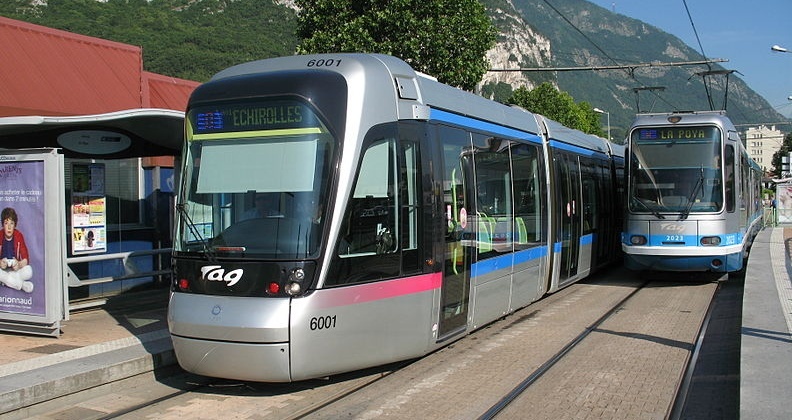 Enjeu sociétal : améliorer la sécurité, le confort, assister…
Enjeu environnemental : réduire l’impact environnemental (pollution, ressource énergétique renouvelable), …
Enjeu économique : améliorer la compétitivité, innover, réduire les coûts …
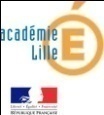 21
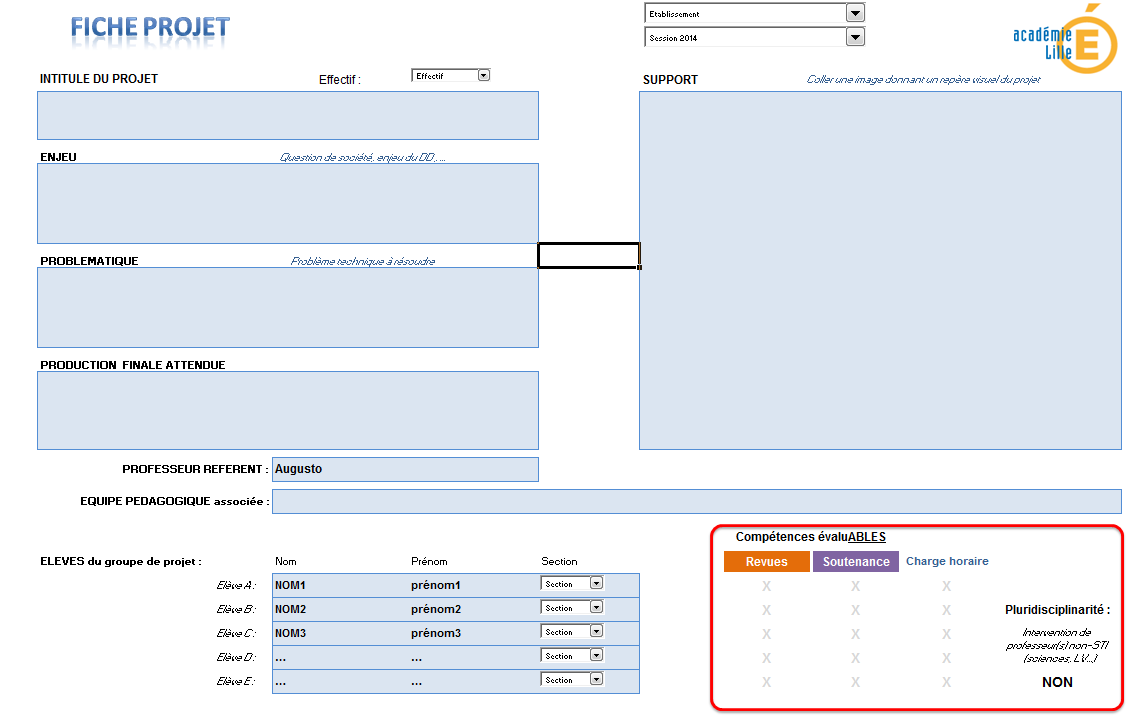 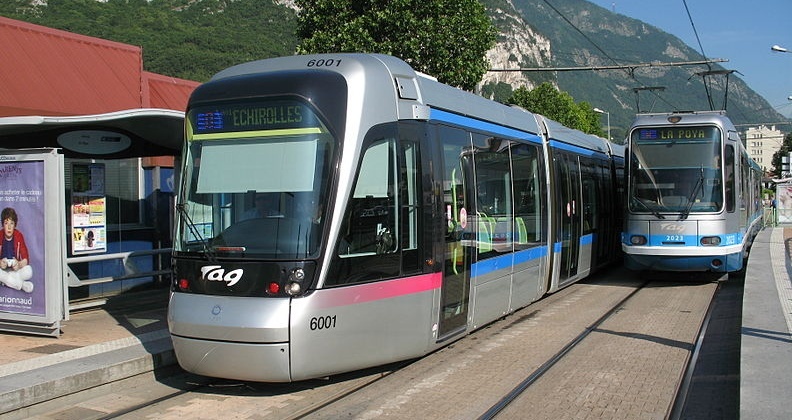 Problématique à l’origine du projet
L’abri de tramway, n’est pas éclairé quand la luminosité est faible ce qui génère des problèmes d’insécurité et de risque d’accident pour les usagers qui attendent ou qui descendent du tramway
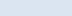 Rédaction du cahier des charges
Mission(s) du système
« Finalité »
Améliorer le confort visuel et la sécurité des usagers du tramway.
Précision : le confort visuel recherché sera limité à la surface de l’abri.
« Problem »
L’abri de tramway, n’est pas éclairé quand la luminosité est faible ce qui génère des problèmes d’insécurité et de risque d’accident pour les usagers qui attendent ou qui descendent du tramway.
« Systèm »
Éclairage autonome d’un abri de tramway
« Mission du système »
Éclairer l’abri de tramway de manière autonome
23
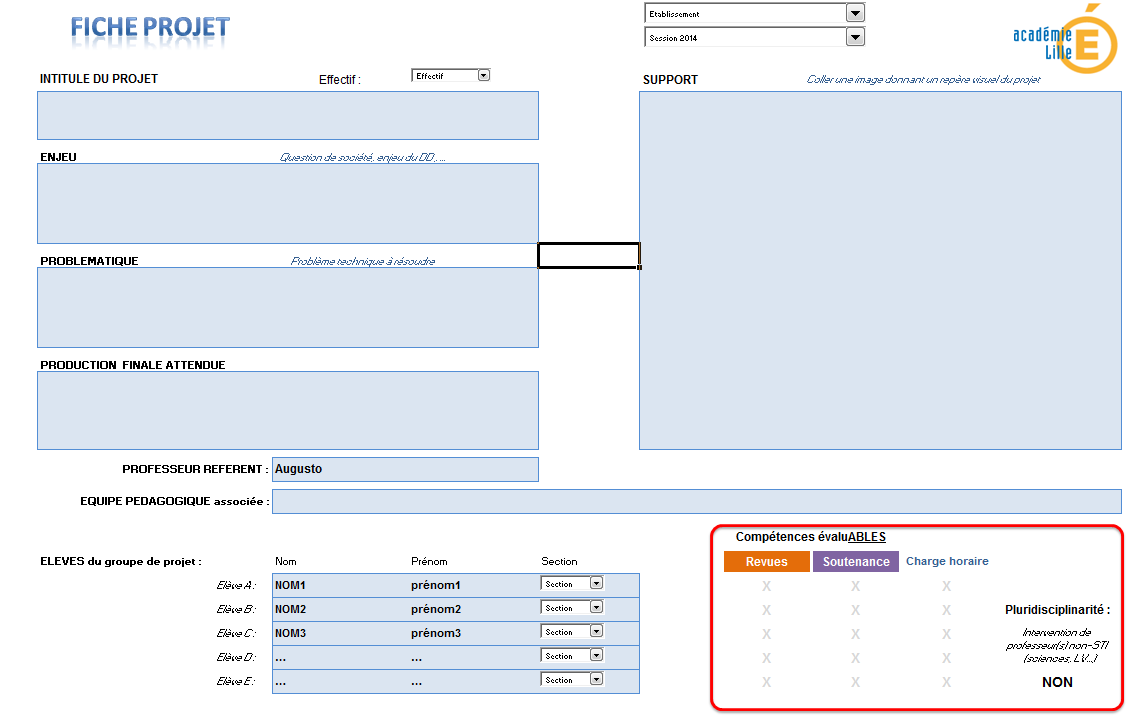 Intitulé du projet
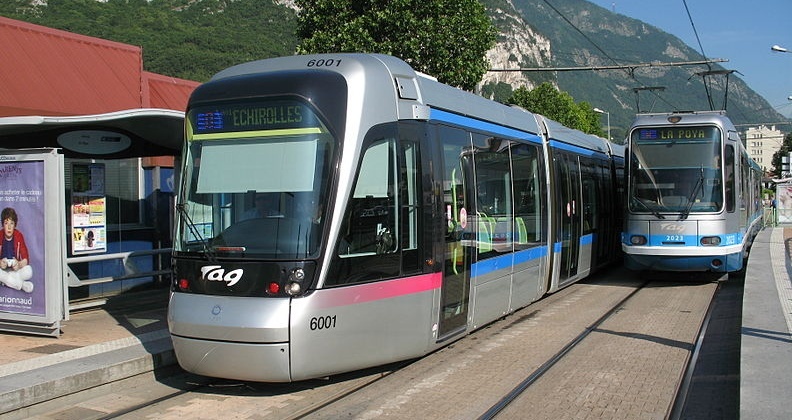 Problématique à l’origine du projet
L’abri de tramway, n’est pas éclairé quand la luminosité est faible ce qui génère des problèmes d’insécurité et de risque d’accident pour les usagers qui attendent ou qui descendent du tramway
Phasage générique
Épreuve terminale de soutenance  individuelle
Besoin
Étude de faisabilité
Avant-projet
Projet détaillé
Maquette & prototype
Tests & validation
Phase 1
Idée, besoin et définition du projet
70h
Conception préliminaire
Conception détaillée, simulation
Maquettage ou prototypage
Tests & Validation
Restitution
Intitulé du projet
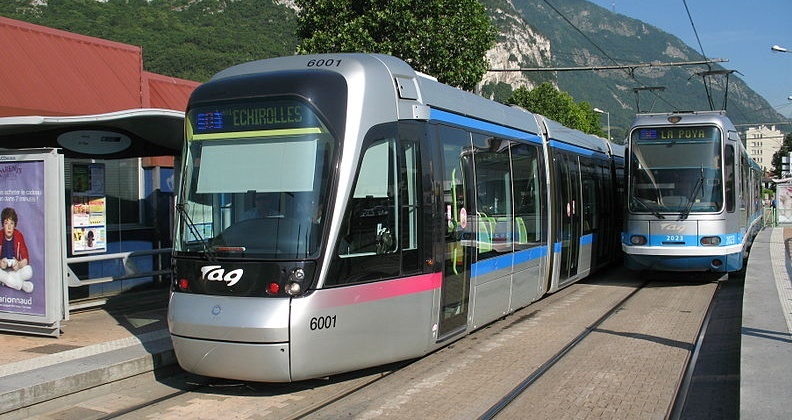 Nom du système                 objet du projet
Nom dérivé d’un verbe
+ spécificité
+ complément précisant à quoi il s’applique
Station météorologique
autonome
et communicante
Nom
+ spécificité(s)
Éclairage
Autonome
d’un abri de tramway
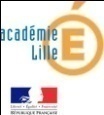 25
Rédaction du cahier des charges
Mission(s) du système
« Finalité »
Améliorer le confort visuel et la sécurité des usagers du tramway.
Précision : le confort visuel recherché sera limité à la surface de l’abri.
« Problem »
L’abri de tramway, n’est pas éclairé quand la luminosité est faible ce qui génère des problèmes d’insécurité et de risque d’accident pour les usagers qui attendent ou qui descendent du tramway.
« Systèm »
Eclairage autonome d’un abri de tramway
« Mission du système »
Eclairer l’abri de tramway de manière autonome
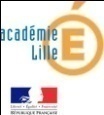 26
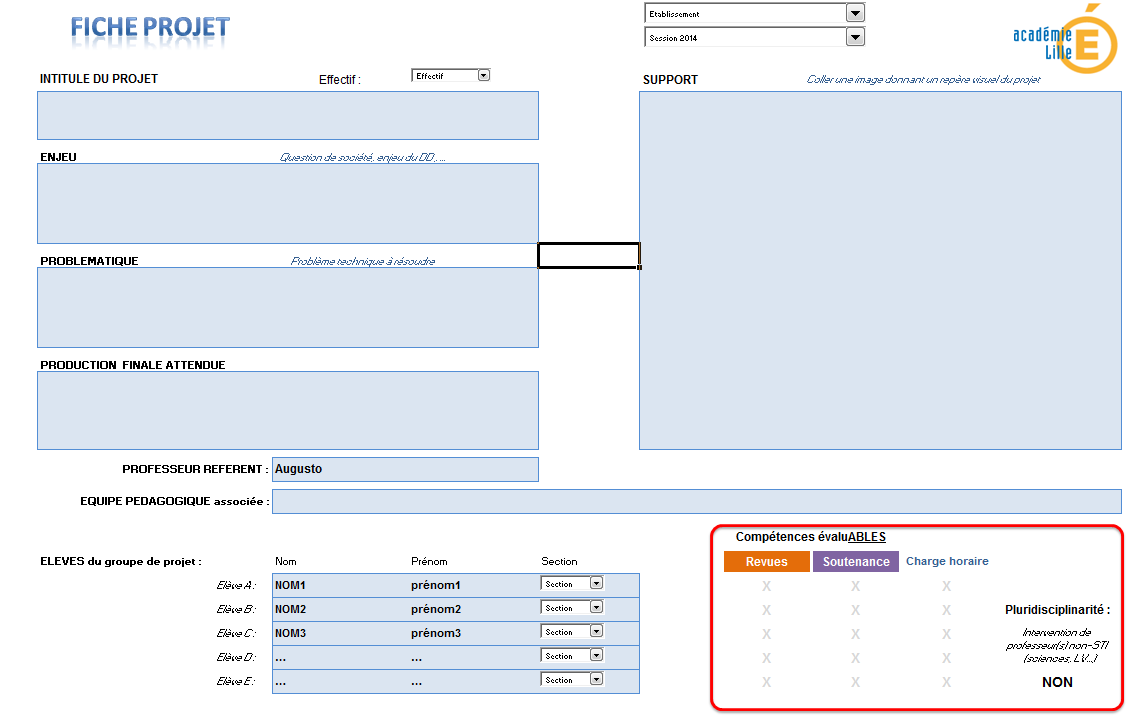 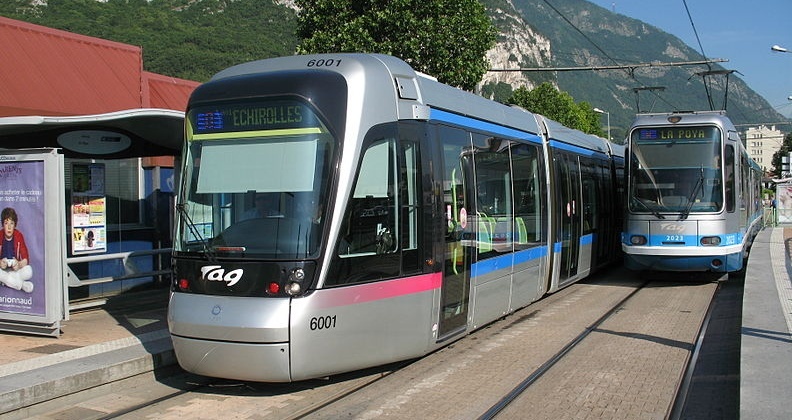 Problématique à l’origine du projet
L’abri de tramway, n’est pas éclairé quand la luminosité est faible ce qui génère des problèmes d’insécurité et de risque d’accident pour les usagers qui attendent ou qui descendent du tramway
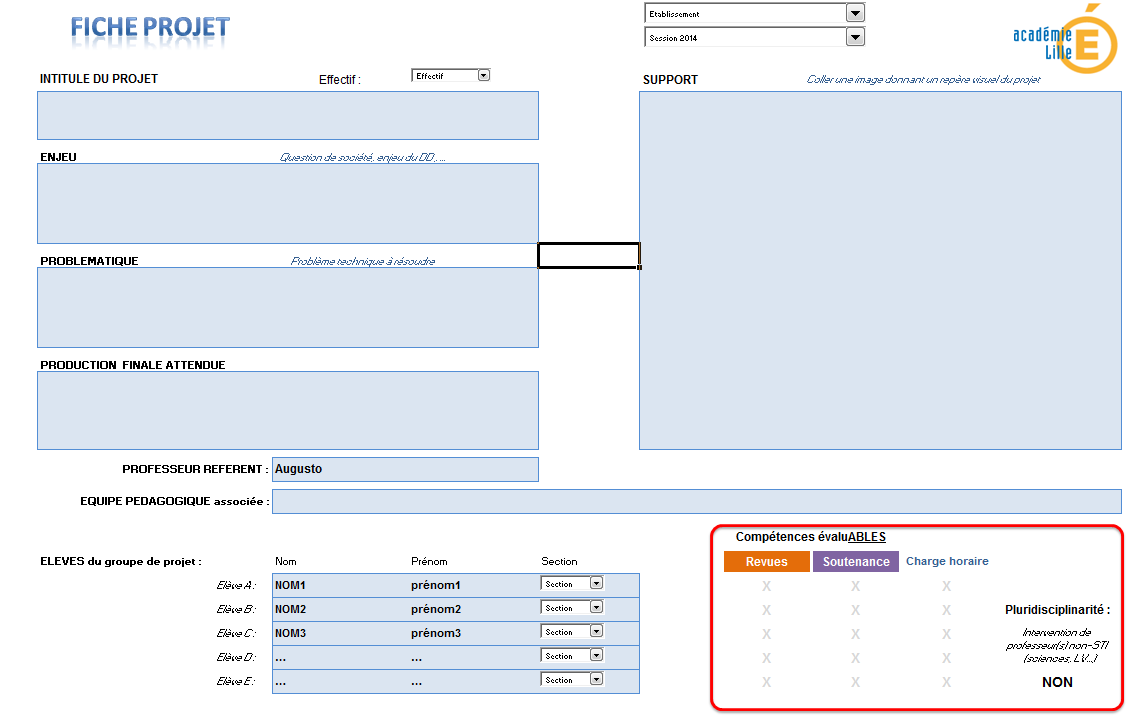 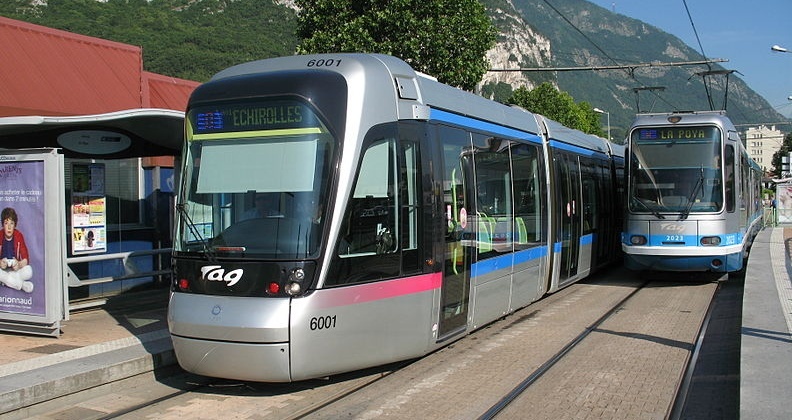 Problématique à l’origine du projet
L’abri de tramway, n’est pas éclairé quand la luminosité est faible ce qui génère des problèmes d’insécurité et de risque d’accident pour les usagers qui attendent ou qui descendent du tramway
PRODUCTION FINALE ATTENDUE
Phasage générique
Épreuve terminale de soutenance  individuelle
Besoin
Étude de faisabilité
Avant-projet
Projet détaillé
Maquette & prototype
Tests & validation
Phase 1
Idée, besoin et définition du projet
70h
Conception préliminaire
Conception détaillée, simulation
Maquettage ou prototypage
Tests & Validation
Restitution
Production finale Attendue
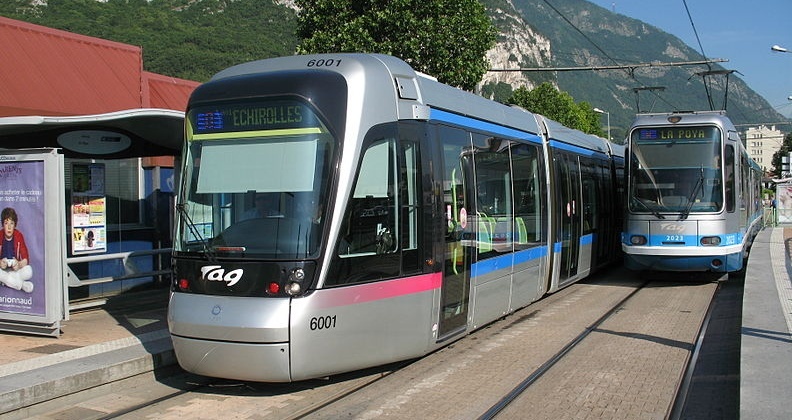 La production finale correspond                  aux livrables du projet
Le prototype constitue le livrable minimal
On peut lui ajouter des éléments parmi ceux qui ont été nécessaires  à sa réalisation
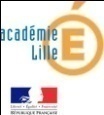 29
Phasage générique
Épreuve terminale de soutenance  individuelle
Besoin
Étude de faisabilité
Avant-projet
Projet détaillé
Maquette & prototype
Tests & validation
Phase 1
Idée, besoin et définition du projet
70h
Conception préliminaire
Conception détaillée, simulation
Maquettage ou prototypage
Tests & Validation
Restitution
Production finale Attendue
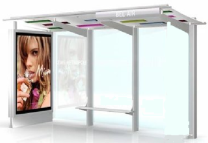 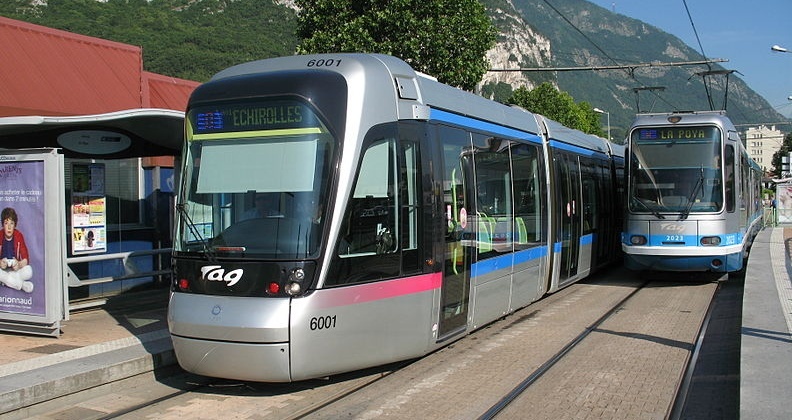 Comparatif des solutions envisagées et justificatif de la solution retenue
Dossier de réalisation du prototype
Prototype
Protocole de tests et résultats des tests, bilan
Conception préliminaire
Conception détaillée
Prototypage, réalisation
Intégration, tests, validation
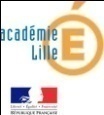 30
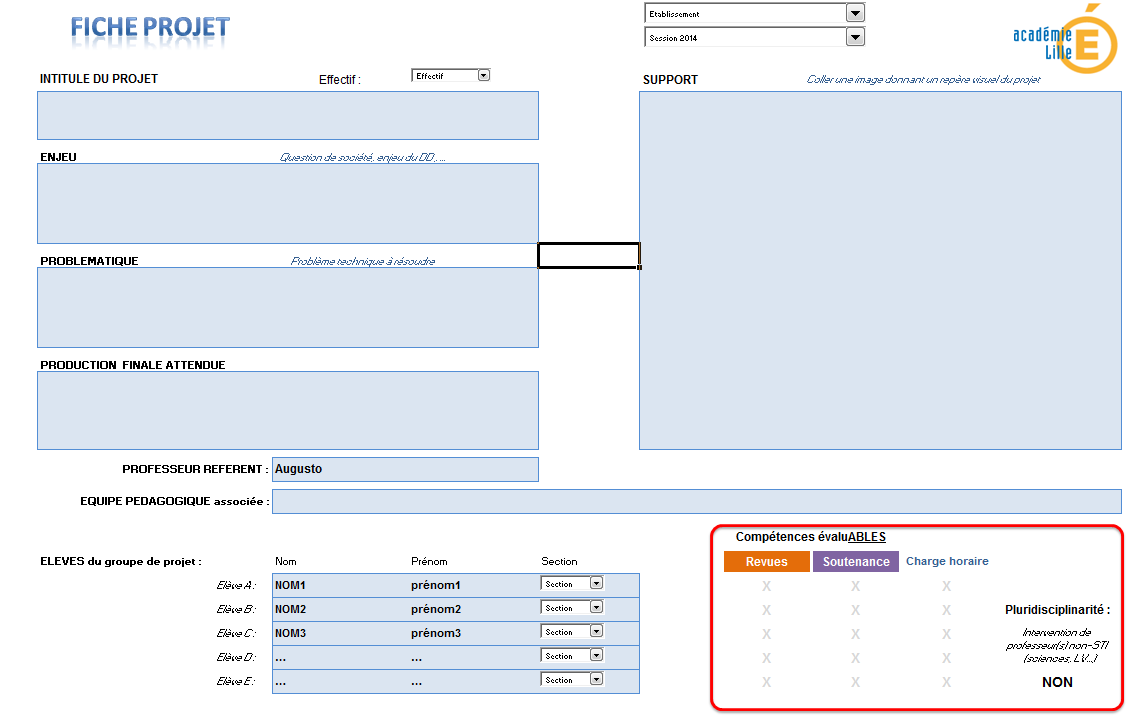 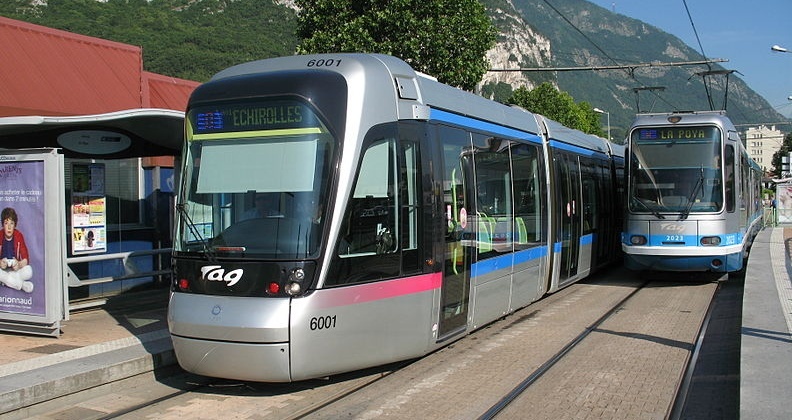 Problématique à l’origine du projet
L’abri de tramway, n’est pas éclairé quand la luminosité est faible ce qui génère des problèmes d’insécurité et de risque d’accident pour les usagers qui attendent ou qui descendent du tramway
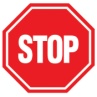 Rédaction du cahier des charges
Contexte du système
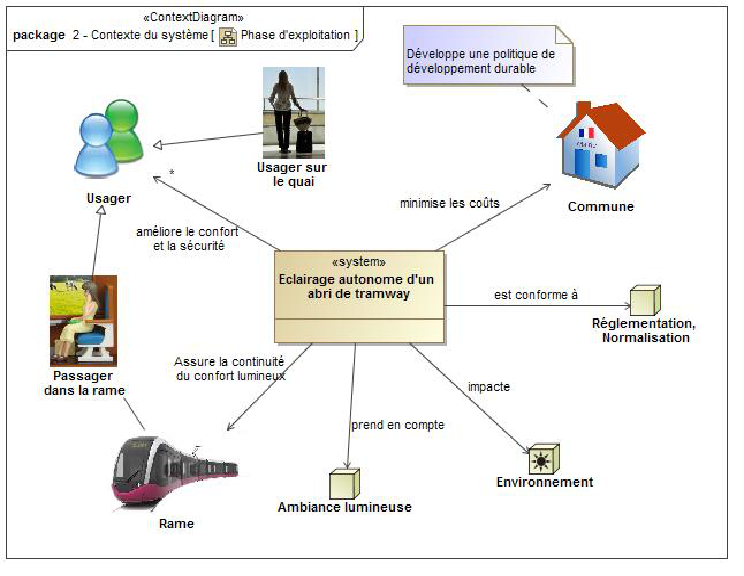 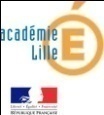 32
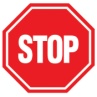 Rédaction du cahier des charges
Utilisation du système
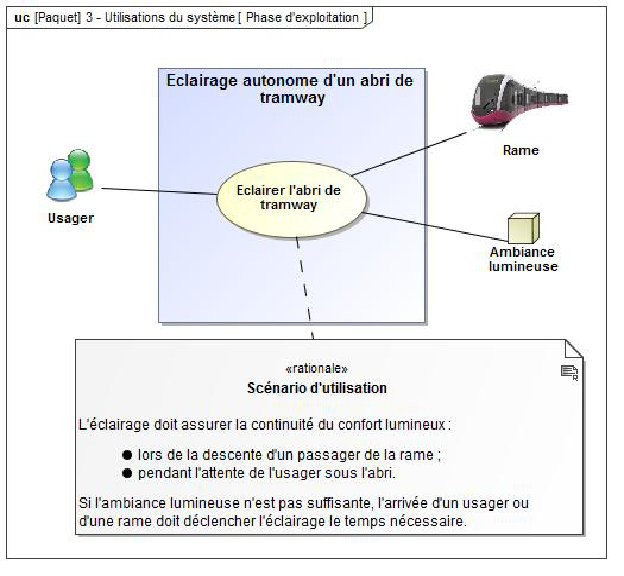 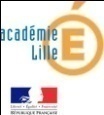 33
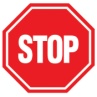 Rédaction du cahier des charges
Besoin des parties prenantes
« Mission du système »
Éclairer l’abri de tramway de manière autonome
« Besoin de performance »
Être autonome en énergie
Assurer 14H d’autonomie
« Besoin de service attendu »
Éclairer l’abri de tramway
« Besoin opérationnel »
Déclencher ou éteindre l’éclairage automatiquement
« Besoin de performance »
Assurer un éclairage suffisant
50 lux à 1m du sol
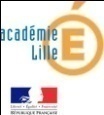 34
Rédaction du cahier des charges
Besoin des parties prenantes
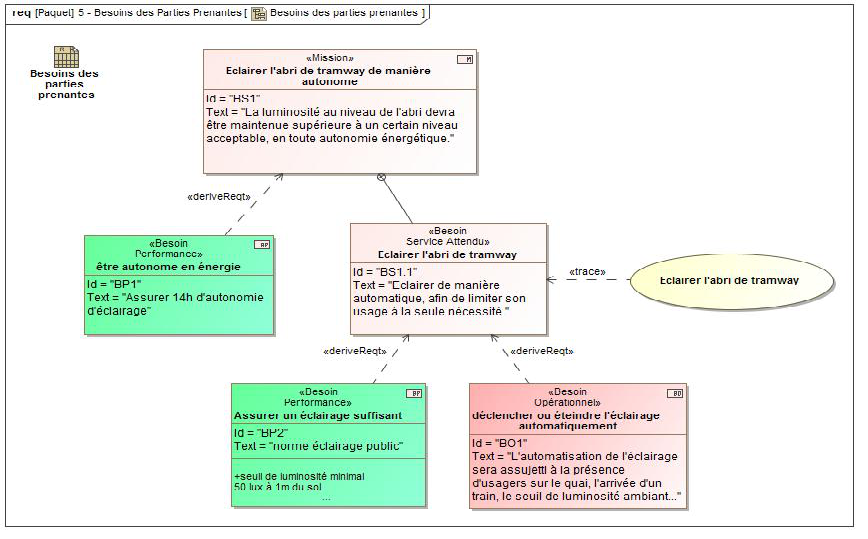 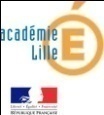 35
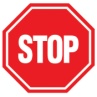 Phasage générique
Épreuve terminale de soutenance  individuelle
Besoin
Étude de faisabilité
Avant-projet
Projet détaillé
Maquette & prototype
Tests & validation
Phase 1
Idée, besoin et définition du projet
70h
Conception préliminaire
Conception détaillée, simulation
Maquettage ou prototypage
Tests & Validation
Restitution
Déclinaison du projet
Comment écrire les tâches ?
Éléments influents
Exigences système à assurer
Compétences à valider
Phases de la démarche de projet
Répartition du travail entre les élèves
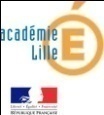 36
Phasage générique
Épreuve terminale de soutenance  individuelle
Besoin
Étude de faisabilité
Avant-projet
Projet détaillé
Maquette & prototype
Tests & validation
Phase 1
Idée, besoin et définition du projet
70h
Conception préliminaire
Conception détaillée, simulation
Maquettage ou prototypage
Tests & Validation
Restitution
Déclinaison du projet
Comment écrire les tâches ?
Éléments influents
Exigences système à assurer
Compétences à valider
Phases de la démarche de projet
Répartition du travail entre les élèves
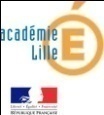 37
Rédaction du cahier des charges
Besoin des parties prenantes
« Mission du système »
Éclairer l’abri de tramway de manière autonome
« Besoin de performance »
Être autonome en énergie
Assurer 14H d’autonomie
« Besoin de service attendu »
Éclairer l’abri de tramway
« Besoin opérationnel »
Déclencher ou éteindre l’éclairage automatiquement
Exigence système fonctionnelle
Stocker   l’énergie
Exigence système fonctionnelle
Produire l’énergie
« Besoin de performance »
Assurer un éclairage suffisant
50 lux à 1m du sol
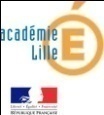 38
Rédaction du cahier des charges
Besoin des parties prenantes
« Mission du système »
Éclairer l’abri de tramway de manière autonome
« Besoin de service attendu »
Éclairer l’abri de tramway
« Besoin de performance »
Être autonome en énergie
Assurer 14H d’autonomie
Exigence système fonctionnelle
Stocker   l’énergie
Exigence système fonctionnelle
Produire l’énergie
« Besoin opérationnel »
Déclencher ou éteindre l’éclairage automatiquement
« Besoin de performance »
Assurer un éclairage suffisant
50 lux à 1m du sol
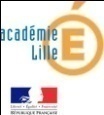 39
Rédaction du cahier des charges
Besoin des parties prenantes
« Besoin de service attendu »
Éclairer l’abri de tramway
« Besoin de performance »
Assurer un éclairage suffisant
50 lux à 1m du sol
« Besoin opérationnel »
Déclencher ou éteindre l’éclairage automatiquement
« Exigence système fonctionnelle»
 Détecter la manque de luminosité
« Exigence système fonctionnelle»
Détecter la présence de  la rame
« Exigence système fonctionnelle»
Détecter la présence des usagers
« Exigence système fonctionnelle»
Gérer le fonctionnement de l’éclairage
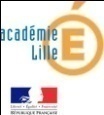 40
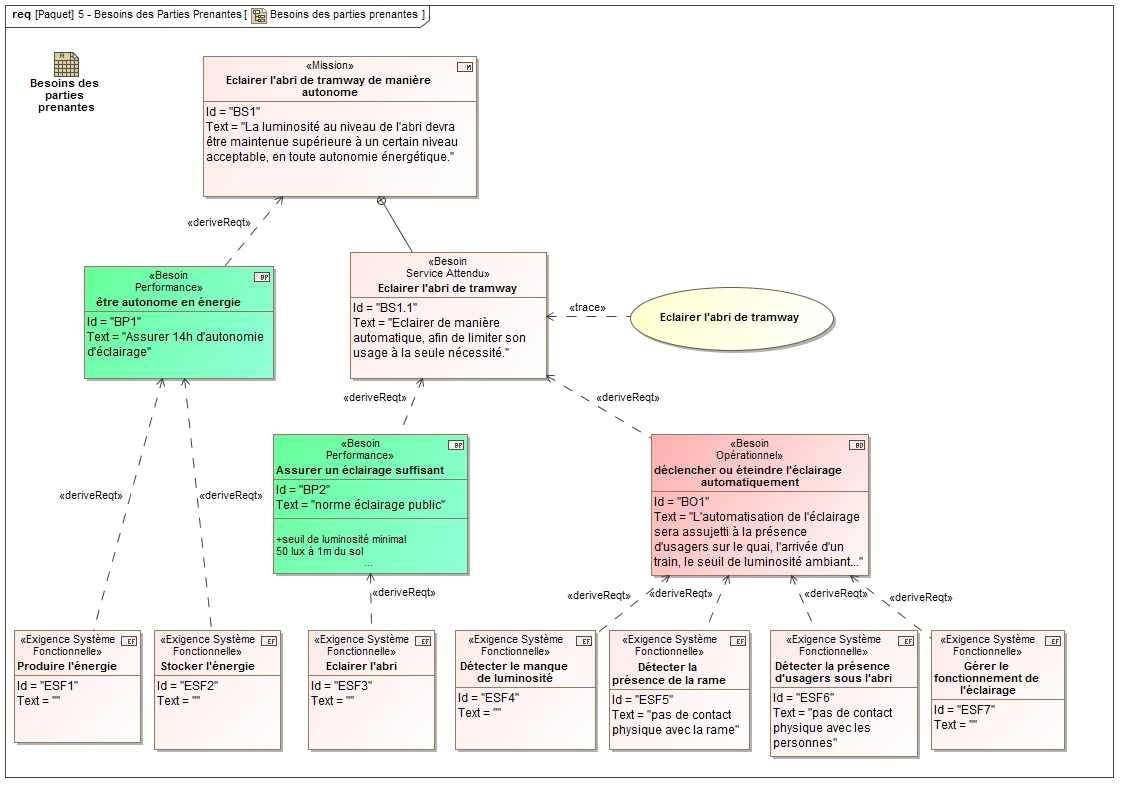 Rédaction du cahier des charges
Besoin des parties prenantes
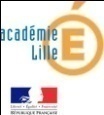 Exigences système
41
Phasage générique
Épreuve terminale de soutenance  individuelle
Besoin
Étude de faisabilité
Avant-projet
Projet détaillé
Maquette & prototype
Tests & validation
Phase 1
Idée, besoin et définition du projet
70h
Conception préliminaire
Conception détaillée, simulation
Maquettage ou prototypage
Tests & Validation
Restitution
Exigences système fonctionnelles à assurer
Éclairer
Produire de l’énergie
Stocker de l’énergie
Détecter les usagers
Détecter les rames
Détecter le manque de luminosité
Gérer le fonctionnement de l’éclairage
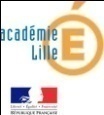 42
Phasage générique
Épreuve terminale de soutenance  individuelle
Besoin
Étude de faisabilité
Avant-projet
Projet détaillé
Maquette & prototype
Tests & validation
Phase 1
Idée, besoin et définition du projet
70h
Conception préliminaire
Conception détaillée, simulation
Maquettage ou prototypage
Tests & Validation
Restitution
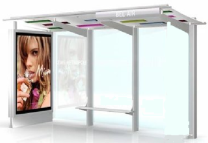 Tâches liées à Spécification/Planification
Prendre connaissance de la globalité du projet
Problème initial
Enjeux
CDC
…
Définir les exigences système
Définir et planifier les tâches du projet
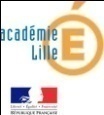 43
Phasage générique
Épreuve terminale de soutenance  individuelle
Besoin
Étude de faisabilité
Avant-projet
Projet détaillé
Maquette & prototype
Tests & validation
Phase 1
Idée, besoin et définition du projet
70h
Conception préliminaire
Conception détaillée, simulation
Maquettage ou prototypage
Tests & Validation
Restitution
Déclinaison du projet
Comment écrire les tâches ?
Éléments influents
Exigences système à assurer
Compétences à valider
Phases de la démarche de projet
Répartition du travail entre les élèves
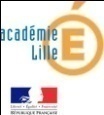 44
Phasage générique
Épreuve terminale de soutenance  individuelle
Besoin
Étude de faisabilité
Avant-projet
Projet détaillé
Maquette & prototype
Tests & validation
Phase 1
Idée, besoin et définition du projet
70h
Conception préliminaire
Conception détaillée, simulation
Maquettage ou prototypage
Tests & Validation
Restitution
Déclinaison du projet
Comment écrire les tâches ?
Éléments influents
Exigences système à assurer
Compétences à valider
Phases de la démarche de projet
Répartition du travail entre les élèves
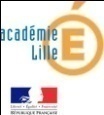 45
Compétences à valider
46
47
21%
9%
48
Phasage générique
Épreuve terminale de soutenance  individuelle
Besoin
Étude de faisabilité
Avant-projet
Projet détaillé
Maquette & prototype
Tests & validation
Phase 1
Idée, besoin et définition du projet
70h
Conception préliminaire
Conception détaillée, simulation
Maquettage ou prototypage
Tests & Validation
Restitution
Détermination du nombre d’élèves affectés au projet
Il faut que chaque élève ait au moins une exigence système à traiter avec de la simulation 
une ou plusieurs exigences système, de difficulté moindre, pourront être associées.
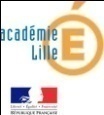 49
Phasage générique
Épreuve terminale de soutenance  individuelle
Besoin
Étude de faisabilité
Avant-projet
Projet détaillé
Maquette & prototype
Tests & validation
Phase 1
Idée, besoin et définition du projet
70h
Conception préliminaire
Conception détaillée, simulation
Maquettage ou prototypage
Tests & Validation
Restitution
3 exigences fonctionnelles avec simulation
Éclairer
Produire l’énergie
Stocker l’énergie
C’est un projet pour trois élèves
4 exigences fonctionnelles sans simulation 
Détecter les personnes
Détecter la présence de la rame
Détecter le manque de luminosité
Gérer le fonctionnement de l’éclairage
50
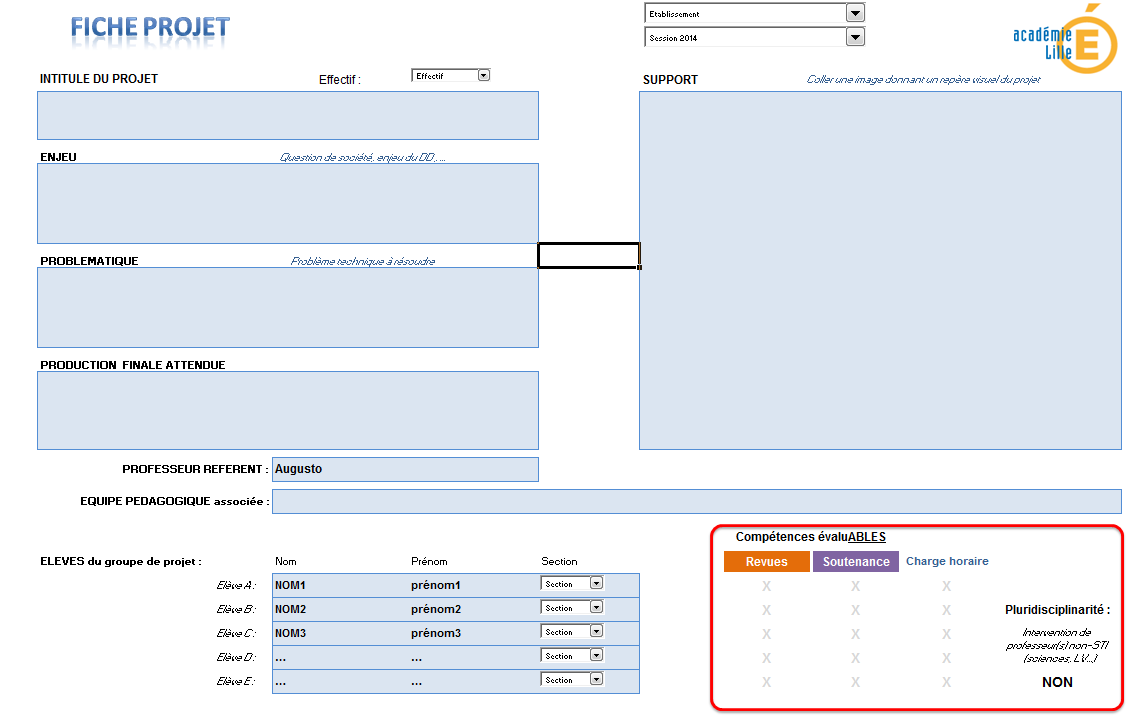 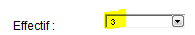 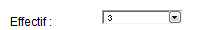 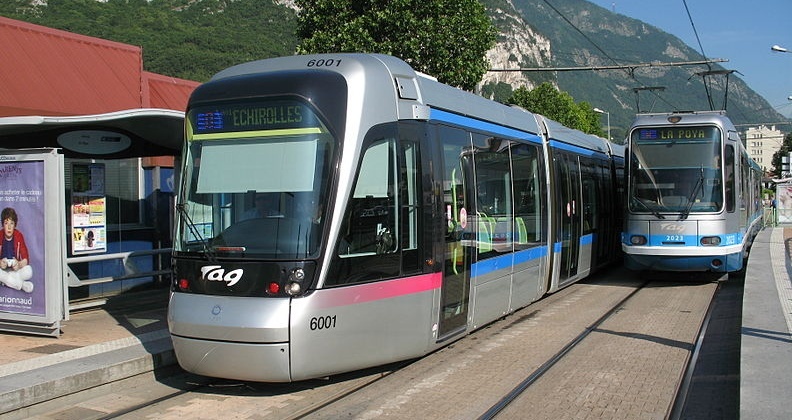 Effectif   3
Problématique à l’origine du projet
L’abri de tramway, n’est pas éclairé quand la luminosité est faible ce qui génère des problèmes d’insécurité et de risque d’accident pour les usagers qui attendent ou qui descendent du tramway
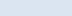 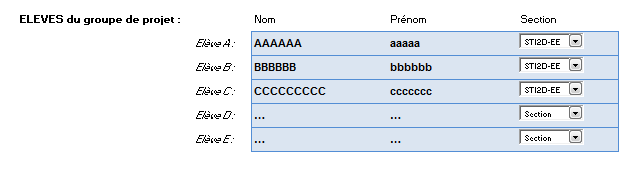 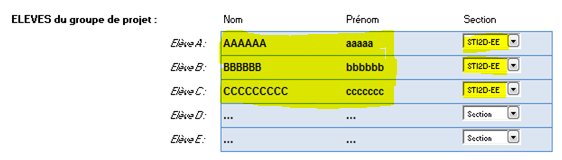 52
53
Compétences liées à la conception préliminaire
54
Typologie des tâches liées à la conception préliminaire
Proposer plusieurs solutions
Justifier une solution
Renseigner un logiciel de simulation 
Interpréter les résultats d’une simulation
55
Phasage générique
Épreuve terminale de soutenance  individuelle
Besoin
Étude de faisabilité
Avant-projet
Projet détaillé
Maquette & prototype
Tests & validation
Phase 1
Idée, besoin et définition du projet
70h
Conception préliminaire
Conception détaillée, simulation
Maquettage ou prototypage
Tests & Validation
Restitution
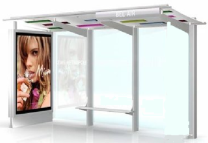 Tâches liées à la conception préliminaire
Rechercher les différentes solutions permettant de réaliser l’exigence système « … »
Lister et préciser les avantages et limites des différentes solutions
Choisir et justifier le choix d'une solution
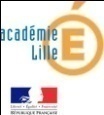 56
Phasage générique
Épreuve terminale de soutenance  individuelle
Besoin
Étude de faisabilité
Avant-projet
Projet détaillé
Maquette & prototype
Tests & validation
Phase 1
Idée, besoin et définition du projet
70h
Conception préliminaire
Conception détaillée, simulation
Maquettage ou prototypage
Tests & Validation
Restitution
Tâches et affectation des élèves
Pour identifier le travail de chaque élève
 il suffit de répéter les tâches 
en précisant les exigences système associées
57
Phasage générique
Épreuve terminale de soutenance  individuelle
Besoin
Étude de faisabilité
Avant-projet
Projet détaillé
Maquette & prototype
Tests & validation
Phase 1
Idée, besoin et définition du projet
70h
Conception préliminaire
Conception détaillée, simulation
Maquettage ou prototypage
Tests & Validation
Restitution
Ce type de libellé n’empêche pas que, 
dans le cadre d’une démarche de créativité, 
les tâches soient menées en groupe, l’élève qui en a la charge jouant le rôle d’animateur
58
Compétences liées à la conception détaillée
Typologie des tâches liées à la conception détaillée
Définir la structure, la constitution d’un système, les choix de constituants
Renseigner un logiciel de simulation, interpréter les résultats d’une simulation
Expérimenter des procédures de stockage, de transport, de transformation d’énergie
59
Phasage générique
Épreuve terminale de soutenance  individuelle
Besoin
Étude de faisabilité
Avant-projet
Projet détaillé
Maquette & prototype
Tests & validation
Phase 1
Idée, besoin et définition du projet
70h
Conception préliminaire
Conception détaillée, simulation
Maquettage ou prototypage
Tests & Validation
Restitution
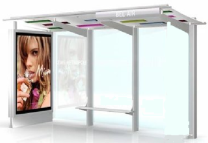 Tâches liées à la conception détaillée
Définir la structure et les composants de l’exigence  système « … »
Vérifier, à l'aide d'un logiciel de simulation, si les composants choisis permettent de respecter les données fixées par le CDC
En cas de non-conformité, définir les caractéristiques des composants qui permettraient de respecter le CDC
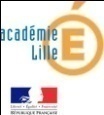 60
Compétences liées au prototypage et à la réalisation
Typologie des tâches liées au prototypage / réalisation
Réaliser et valider un prototype
Comparer et interpréter les résultats d’une simulation avec un comportement réel
Justifier des éléments d’une simulation
Mettre en œuvre un protocole d’essais et de mesures
61
Phasage générique
Épreuve terminale de soutenance  individuelle
Besoin
Étude de faisabilité
Avant-projet
Projet détaillé
Maquette & prototype
Tests & validation
Phase 1
Idée, besoin et définition du projet
70h
Conception préliminaire
Conception détaillée, simulation
Maquettage ou prototypage
Tests & Validation
Restitution
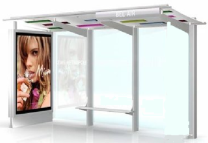 Tâches liées au prototypage / réalisation
Réaliser le prototype de l’exigence  système « … »
Définir le protocole de test, le mettre en œuvre et interpréter les résultats.
Comparer et interpréter les résultats de la simulation avec le comportement réel
Justifier les éléments de simulation
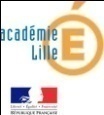 62
Compétences liées à la qualification, intégration, validation
Typologie des tâches liées à la qualification, intégration, validation
Intégrer un prototype pour valider son comportement et ses performances
63
Phasage générique
Épreuve terminale de soutenance  individuelle
Besoin
Étude de faisabilité
Avant-projet
Projet détaillé
Maquette & prototype
Tests & validation
Phase 1
Idée, besoin et définition du projet
70h
Conception préliminaire
Conception détaillée, simulation
Maquettage ou prototypage
Tests & Validation
Restitution
Tâches liées à la qualification, intégration, validation
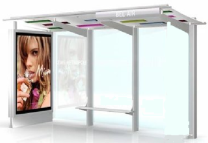 Intégrer l'ensemble des prototypes des exigences système, afin de réaliser le prototype global
Définir le protocole de test du prototype global, le mettre en œuvre et interpréter les résultats
Établir le bilan global du projet
Préparer la présentation du projet
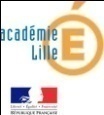 64
65
Phasage générique
Épreuve terminale de soutenance  individuelle
Besoin
Étude de faisabilité
Avant-projet
Projet détaillé
Maquette & prototype
Tests & validation
Phase 2
Idée, besoin et définition du projet
Conception préliminaire
70h
Conception détaillée, simulation
Maquettage ou prototypage
Tests & Validation
Restitution
Conception préliminaire
66
Phasage générique
Épreuve terminale de soutenance  individuelle
Besoin
Étude de faisabilité
Avant-projet
Projet détaillé
Maquette & prototype
Tests & validation
Phase 2
Idée, besoin et définition du projet
Conception préliminaire
70h
Conception détaillée, simulation
Maquettage ou prototypage
Tests & Validation
Restitution
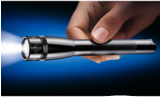 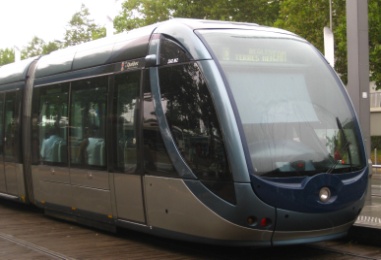 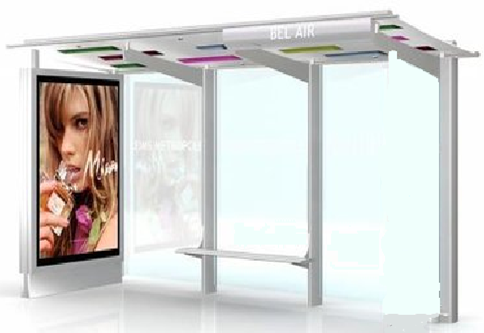 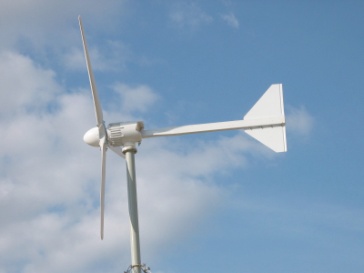 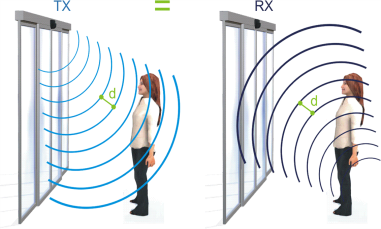 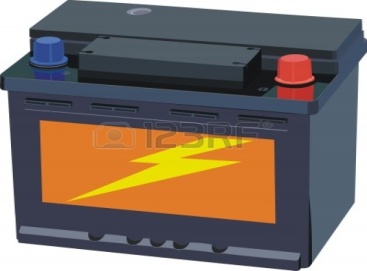 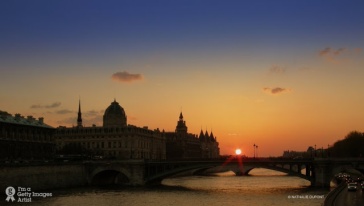 67
Phasage générique
Épreuve terminale de soutenance  individuelle
Besoin
Étude de faisabilité
Avant-projet
Projet détaillé
Maquette & prototype
Tests & validation
Phase 2
Idée, besoin et définition du projet
Conception préliminaire
70h
Conception détaillée, simulation
Maquettage ou prototypage
Tests & Validation
Restitution
Comment choisir la technologie qui va répondre 
à l’exigence système fonctionnelle 
« Produire l’énergie »
68
Avant-projet
Prendre possession 
du cahier des charges
Phase 2
Conception préliminaire
« Besoin performance »
Être autonome en énergie
Id = «BP1 »
Text = Assurer 14H d’autonomie
« Exigence système fonctionnelle »
Produire de l’énergie
Id = « ESF1 »
Text=
69
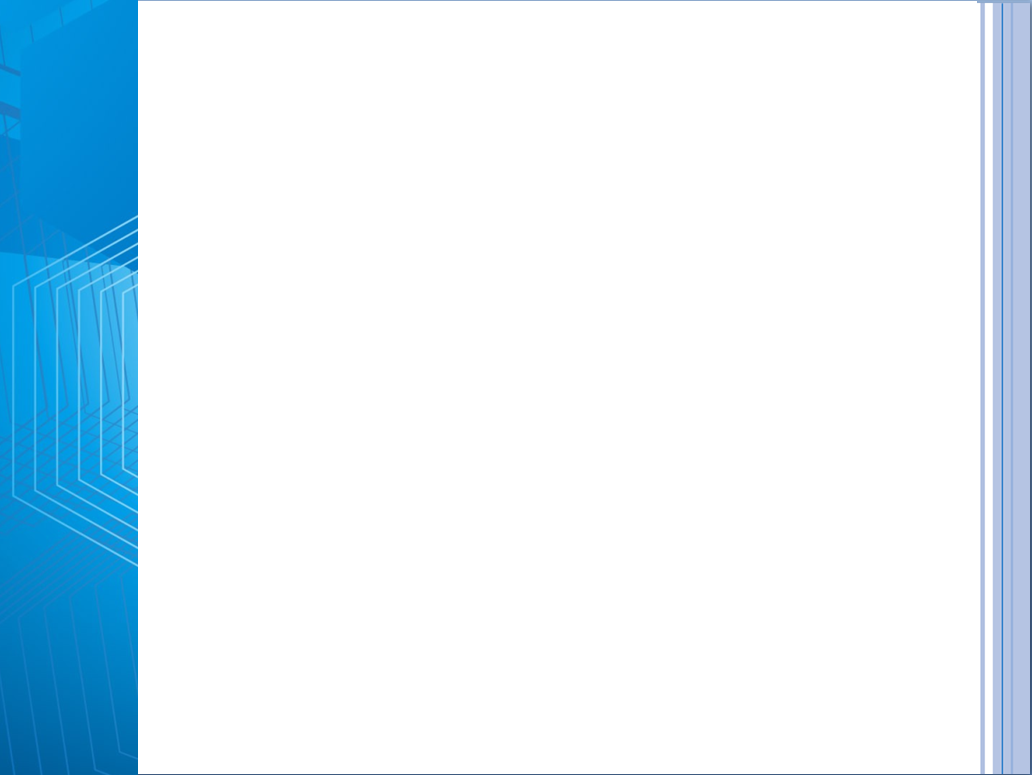 Conception préliminaire
I) Production d’énergie
C    D
L’énergie éolienne :
Présentation


Conception 
Préliminaire


Conception détaillée


câblage 


Prototypage


Conclusion


Ressenti sur le projet
Aucun rejet de CO².
Matériaux recyclables
Source inépuisable
Pollution visuelle et sonore
Pas adaptable partout
Demande de l’entretien
Fragile en conditions météo extrêmes (casses)
Production variable
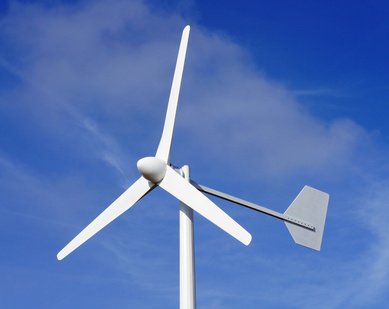 L’énergie photovoltaïque :
C    D
Modulable 
Pollution zéro à l’utilisation
installation possible partout
 résiste aux conditions météo extrêmes
Rendement faible (25 %)
Polluant à la fabrication
Production variable  en fonction de l’ensoleillement
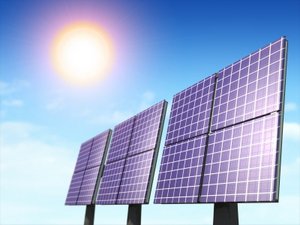 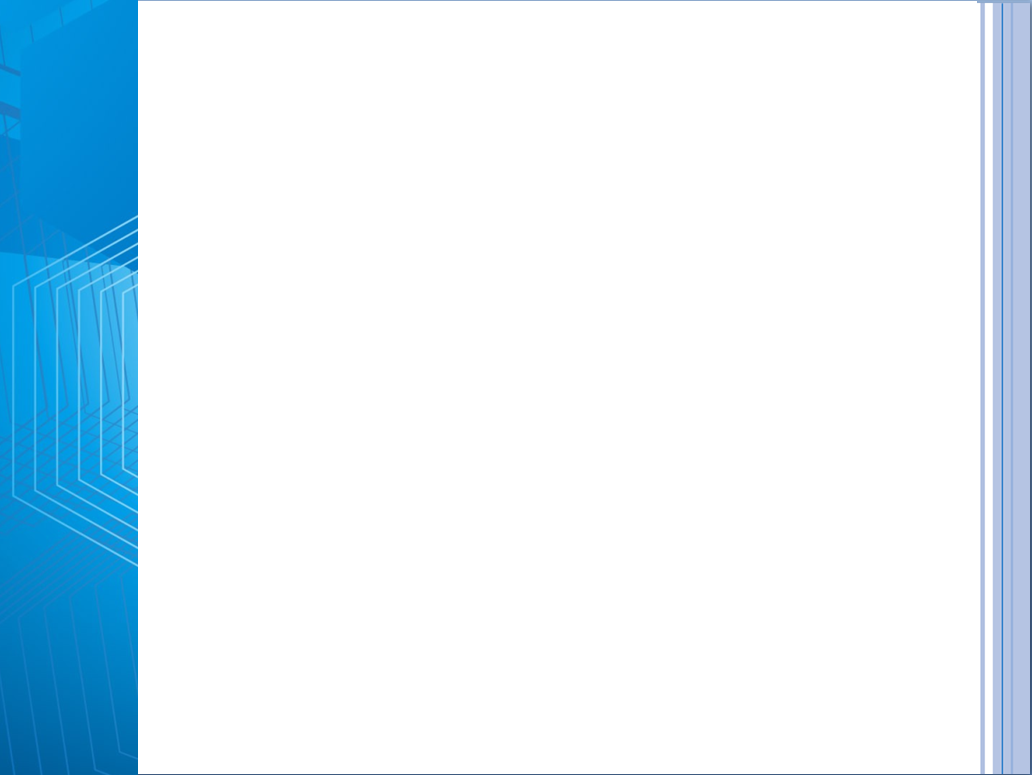 Conception préliminaire
71
I) Production d’énergie
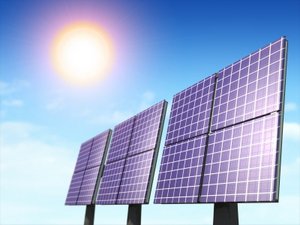 Présentation


Conception 
Préliminaire


Conception détaillée


câblage 


Prototypage


Conclusion


Ressenti sur le projet
Mon choix
Justification
Pas de pollution visuelle et sonore : Implantation sur le toit à l’horizontal
Pas d’emprise au vent  
Modularité pour obtenir plus de  puissance ou de tension, dans la limite de surface de 6m²
Le flux d’énergie éolienne (vent) ne doit pas être perturbé 
Risque de chute de l’éolienne
Phasage générique
Épreuve terminale de soutenance  individuelle
Besoin
Étude de faisabilité
Avant-projet
Projet détaillé
Maquette & prototype
Tests & validation
Phase 2
Idée, besoin et définition du projet
Conception préliminaire
70h
Conception détaillée, simulation
Maquettage ou prototypage
Tests & Validation
Restitution
Comment choisir la technologie qui va répondre 
à l’exigence système fonctionnelle 
« Stocker  l’énergie »
72
Avant-projet
Prendre possession 
du cahier des charges
Phase 2
Conception préliminaire
« Besoin performance »
Être autonome en énergie
Id = « BP1 »
Text = Assurer 14H d’autonomie
« Exigence système fonctionnelle »
Stocker l’énergie
Id = « ESF2 »
Text=
73
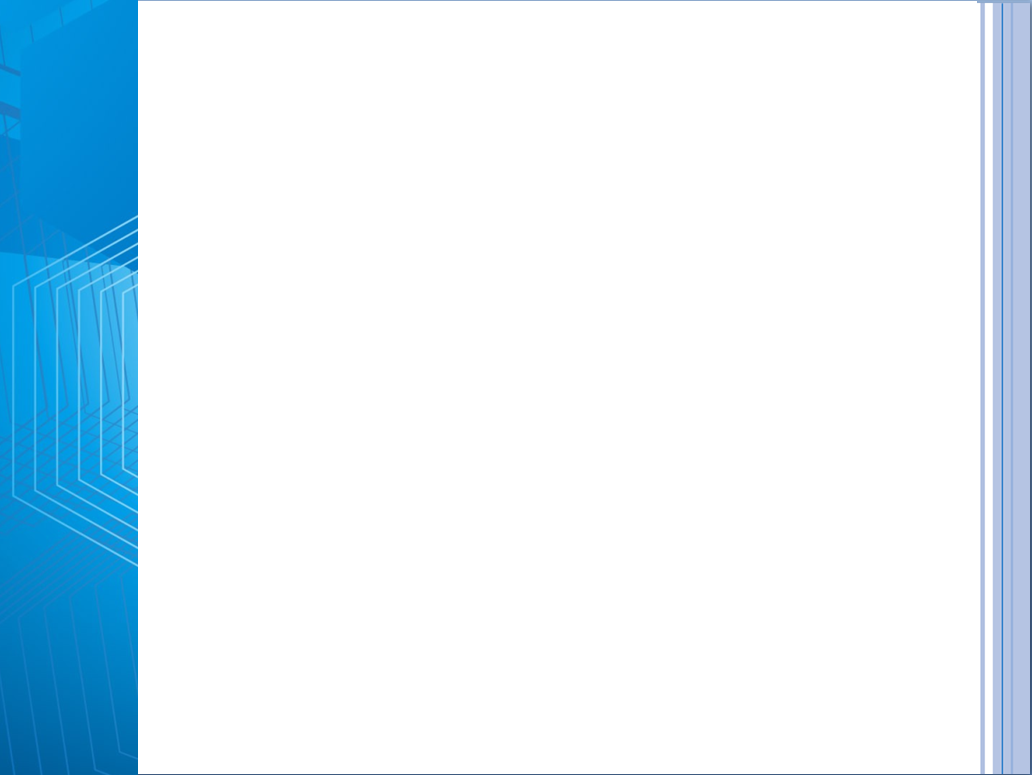 74
II)  Stockage  d’énergie
Le condensateur :
C    D
Jusqu’à 500 000   cycles charges / décharges.
vitesse recharges / décharges très rapide
Présentation


Conception 
Préliminaire


Conception détaillée


câblage


Prototypage


Conclusion


Ressenti sur le projet
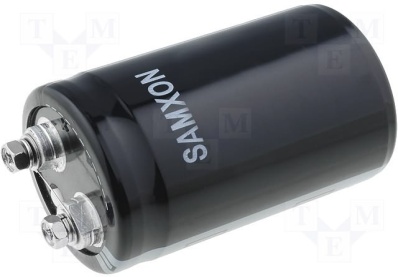 Prix élevé.
Rarement adapté à de grandes tensions.
Inadapté à des décharges de longue durée.
Non recyclable.
C    D
La batterie :
Bon rapport énergie stockée / volume.
Adaptée à de grandes capacités.
Peut fournir l’énergie stockée sur de longues durées .
Constituée de produits  polluants.
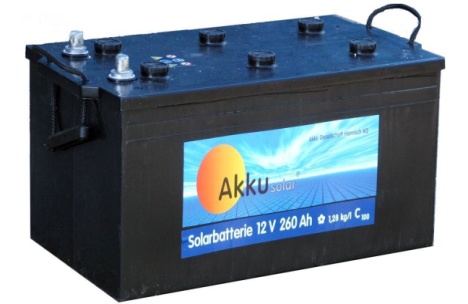 21:37
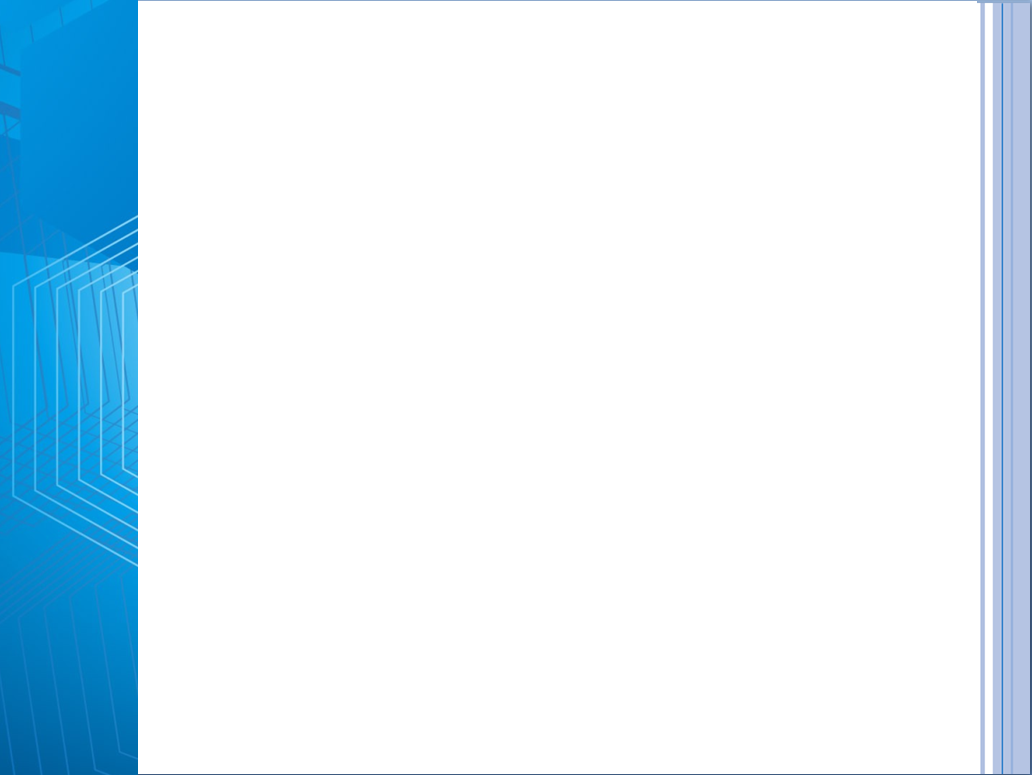 Conception préliminaire
75
II)  Stockage d’énergie
Mon choix
Présentation


Conception 
Préliminaire


Conception détaillée


câblage 


Prototypage


Conclusion


Ressenti sur le projet
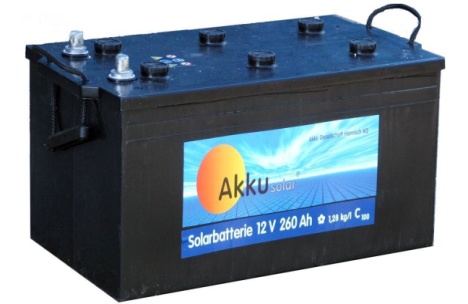 Justification
Bon rapport énergie/volume ( 105 Wh/m3)
Adaptée à des décharges longues (14 H)
Bonne durée de vie, si elles sont pas déchargées complètement ( moyenne 4 à 7 ans )
Phasage générique
Épreuve terminale de soutenance  individuelle
Besoin
Étude de faisabilité
Avant-projet
Projet détaillé
Maquette & prototype
Tests & validation
Phase 2
Idée, besoin et définition du projet
Conception préliminaire
70h
Conception détaillée, simulation
Maquettage ou prototypage
Tests & Validation
Restitution
Comment choisir la technologie qui va répondre au service attendu « éclairer »
76
Avant-projet
Prendre possession 
du cahier des charges
Phase 2
Conception préliminaire
« Besoin service attendu »
Éclairer l’abri de tramway
Id = « BS1.1 »
Text=
« Besoin performance »
Assurer un éclairage suffisant
Id = « BP2 »
Text = Norme éclairage public
Seuil de luminosité minimal : 50 lux à 1m du sol, allumage instantané
77
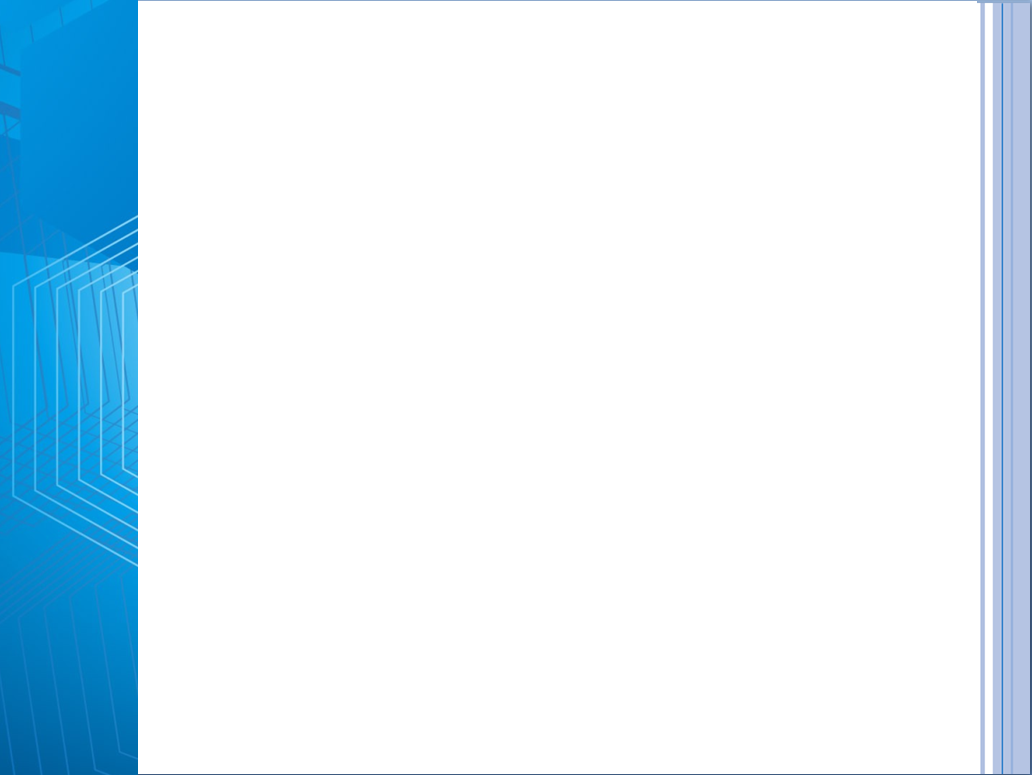 Conception préliminaire
78
III)  Type éclairage
Lampe fluocompact :
Présentation


Conception 
Préliminaire


Conception détaillée


câblage


Prototypage


Conclusion


Ressenti sur le projet
C    D
Durée de vie longue 
Bon rapport flux lumineux/ énergie consommé 
 Recyclable
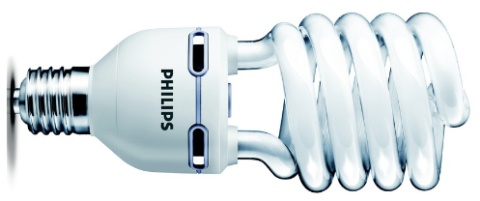 Polluante si non collecté (mercure)
Allumage non instantané
C    D
Led :
Allumage instantané.
Recyclable
Durée de vie longue 
Très faible consommation
Prix élevé.
Lumière bleutée
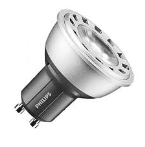 21:37
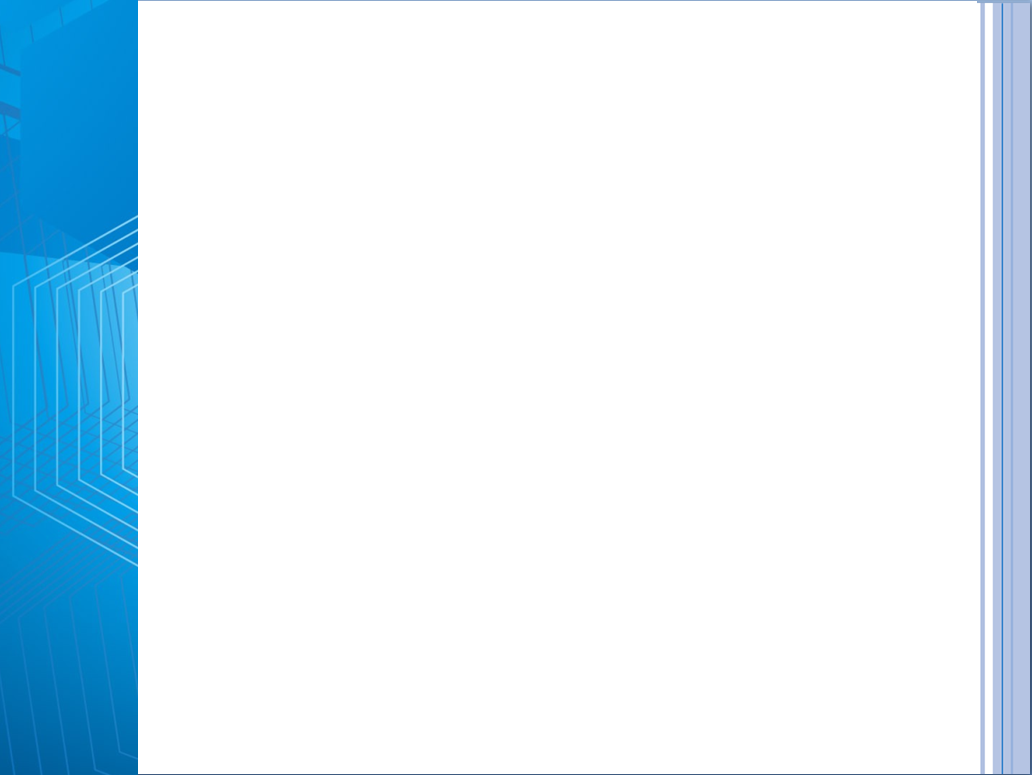 Conception préliminaire
79
III)  Type éclairage
Lampe incandescence :
Présentation


Conception 
Préliminaire


Conception détaillée


câblage


Prototypage


Conclusion


Ressenti sur le projet
C    D
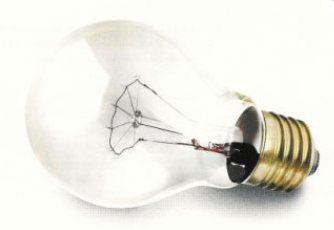 Allumage instantané
Prix d’achat faible
 Recyclable
Durée de vie faible
Rapport flux lumineux/ énergie consommé élevé
C    D
Lampe Halogène :
Allumage instantané.
Recyclable 
Prix achat faible
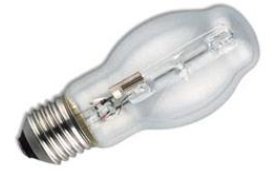 Rapport flux lumineux/ énergie consommé moyen
21:37
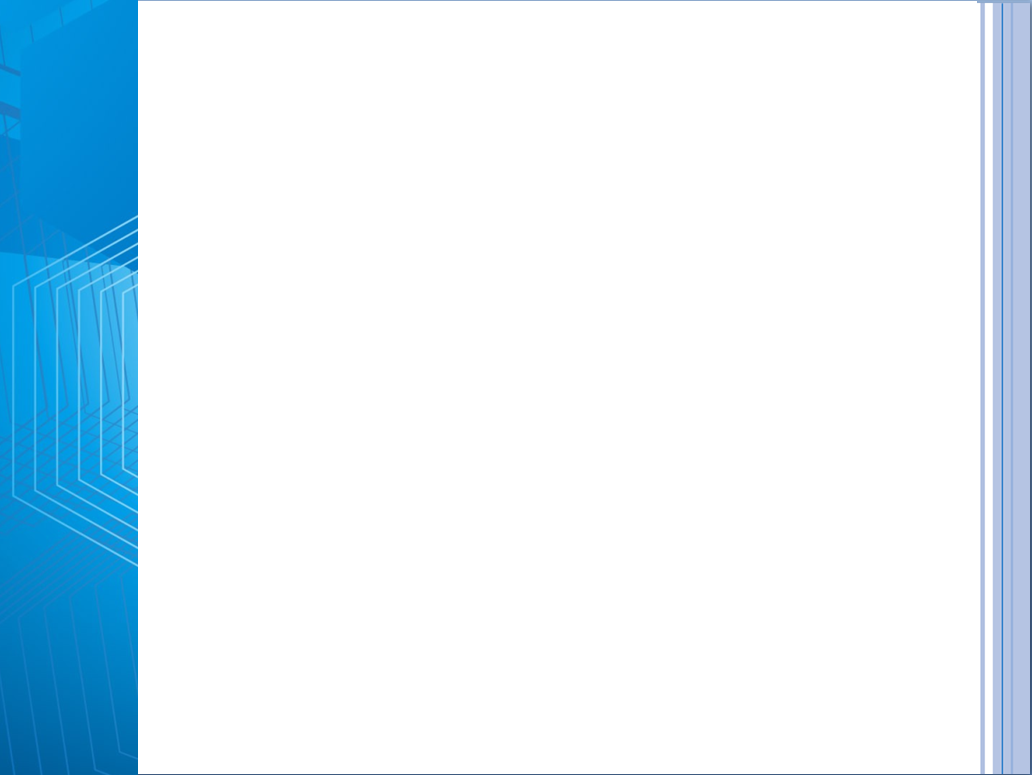 Conception préliminaire
80
III)  Type éclairage
Mon choix
Présentation


Conception 
Préliminaire


Conception détaillée


câblage 


Prototypage


Conclusion


Ressenti sur le projet
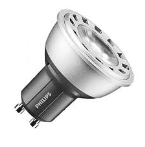 Justification
Très faible coût énergétique (coût d’utilisation faible et permet d’avoir une  unité de stockage plus petite)
  Allumage instantané  
  Durée de vie très longue
Phasage générique
Épreuve terminale de soutenance  individuelle
Besoin
Étude de faisabilité
Avant-projet
Projet détaillé
Maquette & prototype
Tests & validation
Phase 2
Idée, besoin et définition du projet
Conception préliminaire
70h
Conception détaillée, simulation
Maquettage ou prototypage
Tests & Validation
Restitution
Comment choisir la technologie qui va répondre 
à l’exigence système fonctionnelle 
« Détecter les personnes »
81
Avant-projet
Prendre possession 
du cahier des charges
Phase 2
Conception préliminaire
« Exigence système fonctionnelle »
Détecter la présence d’usagers sous l’abri
Id = « ESF6 »
Text= pas de contact physique avec la personne
82
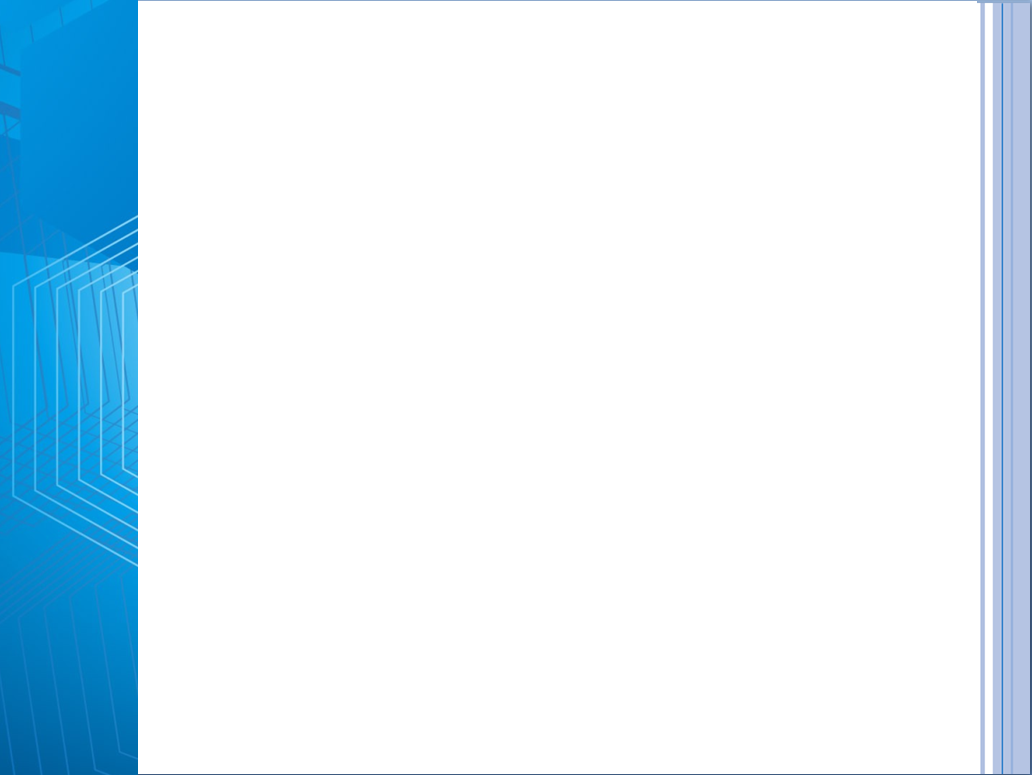 Conception préliminaire
83
IV) Détection des personnes
Capteur ultra son :
Présentation


Conception 
Préliminaire


Conception détaillée


câblage


Prototypage


Conclusion


Ressenti sur le projet
C    D
Grande portée de détection
Pas d’entretien 
Pas contact physique avec l’objet à détecter
Inopérant en présence de plusieurs capteurs à ultrason
N’est pas sélectif ( oiseau )
Ne contrôle pas de volume
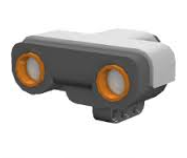 Capteur proximité capacitif:
C    D
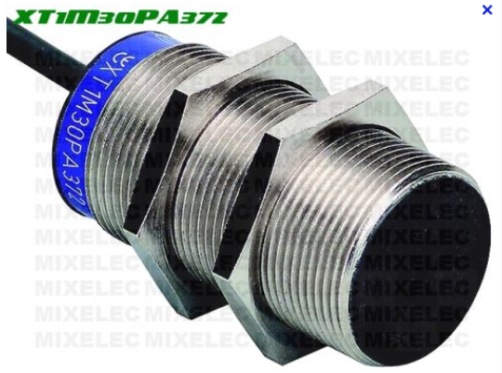 faible distance de détection
Faible coût
Pas de contact physique avec l’objet à détecter
21:37
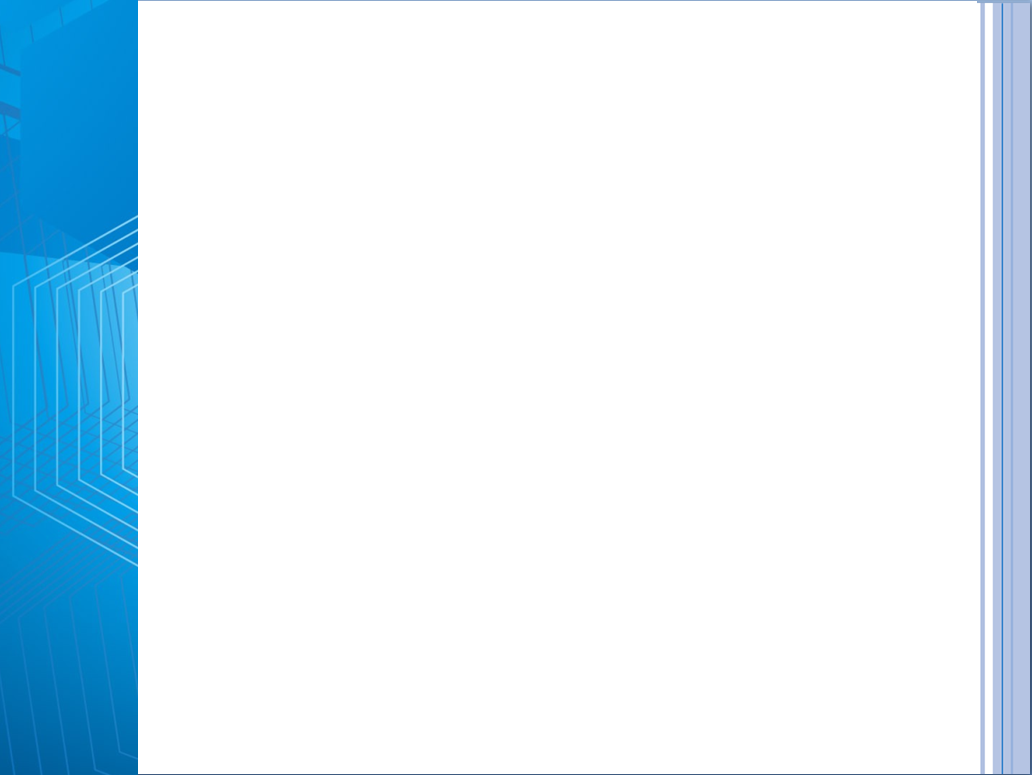 Conception préliminaire
84
IV) Détection des personnes
Capteur infrarouge :
Présentation


Conception 
Préliminaire


Conception détaillée


câblage


Prototypage


Conclusion


Ressenti sur le projet
C    D
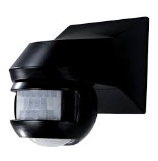 Grande portée de détection
Pas d’entretien
Pas de contact physique avec  l’objet à détecter
N’est pas sélectif   ( oiseau )
Perturbé par le soleil
Capteur photoélectrique:
C    D
Faible coût
Pas de contact physique avec l’objet à détecter
 Grande portée
seul le barrage et le réflex ont une grande portée
Nécessite un support  physique pour le retour d’information
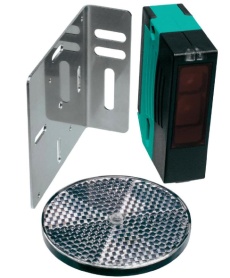 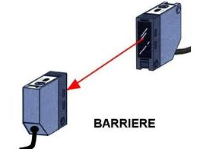 21:37
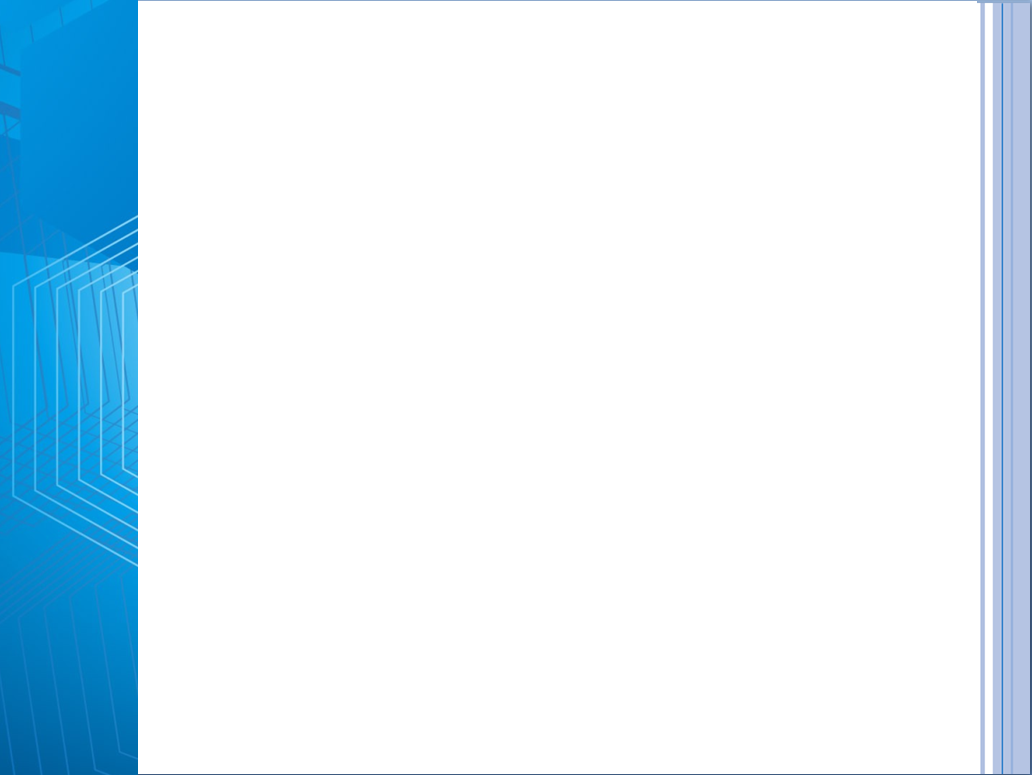 Conception préliminaire
85
IV) Détection des personnes
Présentation


Conception 
Préliminaire


Conception détaillée


câblage 


Prototypage


Conclusion


Ressenti sur le projet
Mon choix
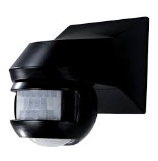 Capteur infrarouge
Justification
L’abri n’a pas de poteau pour le renvoi du signal
Pas de contact physique avec l’objet
c’est dans un volume qu’il faut détecter
il sera positionné dans le coin (intersection des parois et du toit ) afin d’éviter les perturbation du soleil
Phasage générique
Épreuve terminale de soutenance  individuelle
Besoin
Étude de faisabilité
Avant-projet
Projet détaillé
Maquette & prototype
Tests & validation
Phase 2
Idée, besoin et définition du projet
Conception préliminaire
70h
Conception détaillée, simulation
Maquettage ou prototypage
Tests & Validation
Restitution
Comment choisir la technologie qui va répondre 
à l’exigence système fonctionnelle 
« Détecter la rame »
86
Avant-projet
Prendre possession 
du cahier des charges
Phase 2
Conception préliminaire
« Exigence système fonctionnelle »
Détecter la présence de la rame
Id = « ESF5 »
Text= Pas contact physique avec la rame
87
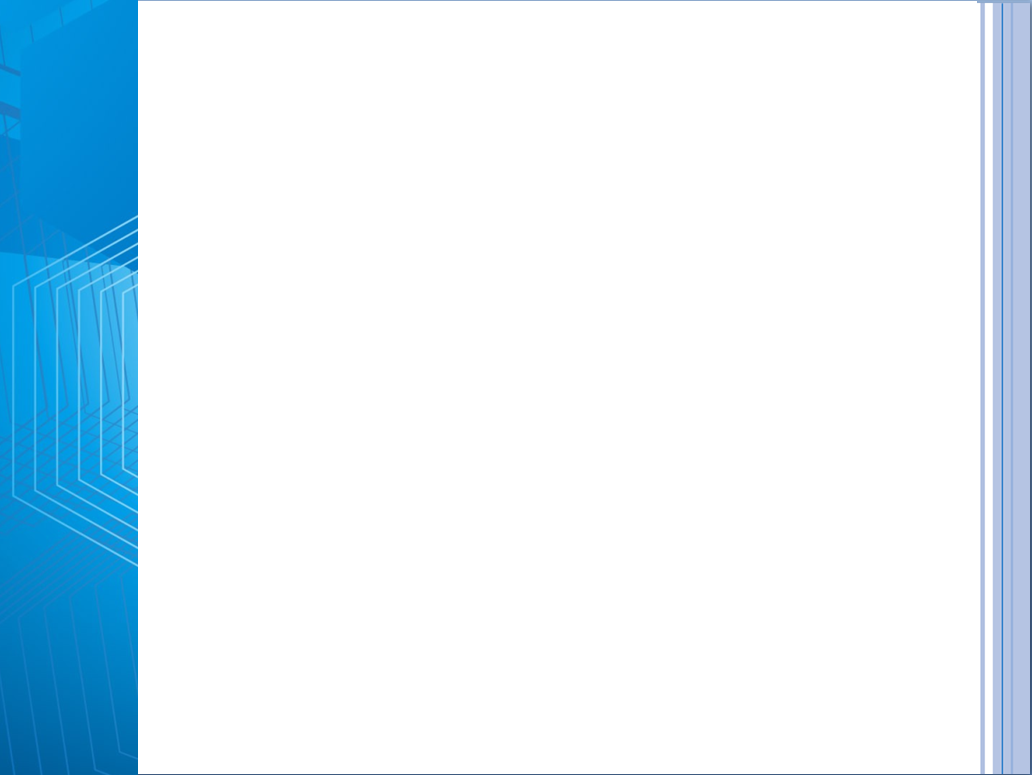 Conception préliminaire
88
V) Détection de la rame
Capteur ultra son :
C    D
Présentation


Conception 
Préliminaire


Conception détaillée


câblage


Prototypage


Conclusion


Ressenti sur le projet
Grande portée de détection
Pas d’entretien 
Pas contact physique avec l’objet à détecter
Inopérant en présence de plusieurs capteurs à ultrason
N’est pas sélectif ( oiseau )
Ne contrôle pas de volume
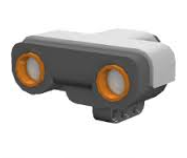 Capteur proximité capacitif:
C    D
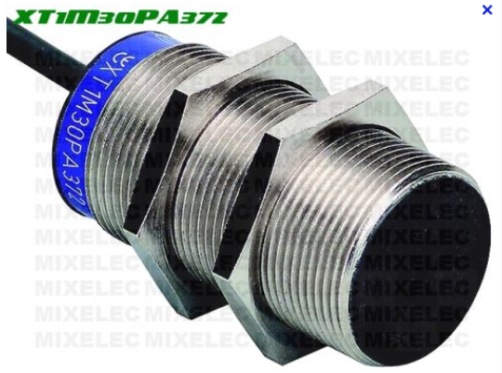 Faible coût
Pas de contact physique avec l’objet à détecter
faible distance de détection
21:37
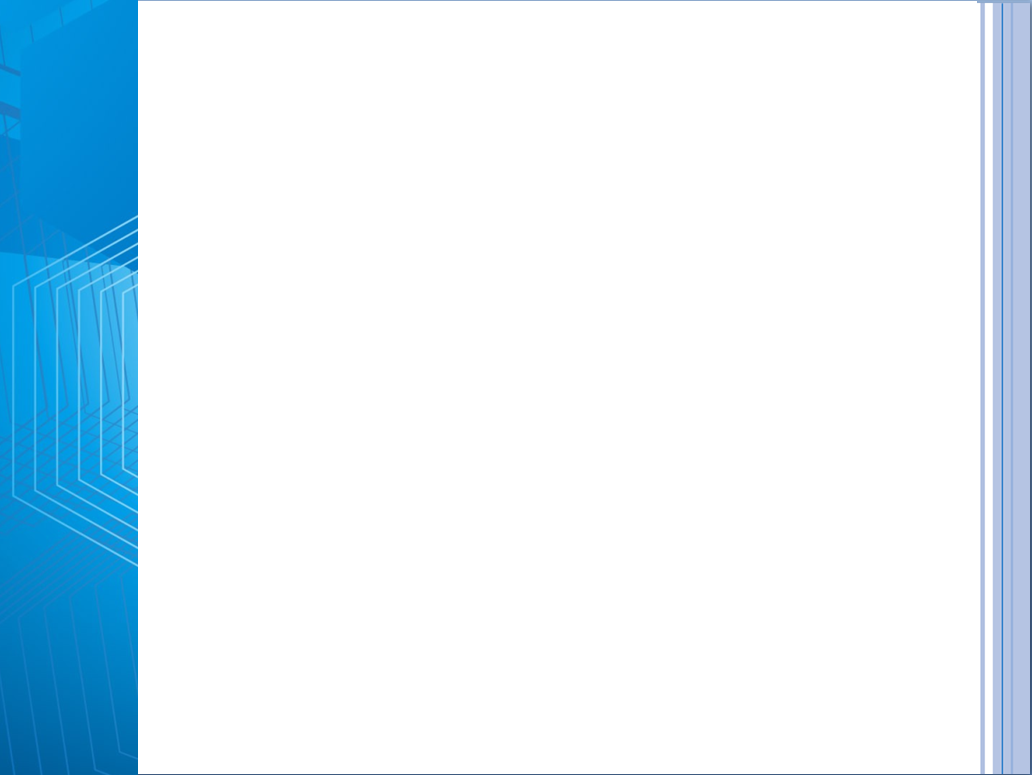 Conception préliminaire
89
V) Détection de la rame
Capteur infrarouge :
C    D
Présentation


Conception 
Préliminaire


Conception détaillée


câblage


Prototypage


Conclusion


Ressenti sur le projet
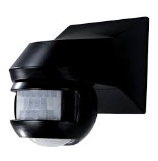 Grande portée de détection
Pas d’entretien
Pas de contact physique avec l’objet à détecter
N’est pas sélectif     ( oiseau )
Perturbé par le soleil
Capteur boucle de courant
C    D
portée de détection réglable
Pas d’entretien
Pas contact de contact physique avec l’objet à détecter
nécessite des travaux  BTP
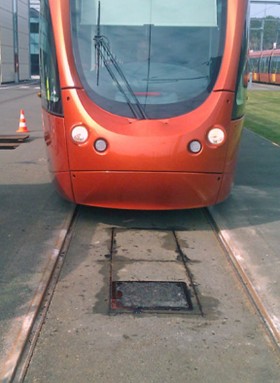 21:37
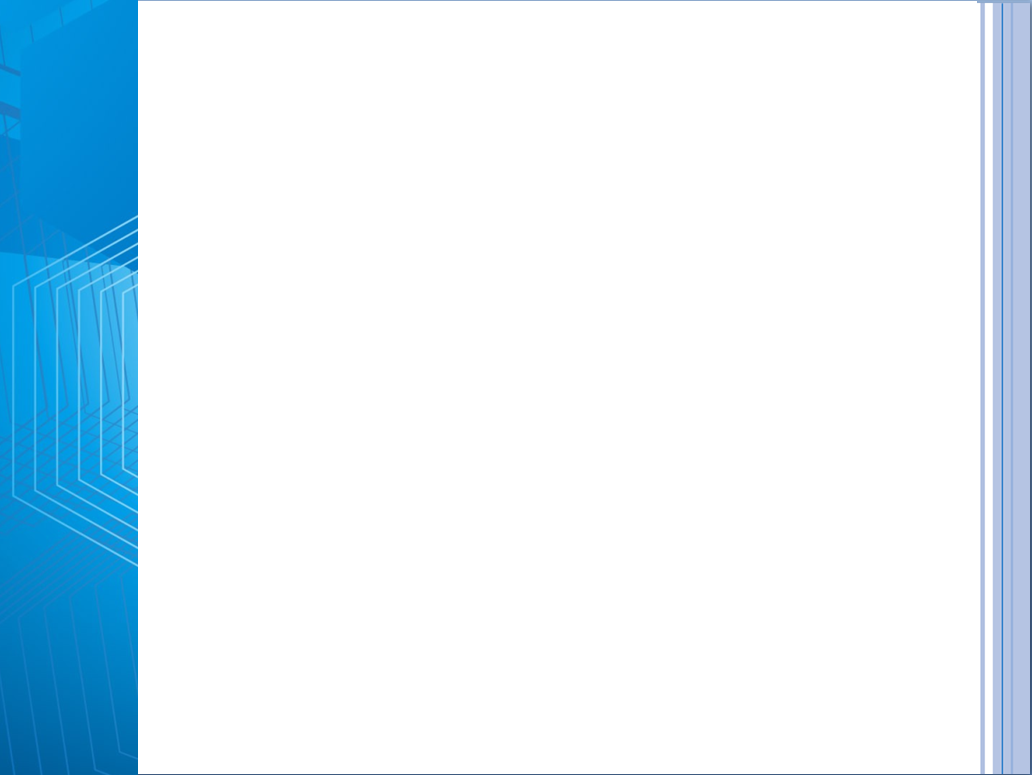 90
Conception préliminaire :
V) Détection de la rame
Présentation


Conception 
Préliminaire


Conception détaillée


câblage 


Prototypage


Conclusion


Ressenti sur le projet
Mon choix
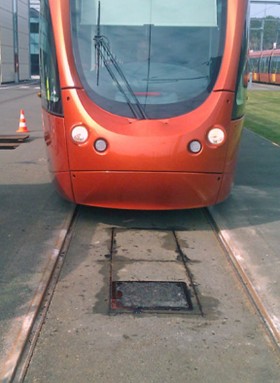 Capteur boucle de courant
Justification
Pas de contact physique avec le capteur 
Ne détecte pas les êtres vivants
Pas d’entretien
Insensible au soleil
Phasage générique
Épreuve terminale de soutenance  individuelle
Besoin
Étude de faisabilité
Avant-projet
Projet détaillé
Maquette & prototype
Tests & validation
Phase 2
Idée, besoin et définition du projet
Conception préliminaire
70h
Conception détaillée, simulation
Maquettage ou prototypage
Tests & Validation
Restitution
Comment choisir la technologie qui va répondre 
à l’exigence système fonctionnelle 
« Détecter le manque de luminosité »
91
Avant-projet
Prendre possession du cahier des charges
Phase 2
Conception préliminaire
« Exigence système fonctionnelle »
Détecter le manque de luminosité
Id = «ESF4»
Text=
92
93
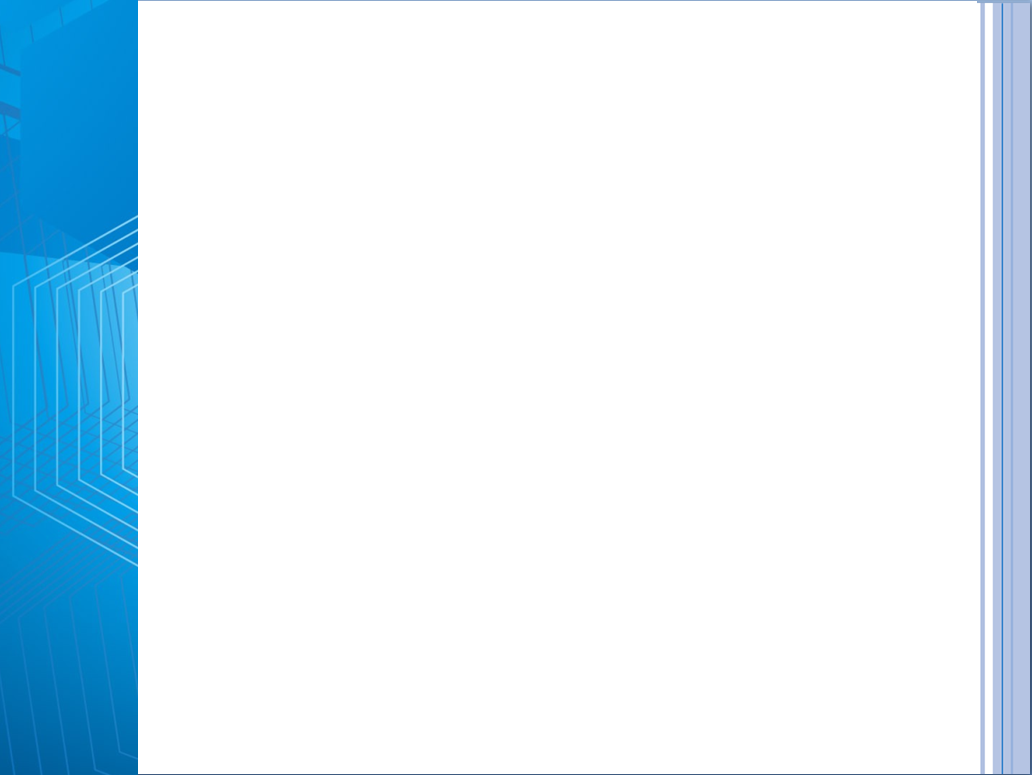 VI Détection de la luminosité
La détection de la luminosité ne se fait qu’avec une seule technologie : photorésistance
Présentation


Conception 
Préliminaire


Conception détaillée


câblage


Prototypage


Conclusion


Ressenti sur le projet
Capteur luminosité:
Il devra être étanche ( placé au dessus du toit )
Sa plage de réglage devra contenir la valeur 45 Lux 
Sa sortie devra être binaire.
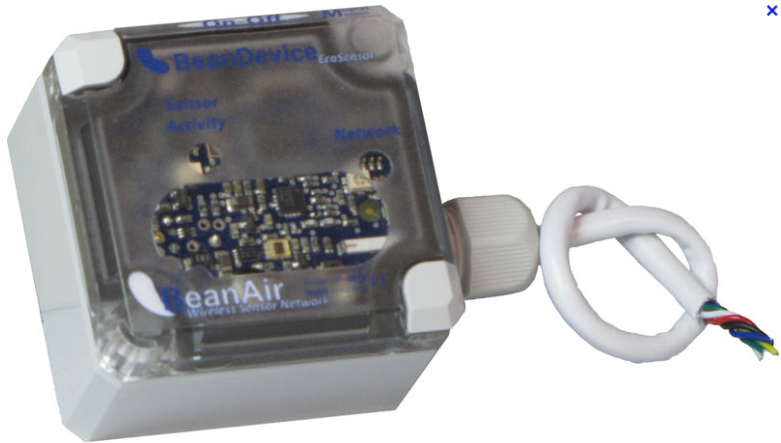 21:37
Phasage générique
Épreuve terminale de soutenance  individuelle
Besoin
Étude de faisabilité
Avant-projet
Projet détaillé
Maquette & prototype
Tests & validation
Phase 2
Idée, besoin et définition du projet
Conception préliminaire
70h
Conception détaillée, simulation
Maquettage ou prototypage
Tests & Validation
Restitution
Revue de projet de fin 
de conception préliminaire
94
Avant-projet
Phase 2
Conception préliminaire
95
Avant-projet
Choix tension de service :  12V continu
Phase 2
Conception préliminaire
Problématique interne :
Les panneaux solaires se trouvent à 50 m du laboratoire Energie environnement
Choix tension de sortie panneaux : 24V 
Choix type régulateur :
MPPT
Choix sortie à relais           pouvoir de coupure 3A
96
Phasage générique
Épreuve terminale de soutenance  individuelle
Besoin
Étude de faisabilité
Avant-projet
Projet détaillé
Maquette & prototype
Tests & validation
Phase 3
Idée, besoin et définition du projet
Conception détaillée, simulation
70h
Conception préliminaire
Maquettage ou prototypage
Tests & Validation
Restitution
Conception détaillée
97
Phasage générique
Épreuve terminale de soutenance  individuelle
Besoin
Étude de faisabilité
Avant-projet
Projet détaillé
Maquette & prototype
Tests & validation
Phase 3
Idée, besoin et définition du projet
70h
Conception préliminaire
Maquettage ou prototypage
Tests & Validation
Restitution
Conception détaillée, simulation
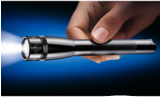 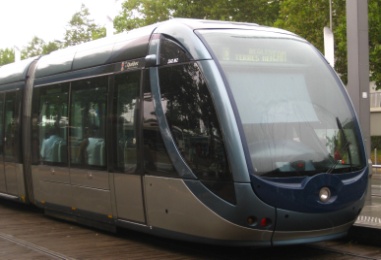 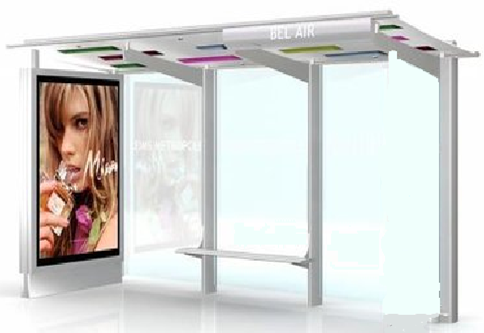 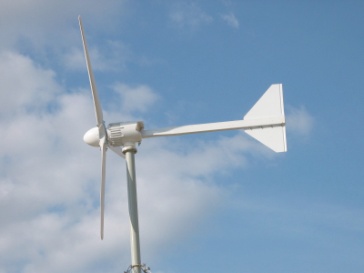 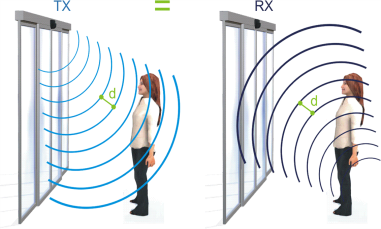 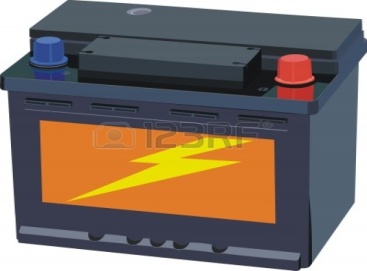 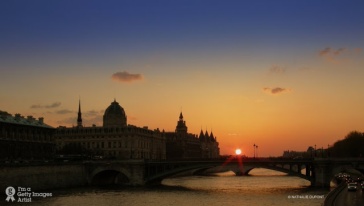 98
Phasage générique
Épreuve terminale de soutenance  individuelle
Besoin
Étude de faisabilité
Avant-projet
Projet détaillé
Maquette & prototype
Tests & validation
Phase 3
Idée, besoin et définition du projet
Conception détaillée, simulation
70h
Conception préliminaire
Maquettage ou prototypage
Tests & Validation
Restitution
Utilisation de Dialux 
pour la simulation d’éclairage
99
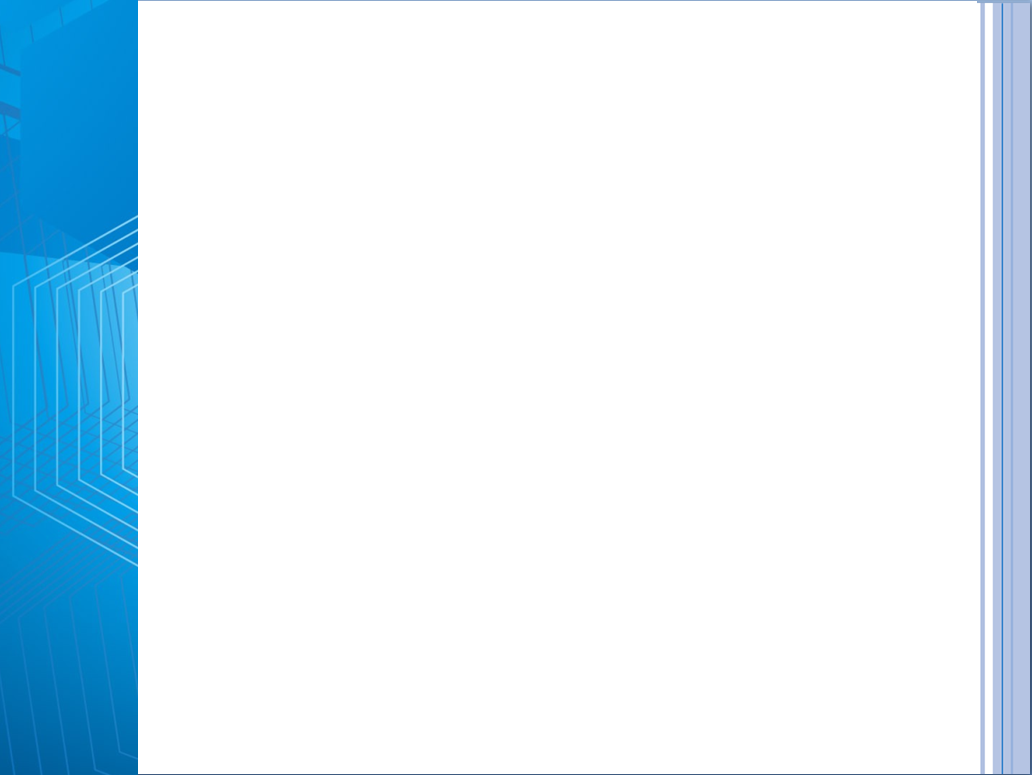 Éclairage avec deux lampes leds
100
Présentation


Conception 
Préliminaire


Conception détaillée


 câblage


Prototypage


Conclusion


Ressenti sur le projet
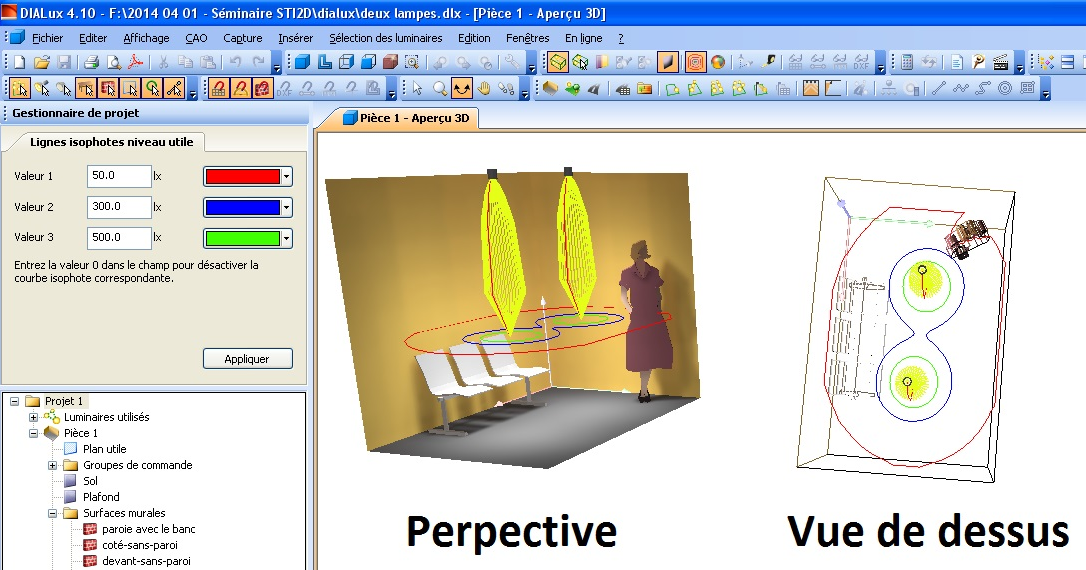 21:37
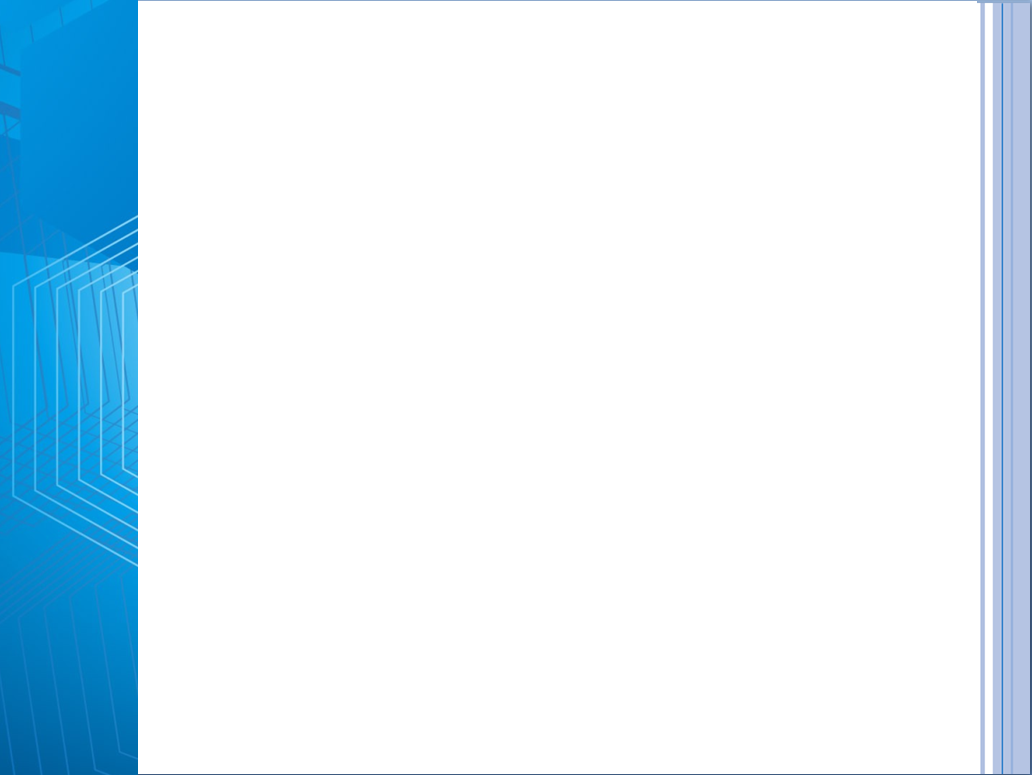 101
Éclairage avec trois lampes leds montage circulaire
Présentation


Conception 
Préliminaire


Conception détaillée


 câblage


Prototypage


Conclusion


Ressenti sur le projet
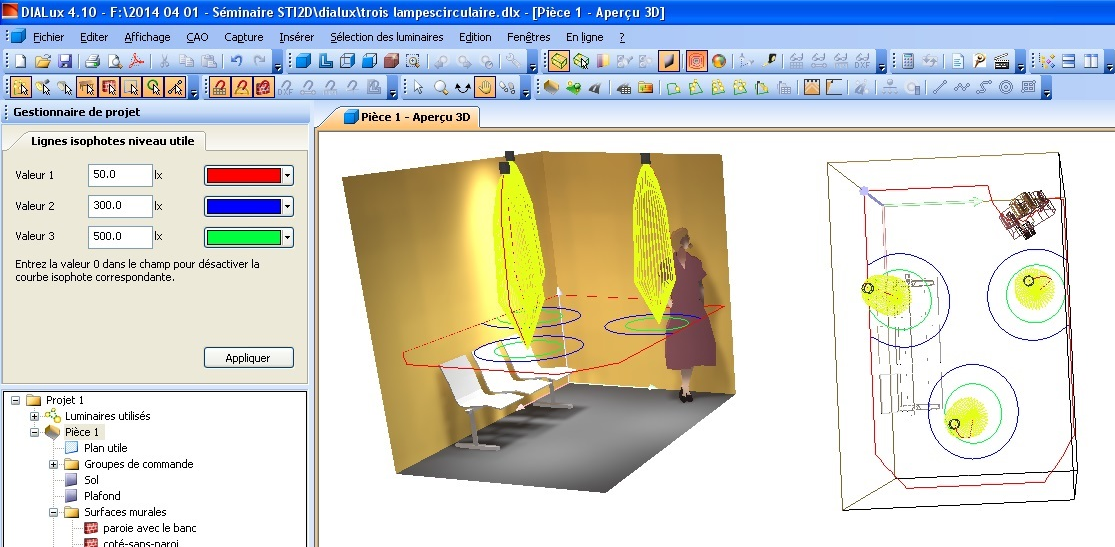 21:37
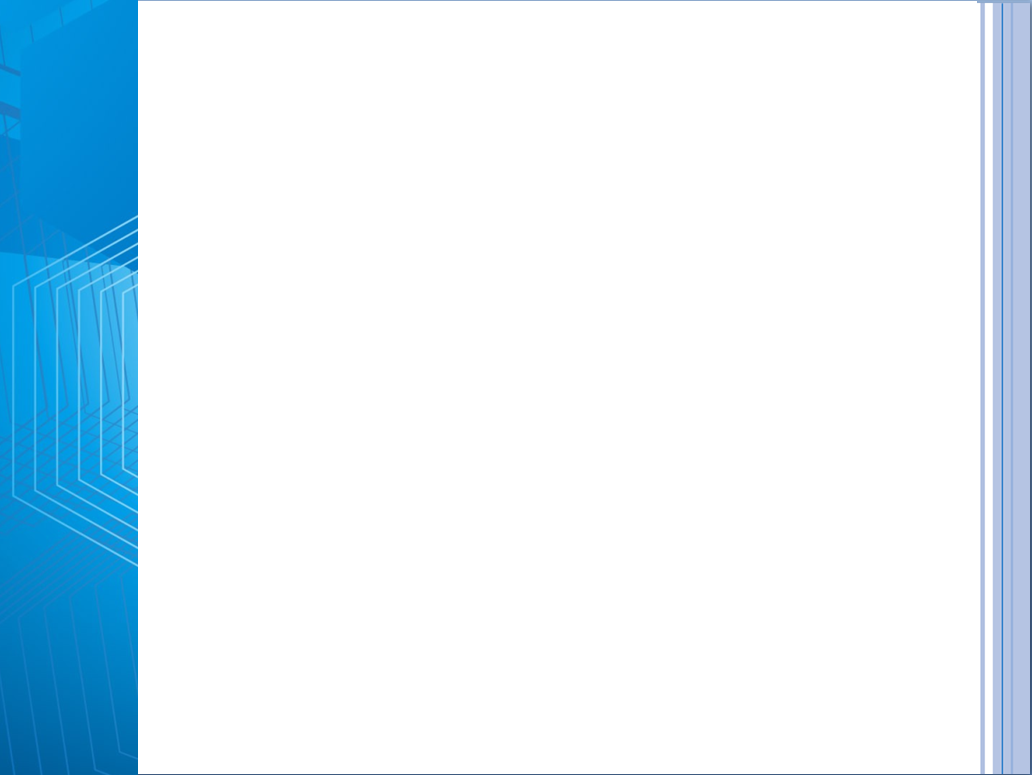 102
Éclairage avec trois lampes leds montage rectiligne
Présentation


Conception 
Préliminaire


Conception détaillée


 câblage


Prototypage


Conclusion


Ressenti sur le projet
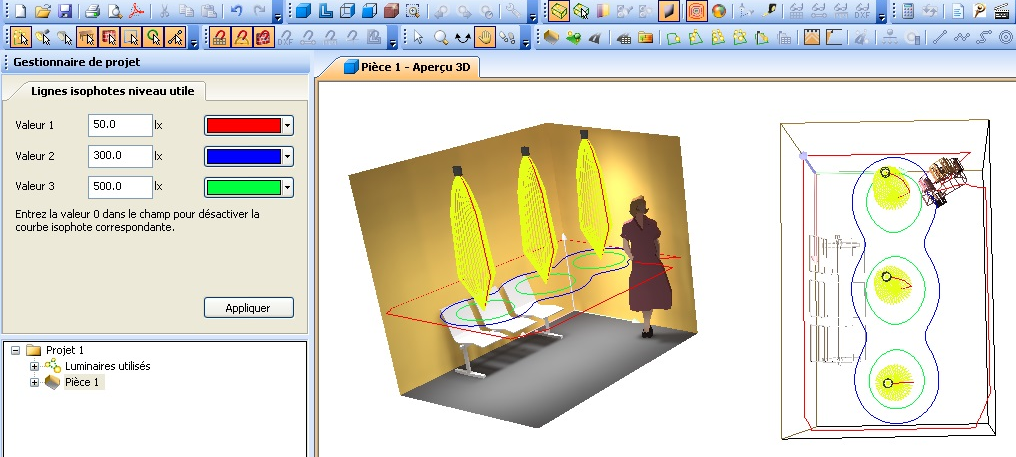 21:37
103
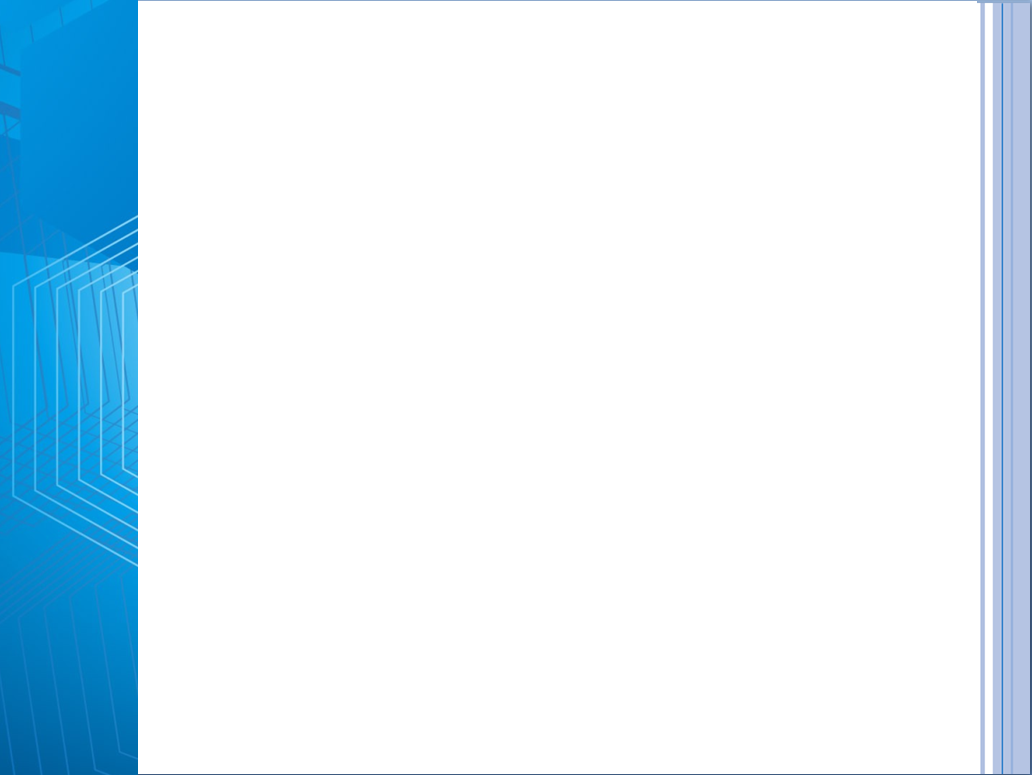 Éclairage avec quatre lampes leds montage carré
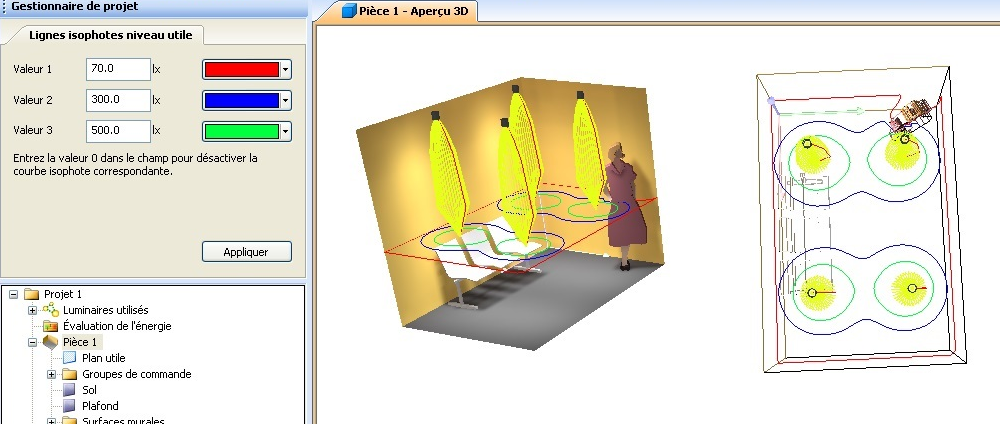 Présentation


Conception 
Préliminaire


Conception détaillée


 câblage


Prototypage


Conclusion


Ressenti sur le projet
21:37
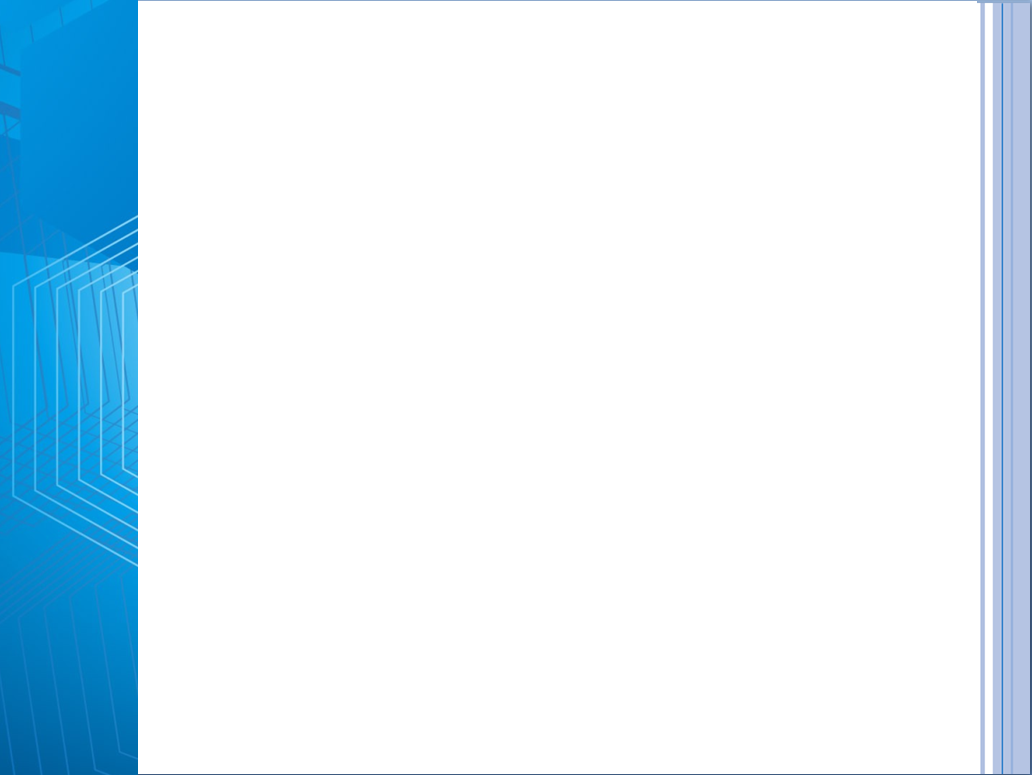 104
Bilan de l’exigence système fonctionnelle « Éclairer »
Présentation


Conception 
Préliminaire


Conception détaillée


 câblage


Prototypage


Conclusion


Ressenti sur le projet
Nombre de lampes : 3
Montage : rectiligne        0.5mL11mL21mL30.5m
 Type de lampe : lampes leds
       Réf :  Master ledspot  10W GU5.3 36D
21:37
Phasage générique
Épreuve terminale de soutenance  individuelle
Besoin
Étude de faisabilité
Avant-projet
Projet détaillé
Maquette & prototype
Tests & validation
Phase 3
Idée, besoin et définition du projet
Conception détaillée, simulation
70h
Conception préliminaire
Maquettage ou prototypage
Tests & Validation
Restitution
Fonction stocker l’énergie
Calcul de l’unité de stockage
Vérification avec Matlab
105
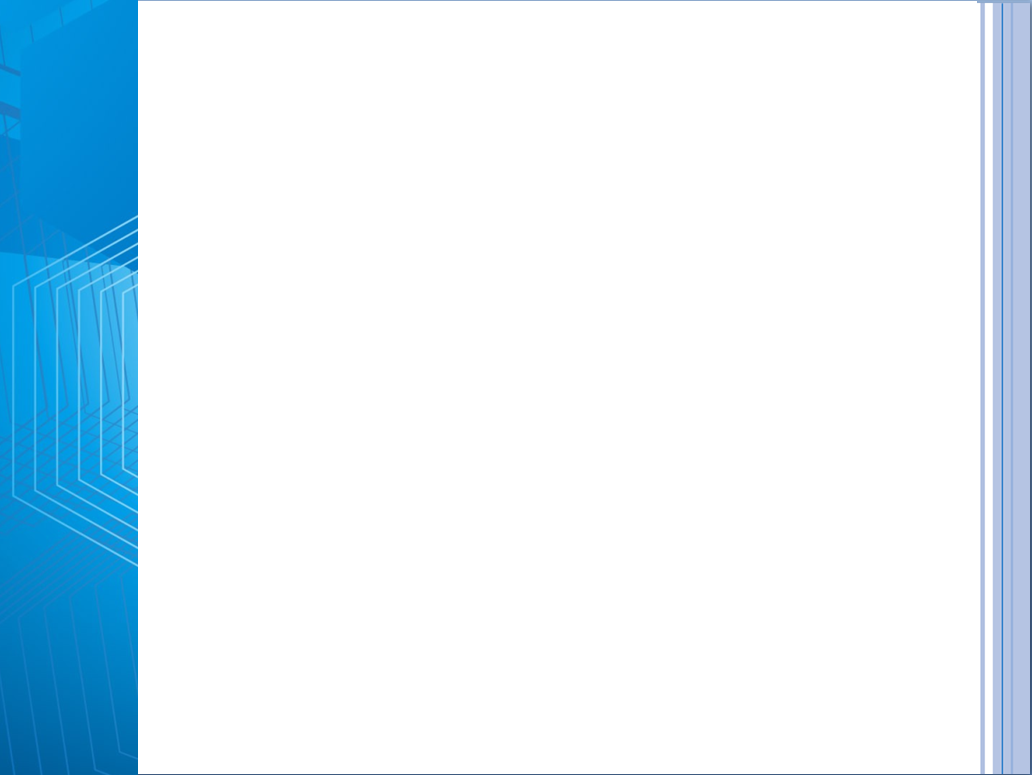 Calcul de l’unité de stockage d’énergie
106
Tension : 12 V
Consommation des lampes : 30 W
Consommation estimée des capteurs : 5W
Autonomie souhaitée : 14H
Energie consommée  : 35x14 = 490 Wh
Capacité nécessaire : 490/12 = 41Ah 
Taux décharge : 50% 
Capacité batterie : 41/0,5 = 82 Ah
Présentation


Conception 
Préliminaire


Conception détaillée


 câblage


Prototypage


Conclusion


Ressenti sur le projet
21:37
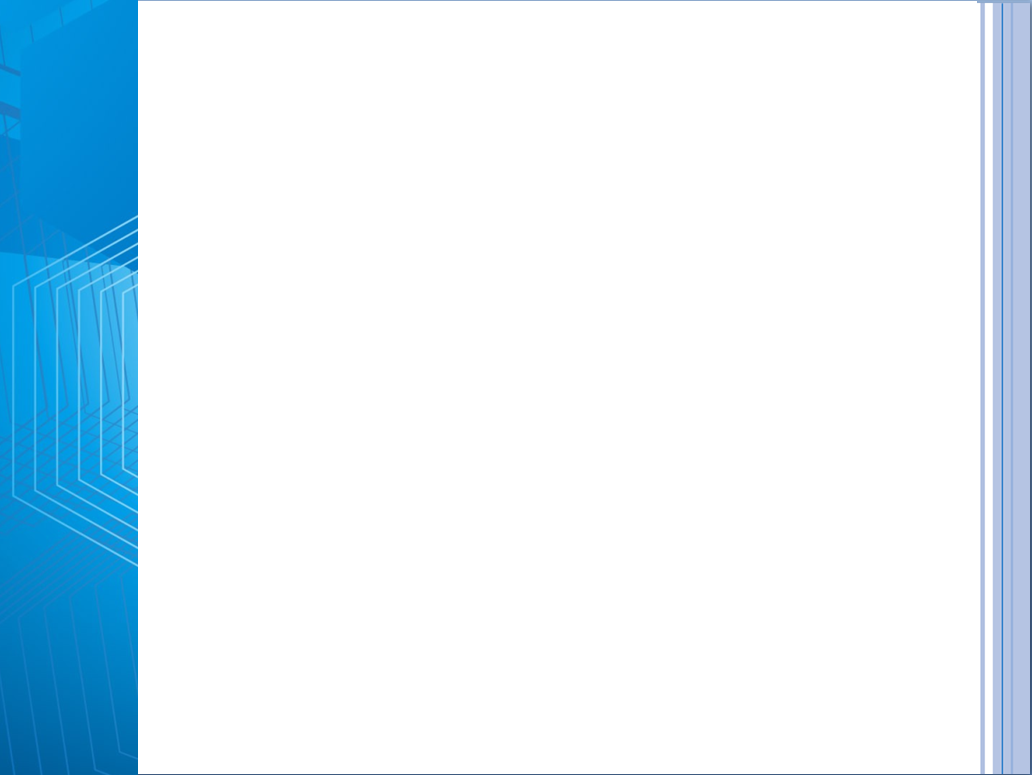 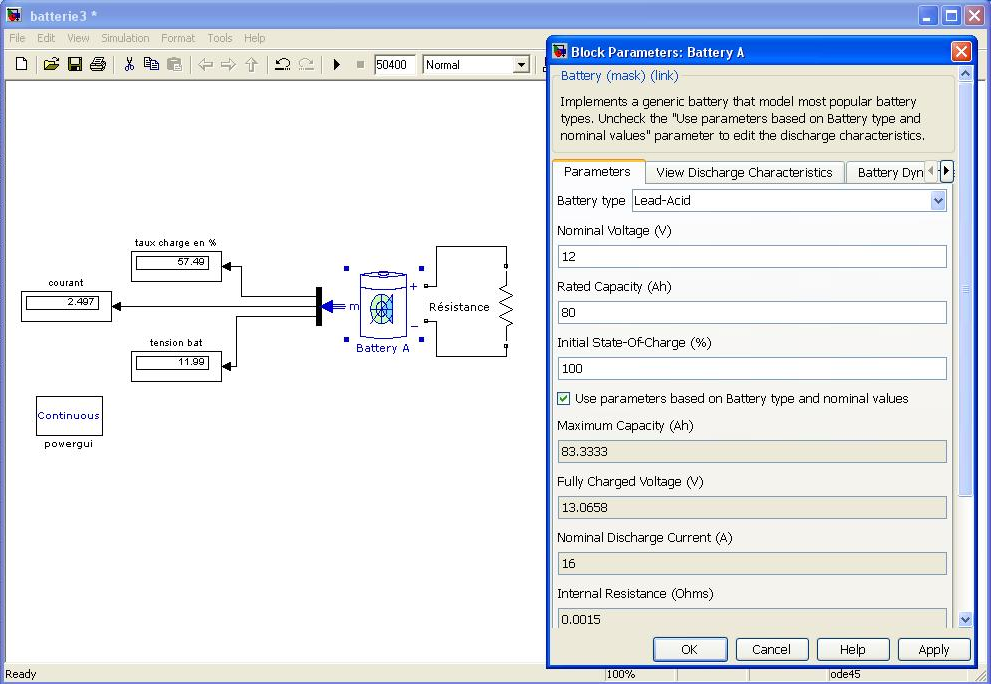 107
Modélisation et simulation           sous MATLAB
Présentation


Conception 
Préliminaire


Conception détaillée


 câblage


Prototypage


Conclusion


Ressenti sur le projet
Résistance de puissance 35 W
14 h = 50 400s
Capacité de la batterie
La simulation permet de vérifier que la capacité envisagée de la batterie n’entrainera pas un taux de charge inférieur à 50% à l’issue de la période souhaitée d’autonomie (14H)
21:37
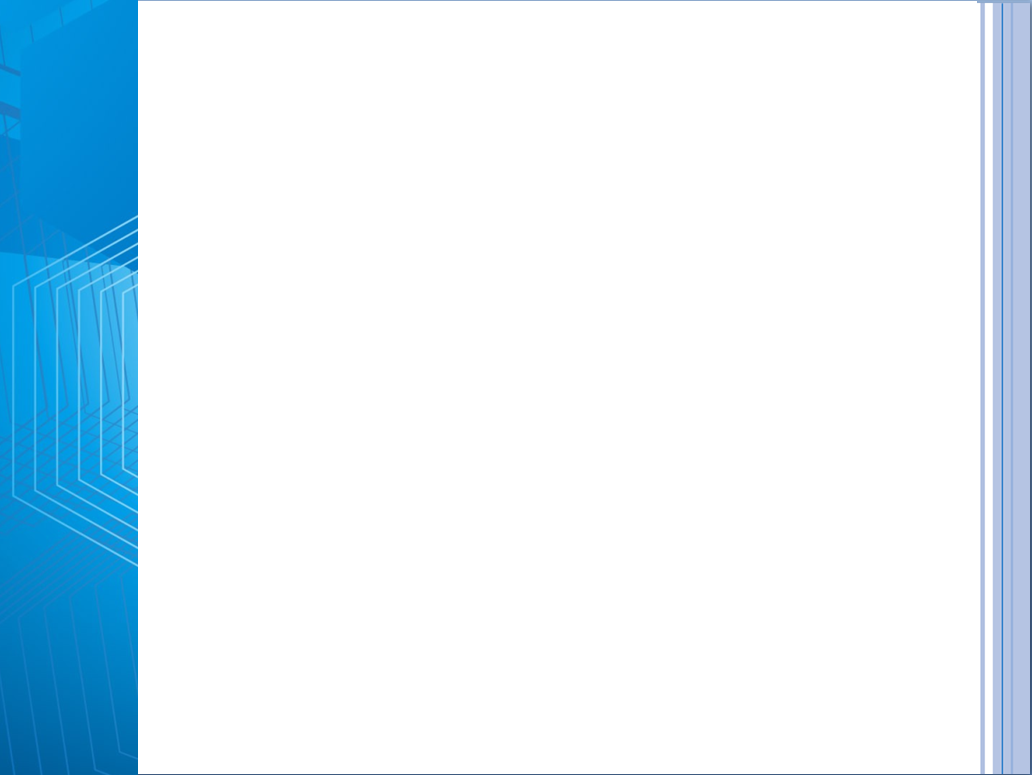 108
Exploitation des résultats sous Matlab
Présentation


Conception 
Préliminaire


Conception détaillée


 câblage


Prototypage


Conclusion


Ressenti sur le projet
Les batteries à partir de 70 Ah peuvent convenir 
Mais il n’existe pas toujours de batteries ayant cette capacité
Nous avons choisi une batterie de 80 Ah
21:37
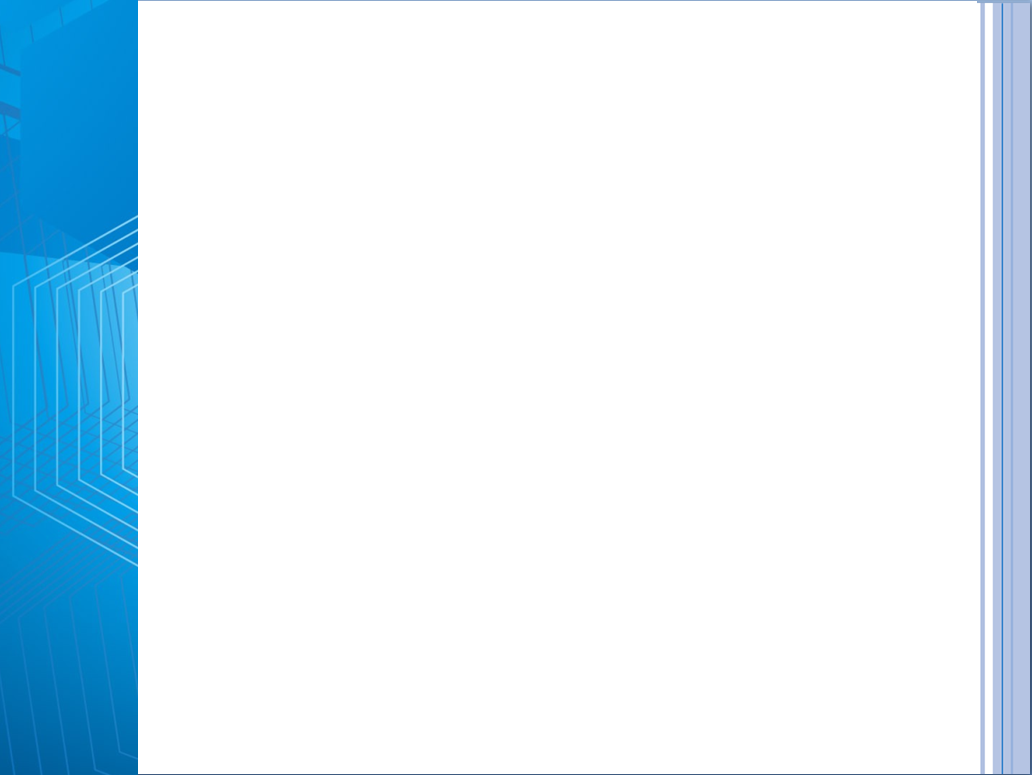 109
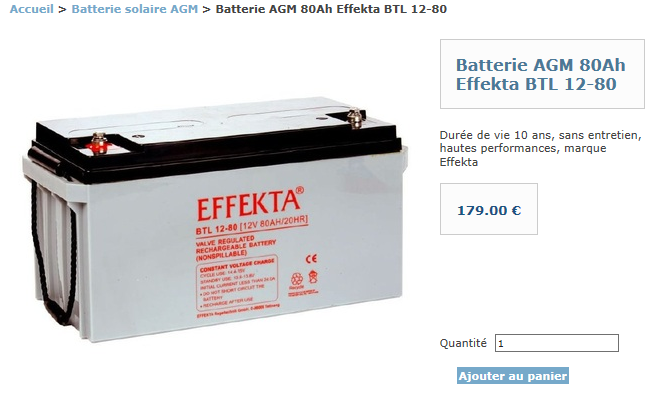 Présentation


Conception 
Préliminaire


Conception détaillée


 câblage


Prototypage


Conclusion


Ressenti sur le projet
21:37
Phasage générique
Épreuve terminale de soutenance  individuelle
Besoin
Étude de faisabilité
Avant-projet
Projet détaillé
Maquette & prototype
Tests & validation
Phase 3
Idée, besoin et définition du projet
Conception détaillée, simulation
70h
Conception préliminaire
Maquettage ou prototypage
Tests & Validation
Restitution
Exigence système fonctionnelle 
« Détecter le manque de luminosité »
110
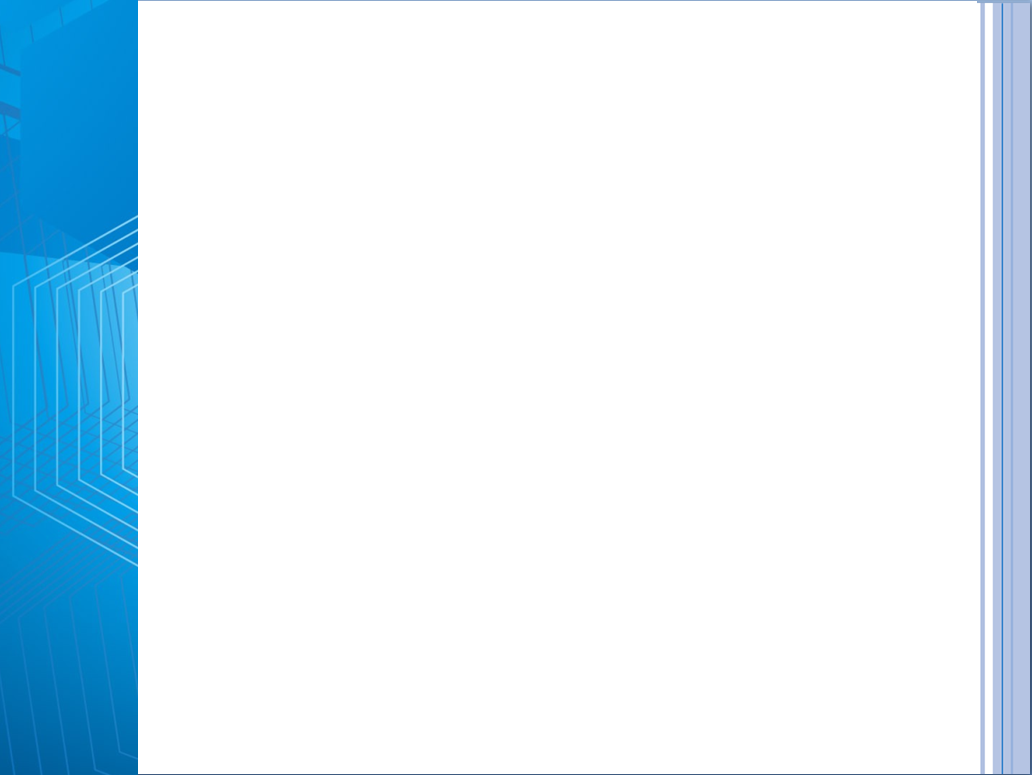 111
Carte à assembler (Fournisseur Conrad)
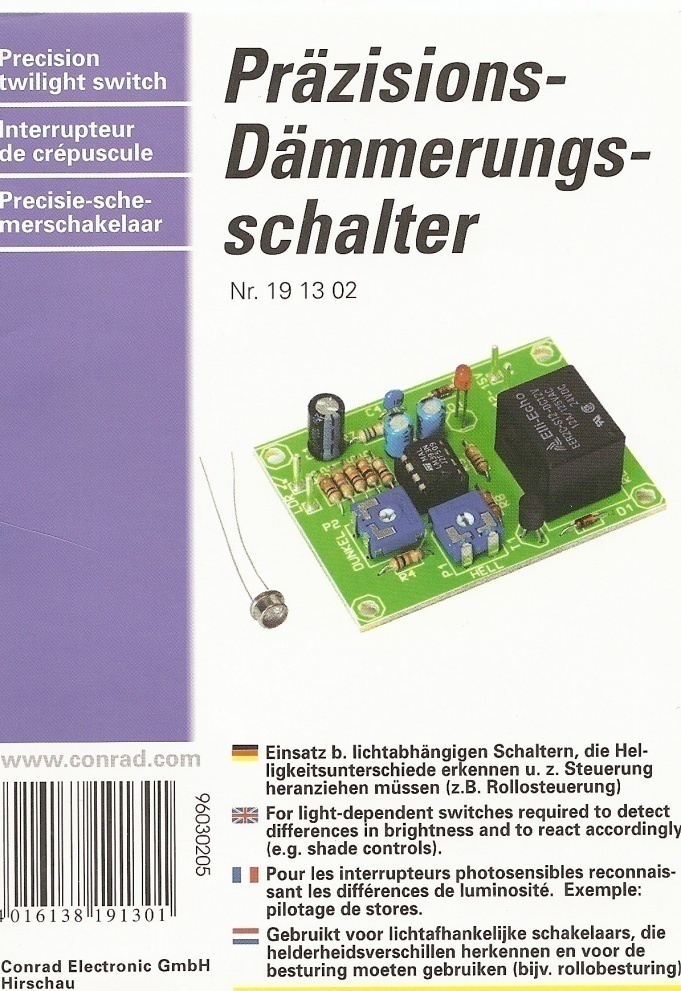 Présentation


Conception 
Préliminaire


Conception détaillée


 câblage


Prototypage


Conclusion


Ressenti sur le projet
Réglage Hystérésis
Réglage luminosité
1 sortie à relais (pouvoir de coupure 2A sous 35V) 
Tension d’alimentation 12V  
Plage de réglage jusque 150 lux
21:37
Phasage générique
Épreuve terminale de soutenance  individuelle
Besoin
Étude de faisabilité
Avant-projet
Projet détaillé
Maquette & prototype
Tests & validation
Phase 3
Idée, besoin et définition du projet
Conception détaillée, simulation
70h
Conception préliminaire
Maquettage ou prototypage
Tests & Validation
Restitution
Exigence système fonctionnelle 
« Détecter les personnes sous l’abri »
112
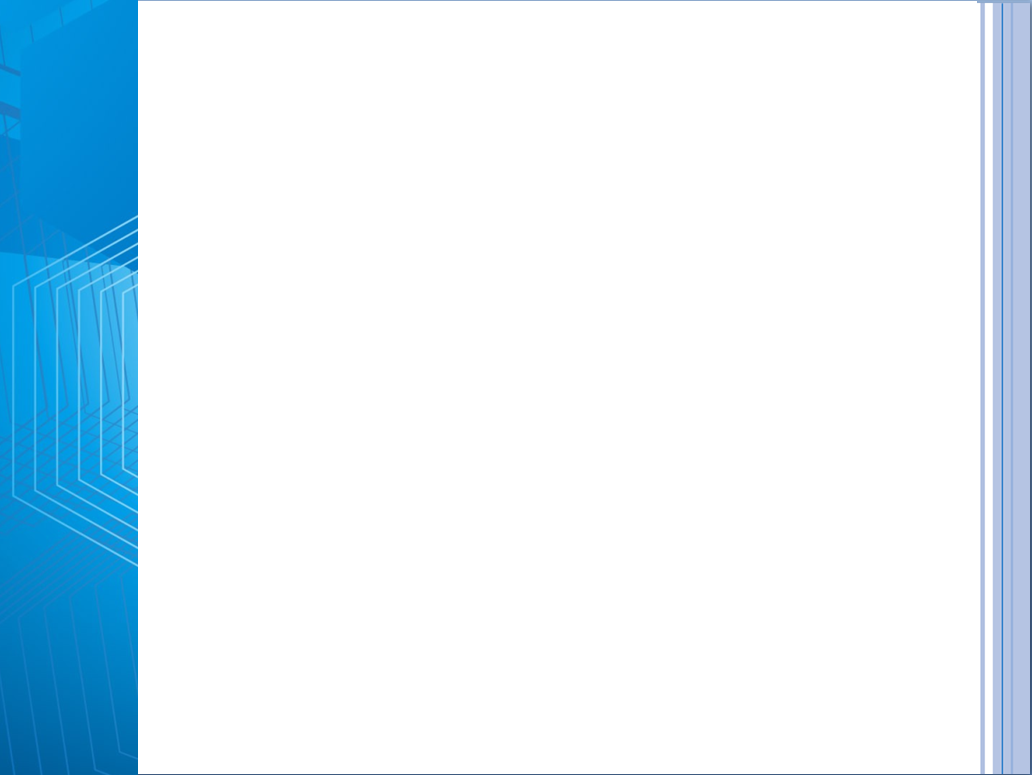 113
Capteur de marque GEV   12V
Présentation


Conception 
Préliminaire


Conception détaillée


 câblage


Prototypage


Conclusion


Ressenti sur le projet
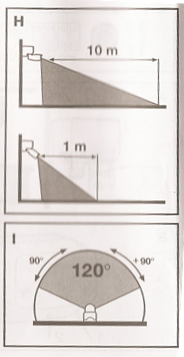 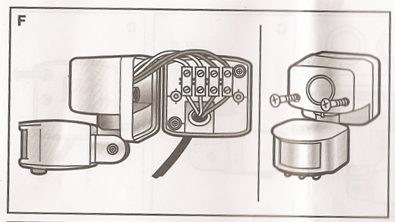 1 sortie à relais AC/DC ( pouvoir de coupure 10A sous 12 à 30V) 
Tension d’alimentation 12V  AC/DC
21:37
Phasage générique
Épreuve terminale de soutenance  individuelle
Besoin
Étude de faisabilité
Avant-projet
Projet détaillé
Maquette & prototype
Tests & validation
Phase 3
Idée, besoin et définition du projet
Conception détaillée, simulation
70h
Conception préliminaire
Maquettage ou prototypage
Tests & Validation
Restitution
Exigence système fonctionnelle 
« Détecter la rame »
114
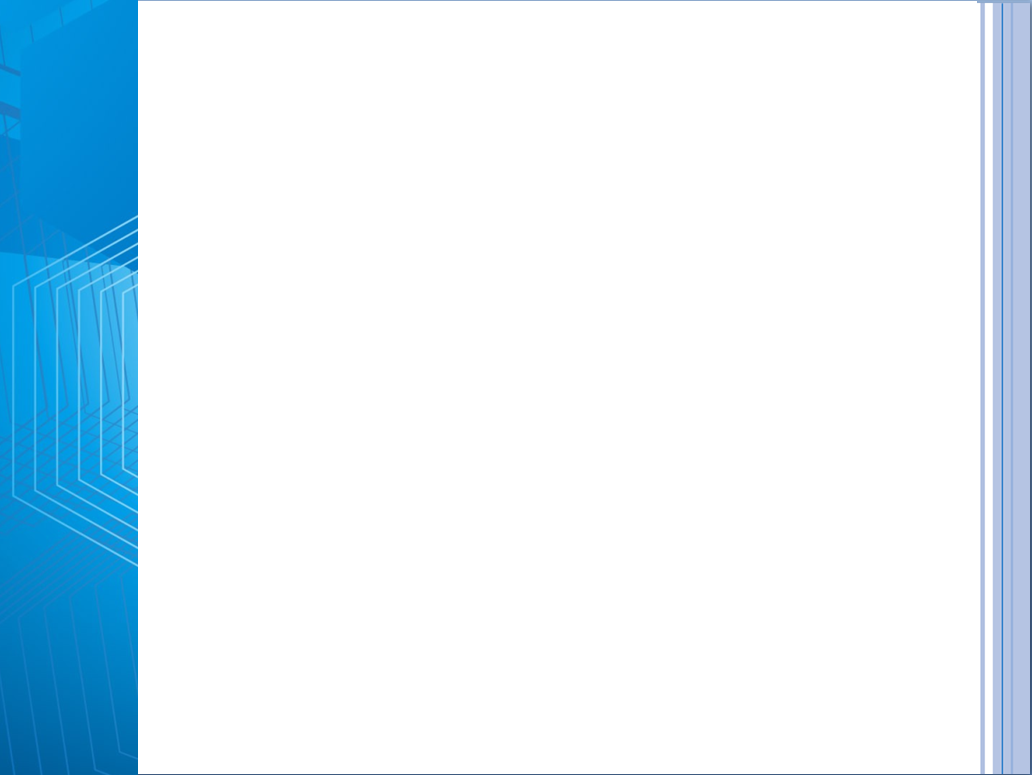 115
Je n’ai pas trouvé de capteur alimenté en 12 V continu, j’ai donc choisi un capteur alimenté en 24 V DC
Présentation


Conception 
Préliminaire


Conception détaillée


 câblage


Prototypage


Conclusion


Ressenti sur le projet
Capteur de marque
 CARLO GAVAZZI
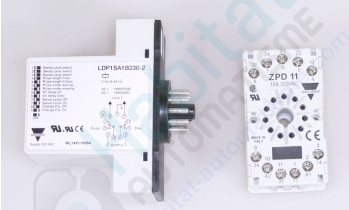 1 sortie à relais ( pouvoir de coupure 2A sous 230V en AC1)
Tension d’alimentation 24 V (il faudra un convertisseur 12 24 V )
21:37
116
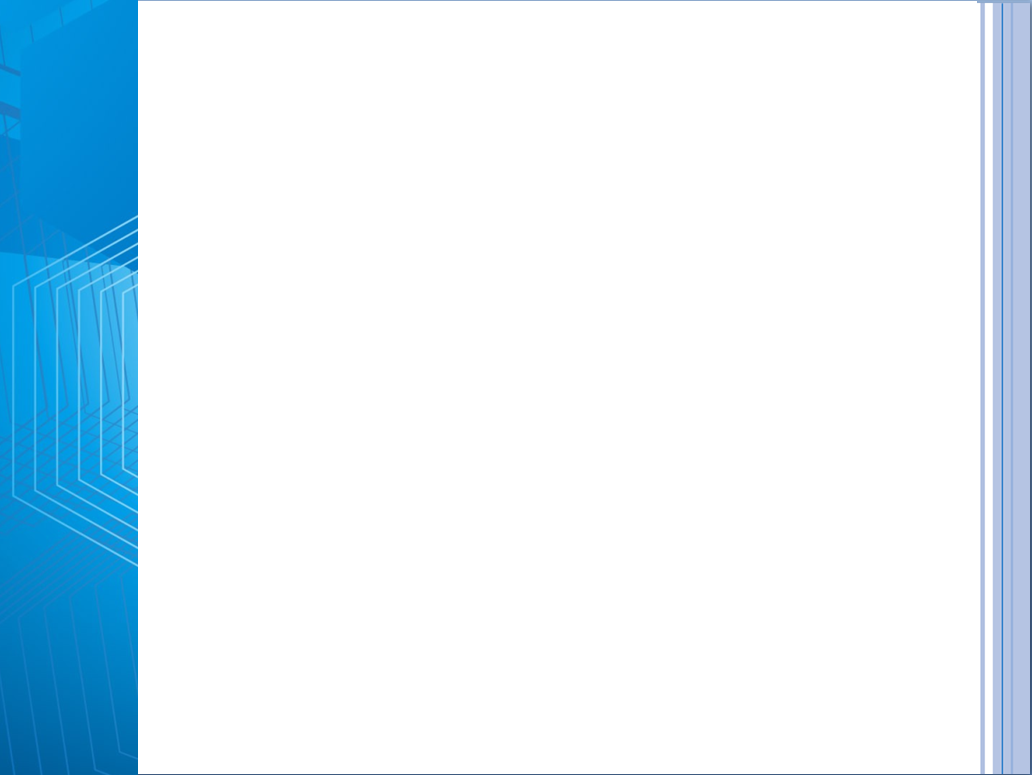 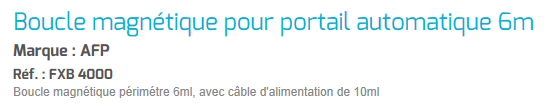 Présentation


Conception 
Préliminaire


Conception détaillée


 câblage


Prototypage


Conclusion


Ressenti sur le projet
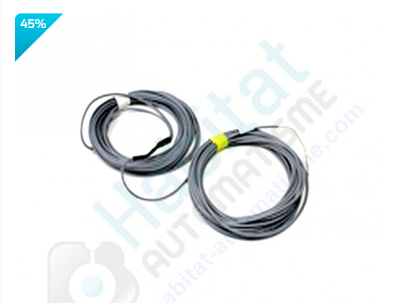 21:37
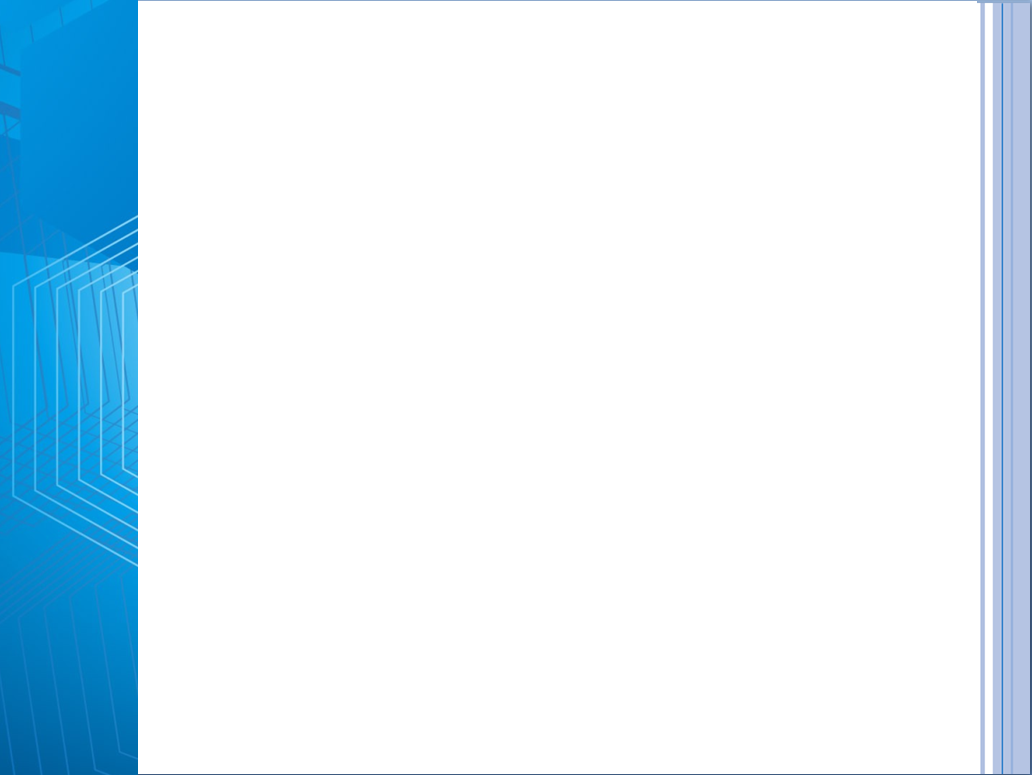 117
Adaptateur de tension
Fournisseur : Conrad
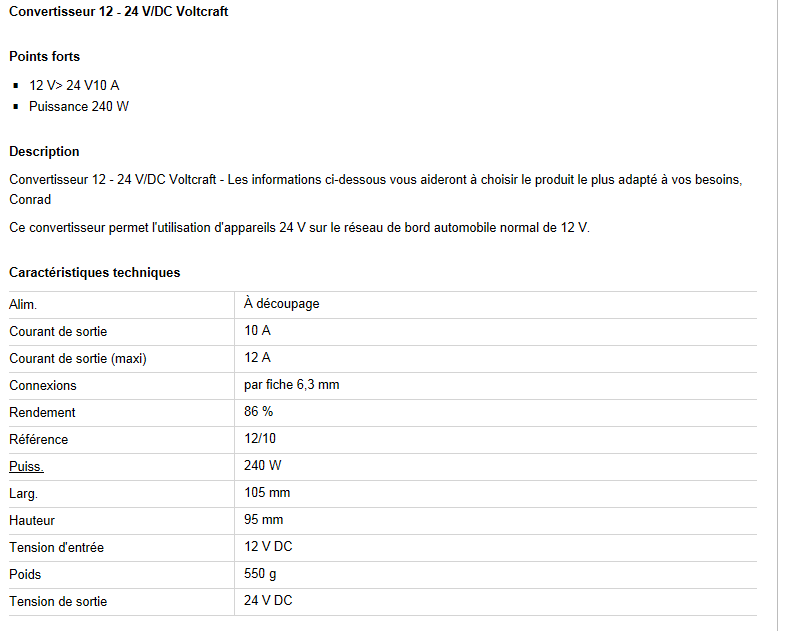 Présentation


Conception 
Préliminaire


Conception détaillée


 câblage


Prototypage


Conclusion


Ressenti sur le projet
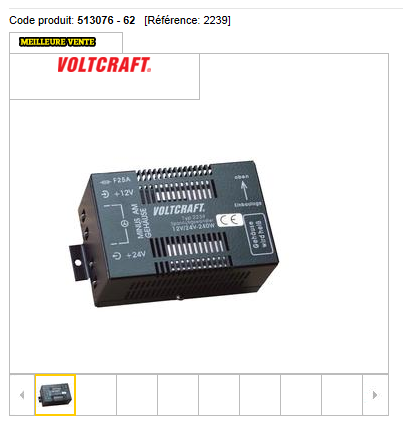 21:37
Phasage générique
Épreuve terminale de soutenance  individuelle
Besoin
Étude de faisabilité
Avant-projet
Projet détaillé
Maquette & prototype
Tests & validation
Phase 3
Idée, besoin et définition du projet
Conception détaillée, simulation
70h
Conception préliminaire
Maquettage ou prototypage
Tests & Validation
Restitution
Exigence système fonctionnelle 
« Produire l’énergie »
118
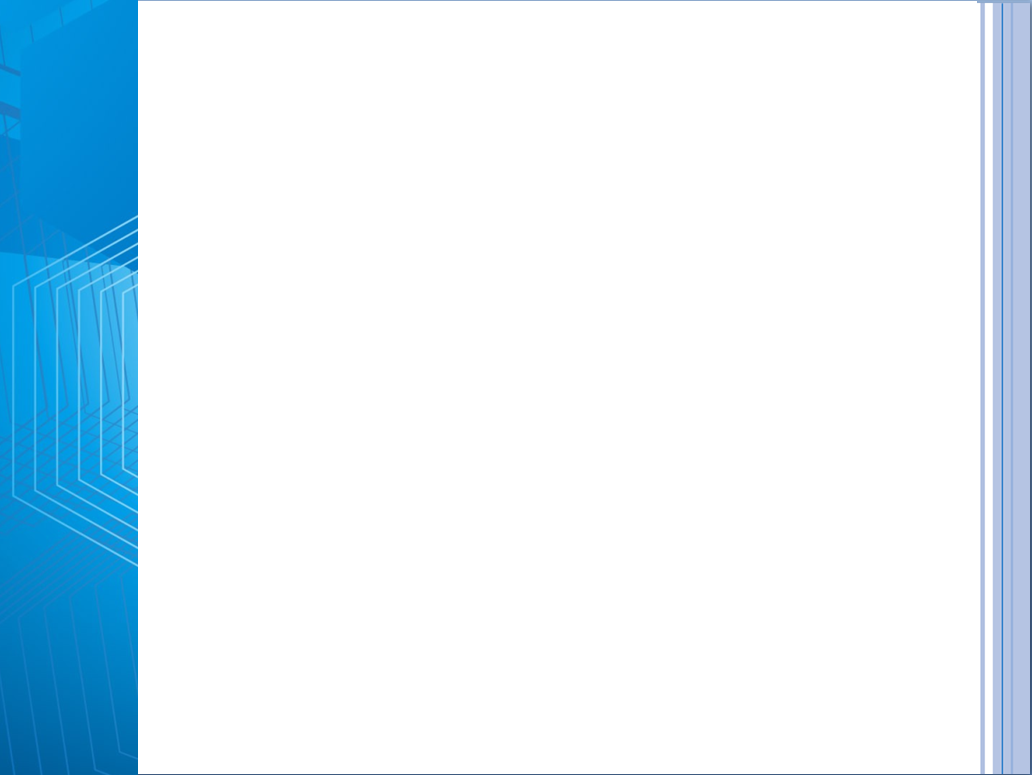 119
2) Choix des panneaux photovoltaïques
En moyenne dans le Nord-Pas-Calais, le nombre d’heure d’ensoleillement annuel est de  1500 h/an : soit  environ 5h / jour
Présentation


Conception 
Préliminaire


Conception détaillée


câblage


Prototypage


Conclusion


Ressenti sur le projet
Pour obtenir les 490 Wh nécessaires au fonctionnement, la production solaire doit être de : 490 Wh / 5h  =  98 W
Pour obtenir la tension de 24V définie à la fin de la conception préliminaire, deux possibilités existent :
1 panneau 24 v 
2 panneaux 12V (montés en série)
21:37
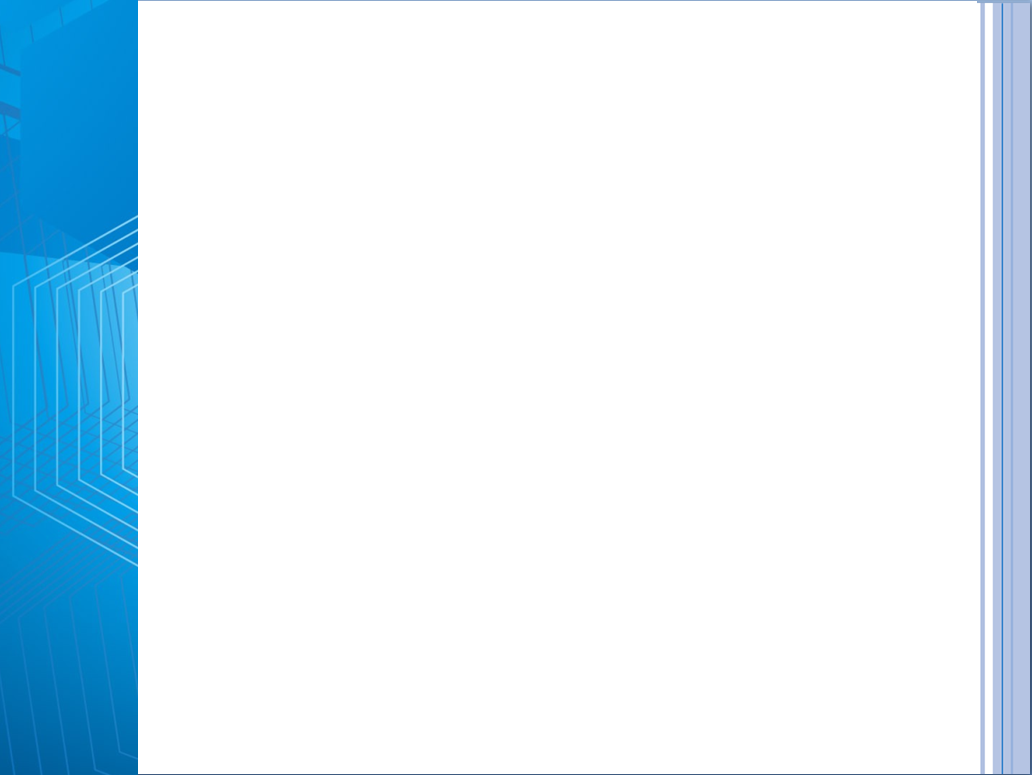 120
2) Choix des panneaux photovoltaïques
Calcul pour deux panneaux de 12 V en série
Présentation


Conception 
Préliminaire


Conception détaillée


câblage


Prototypage


Conclusion


Ressenti sur le projet
I = P / U  =  98 w / 24 V = 4.08  A
Il faudra alors un panneau pouvant délivrer : 4 A
Pour obtenir la production solaire nécessaire, il faudra 2 panneaux ayant pour caractéristiques :
Puissance : 50W 
Tension : 12 V 
Intensité : 4 A
21:37
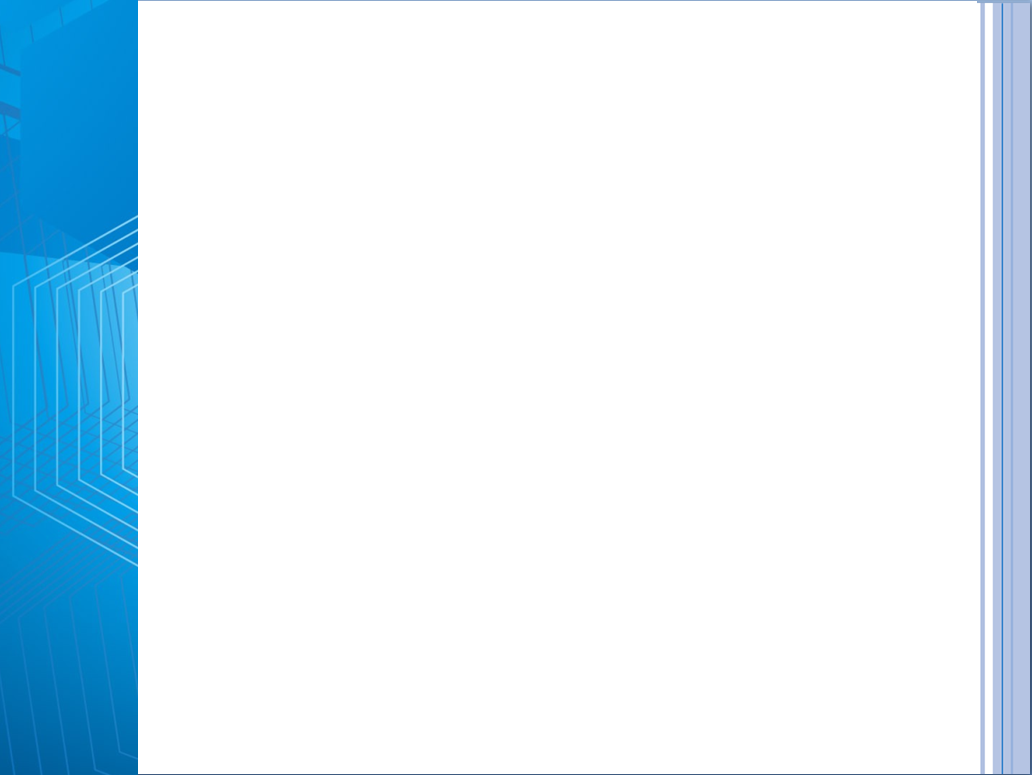 121
2) Choix des panneaux photovoltaïques
Calcul pour 1 panneau de 24V
Présentation


Conception 
Préliminaire


Conception détaillée


câblage


Prototypage


Conclusion


Ressenti sur le projet
I = P / U  =  98 w / 24 V = 4.08  A
Il me faudra alors un panneau d’au minimum : 4 A
Pour obtenir la production solaire nécessaire, il faudra 1 panneau ayant pour caractéristiques :
Puissance : 100W 
Tension : 24 V 
Intensité : 4 A
Nous n’avons pas trouvé de panneaux solaires ayant les caractéristiques : 24V 100W mais uniquement : 24V 190/200W
Le dernier critère sera le prix
21:37
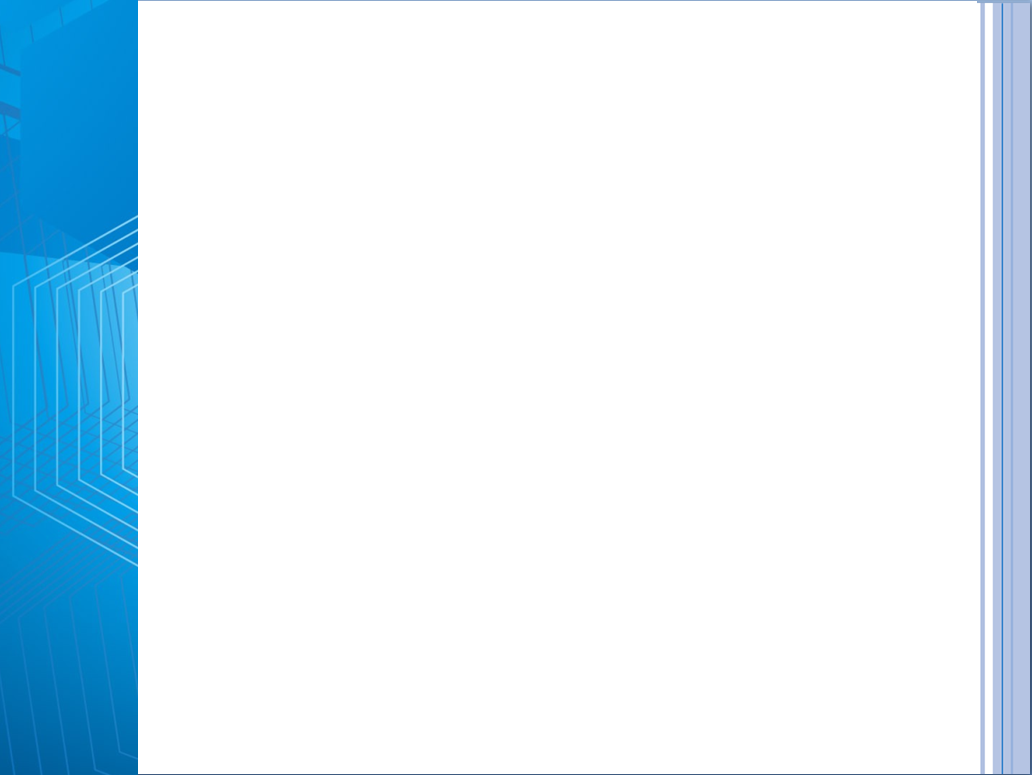 122
2) Choix des panneaux
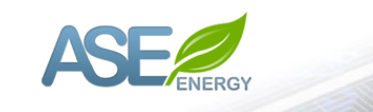 Présentation


Conception 
Préliminaire


Conception détaillée


câblage


Prototypage


Conclusion


Ressenti sur le projet
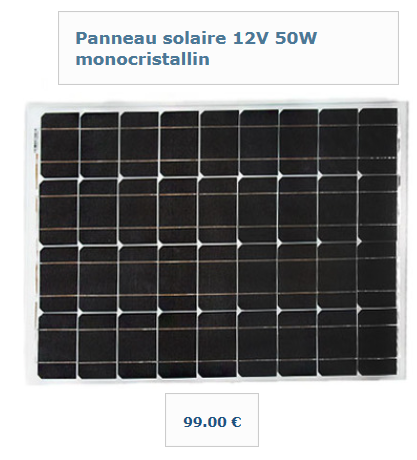 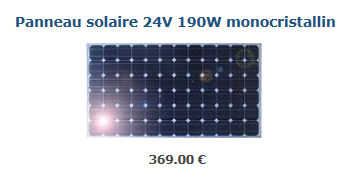 369,00 €
99,00 €
Courant de court-circuit : 3,6A 
Puissance : 50W
Tension à vide : 22V
Courant de court-circuit :5.72A 
Puissance : 190W
Tension à vide : 43V
21:37
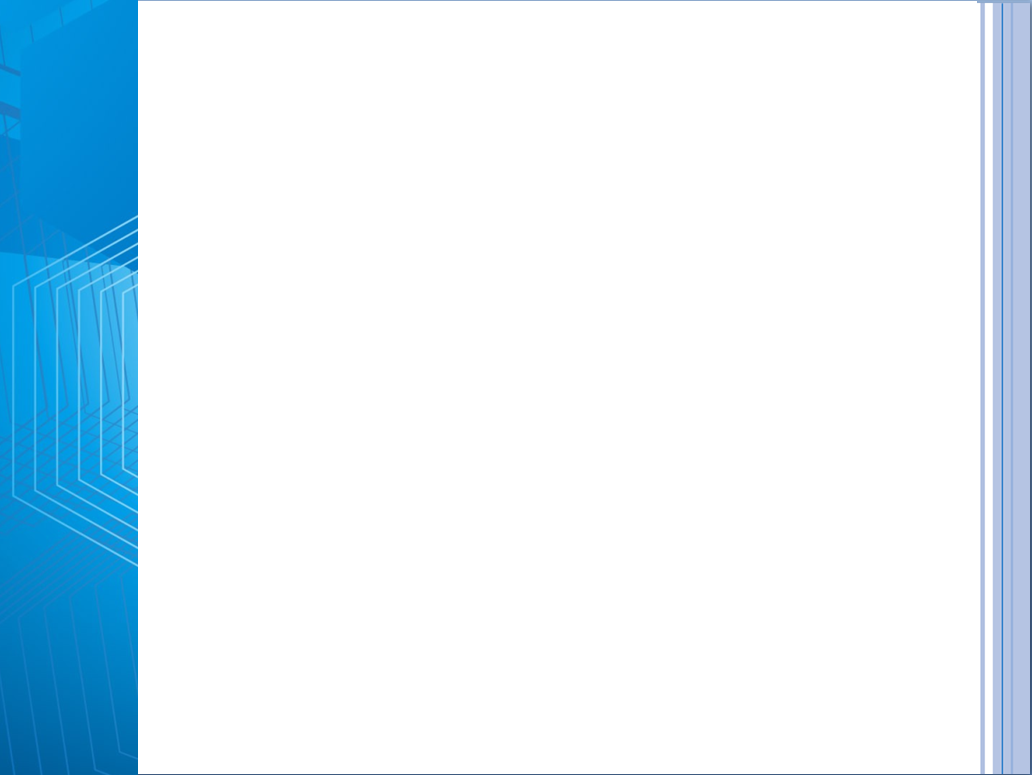 123
3) Choix du régulateur
Il sera de technologie MPPT
Présentation


Conception 
Préliminaire


Conception détaillée


câblage


Prototypage


Conclusion


Ressenti sur le projet
Production maximum du panneau 100 W 

Si la batterie est déchargée la tension sera de 11.7 V
Courant de charge : 100/11,7 = 8.5 A

Le régulateur devra  supporter :
un courant > 8.5 A au niveau de la charge de la batterie 
une tension d’entrée d’environ 43 V au niveau des panneaux.
21:38
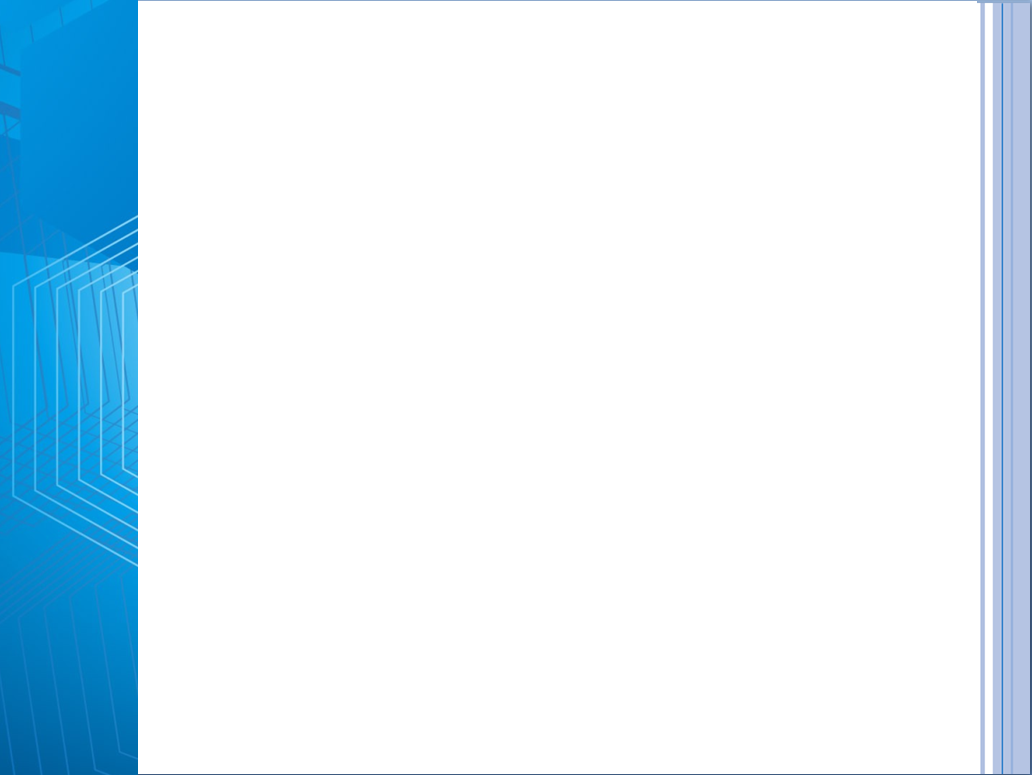 124
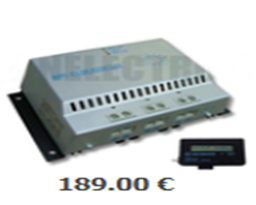 3) Choix du régulateur
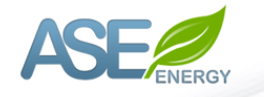 Présentation


Conception 
Préliminaire


Conception détaillée


câblage


Prototypage


Conclusion


Ressenti sur le projet
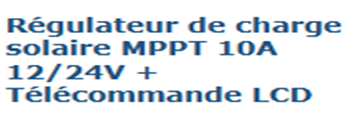 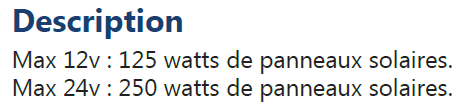 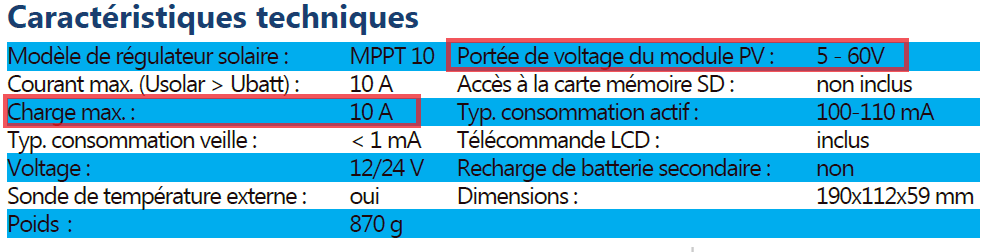 21:38
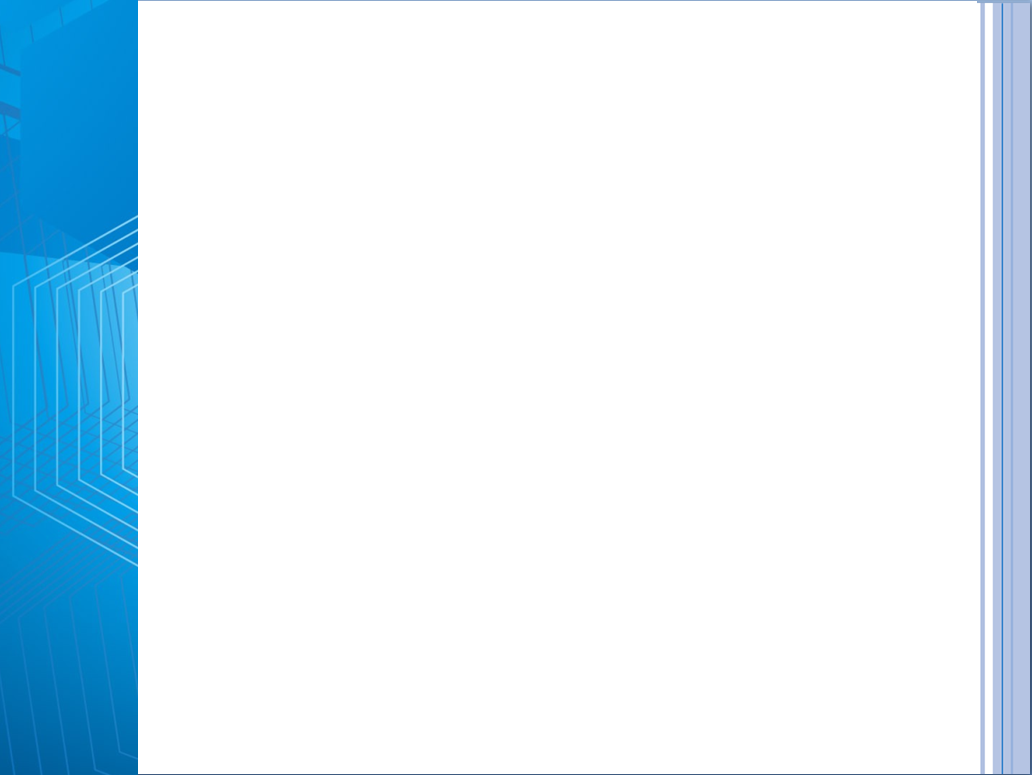 125
Test de charge sous Matlab
Objectif : vérifier si le système peut se recharger dans le temps désiré
Iradiance  : 500 W/m²
Présentation


Conception 
Préliminaire


Conception détaillée


câblage


Prototypage


Conclusion


Ressenti sur le projet
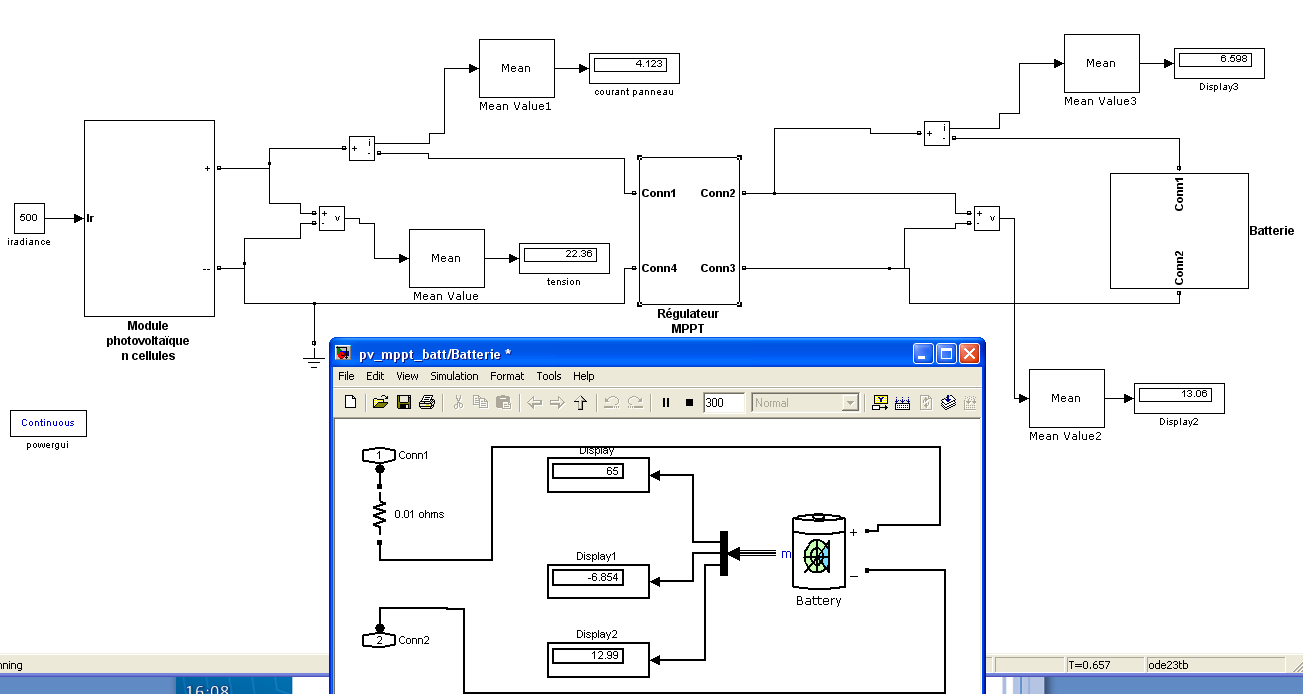 Taux de charge initial de la batterie : 65 %
Temps simulation : 5 mn
21:38
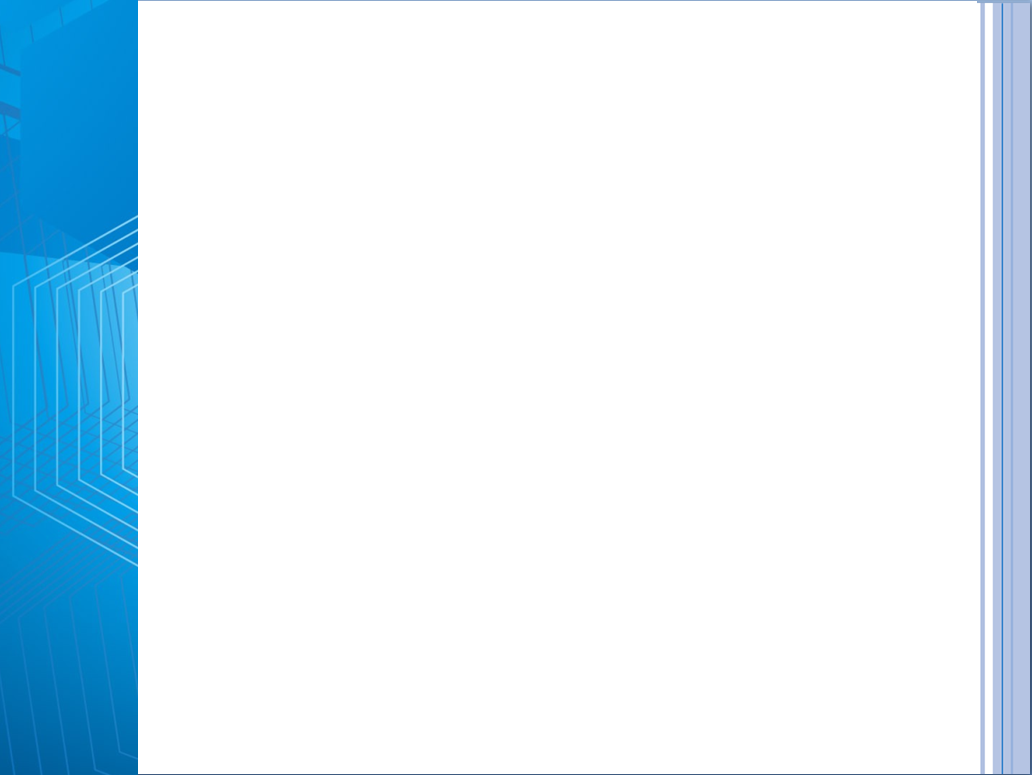 126
Test de charge sous Matlab
Objectif : vérifier si le système peut se recharger dans le temps désiré
Taux de charge final de la batterie :  65.55 %
Iradiance  : 500 W/m²
Présentation


Conception 
Préliminaire


Conception détaillée


câblage


Prototypage


Conclusion


Ressenti sur le projet
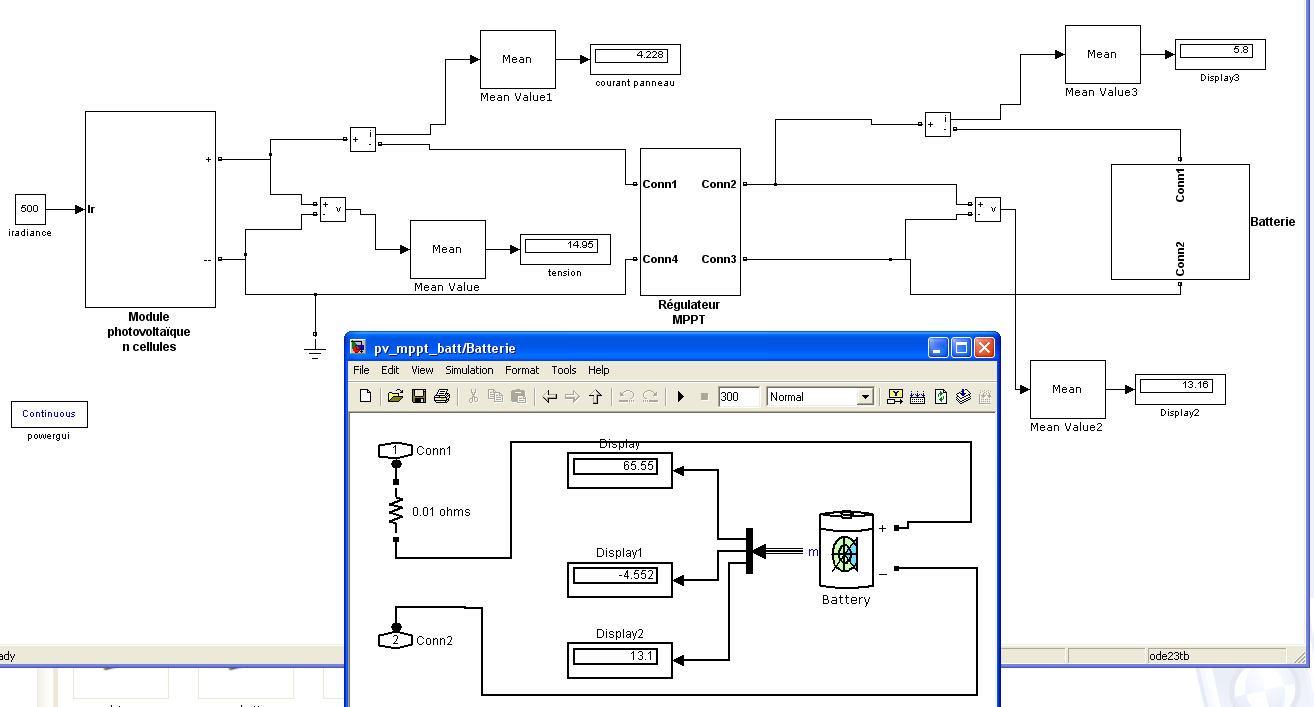 Après un temps de simulation : 5 mn
21:38
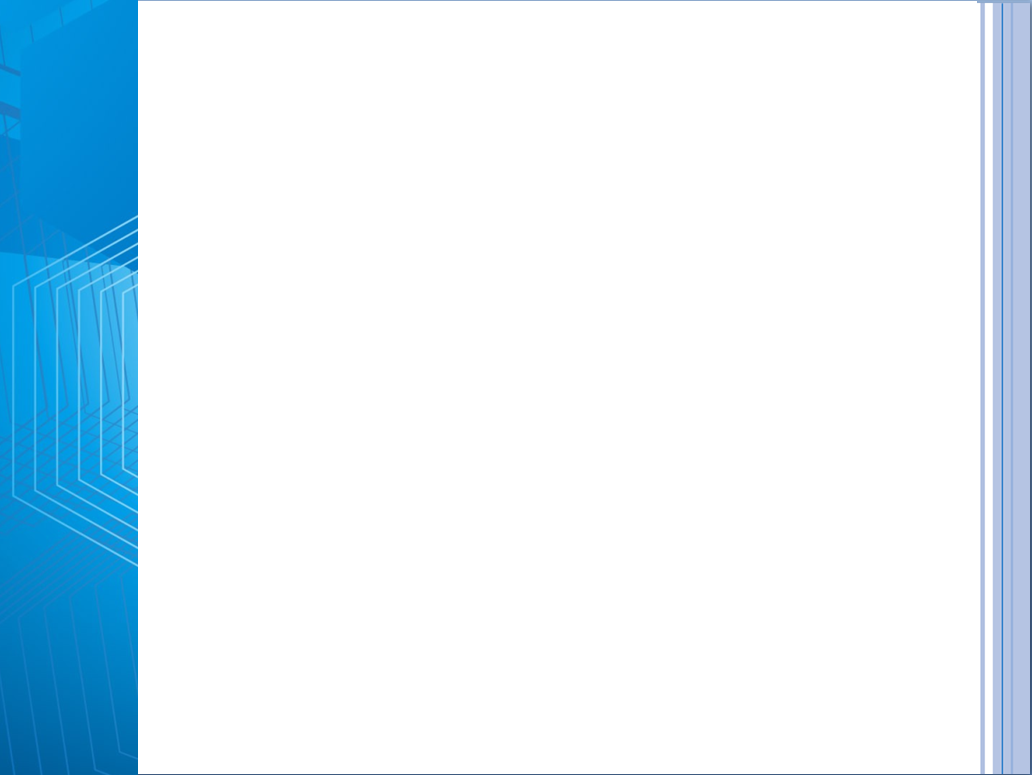 127
Test de charge sous Matlab
Objectif : vérifier si le système peut se recharger dans le temps désiré
Iradiance : 500 W/m²
Augmentation du taux de charge après 5 mn   0.55% de charge (65,55 – 65)
Présentation


Conception 
Préliminaire


Conception détaillée


câblage


Prototypage


Conclusion


Ressenti sur le projet
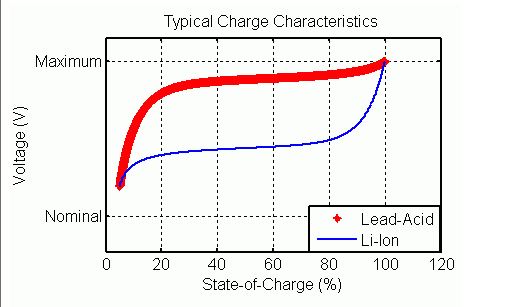 La tension est représentative de la charge sur la plage de charge 30%  90%
La charge de la batterie est linéaire entre 30% et 90%
Temps de charge estimée pour atteindre 90% charge : 3H46’
21:38
128
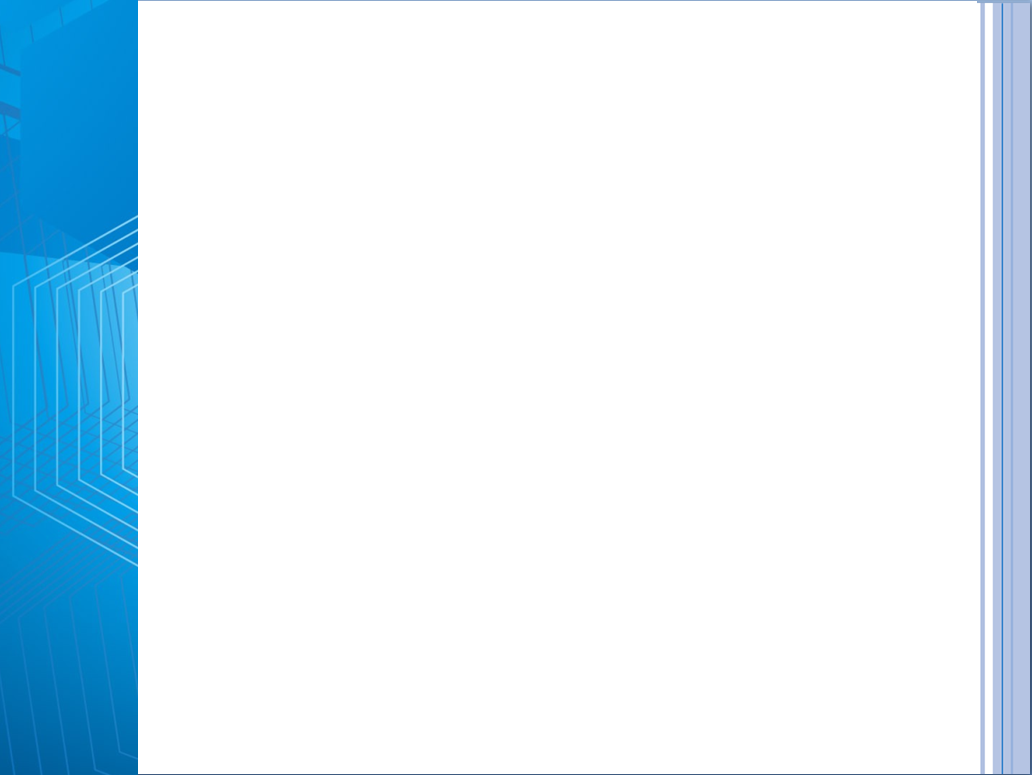 Test de charge sous Matlab
Objectif : vérifier si le système peut se recharger dans le temps désiré
Durée de charge en fonction de l’iradiance
Présentation


Conception 
Préliminaire


Conception détaillée


câblage


Prototypage


Conclusion


Ressenti sur le projet
Le tension est représentative de la charge sur la plage de charge 30%  90%
La charge de la batterie est linéaire entre  30% et 90%
Temps de charge estimée pour atteindre 90% charge : 3H46’
19:37
Phasage générique
Épreuve terminale de soutenance  individuelle
Besoin
Étude de faisabilité
Avant-projet
Projet détaillé
Maquette & prototype
Tests & validation
Phase 3
Idée, besoin et définition du projet
Conception détaillée, simulation
70h
Conception préliminaire
Maquettage ou prototypage
Tests & Validation
Restitution
Exigence système fonctionnelle 
« Gérer le fonctionnement de l’éclairage »
129
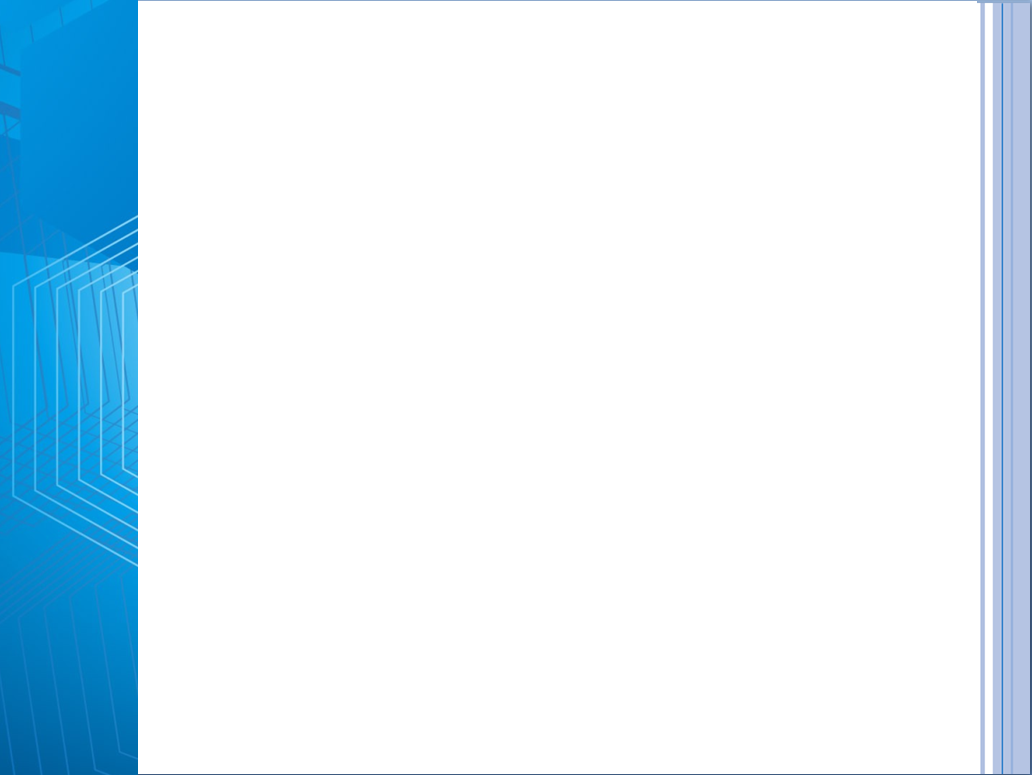 130
4) Gestion du fonctionnement de l’éclairage
Équation booléenne de l’allumage des lampes  L 
Capteur luminosité  Lu
Capteur personne   P
Capteur Rame  R


L = Lu ( P  +  R )
Présentation


Conception 
Préliminaire


Conception détaillée


 câblage


Prototypage


Conclusion


Ressenti sur le projet
21:38
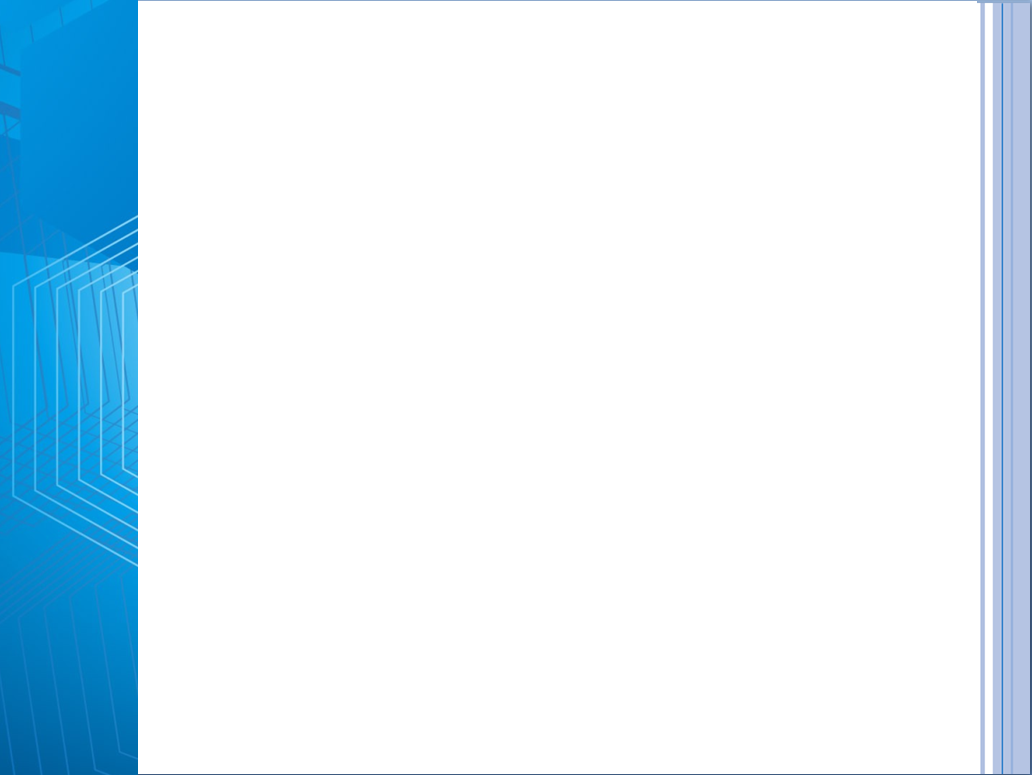 131
4) Gestion du fonctionnement de l’éclairage
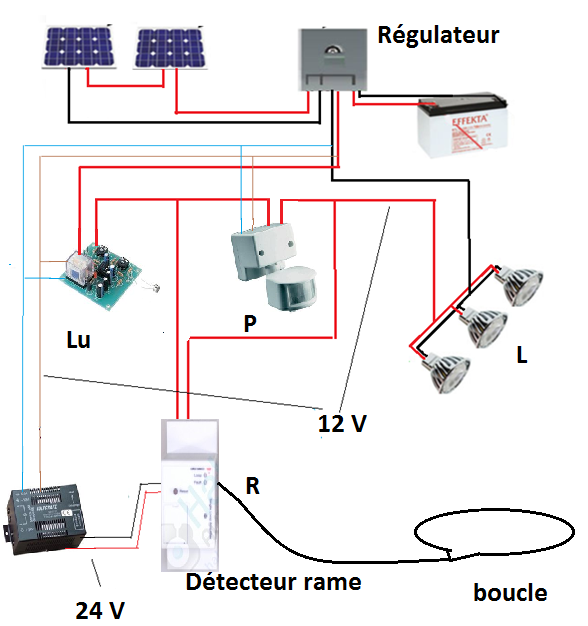 Présentation


Conception 
Préliminaire


Conception détaillée


 câblage


Prototypage


Conclusion


Ressenti sur le projet
21:38
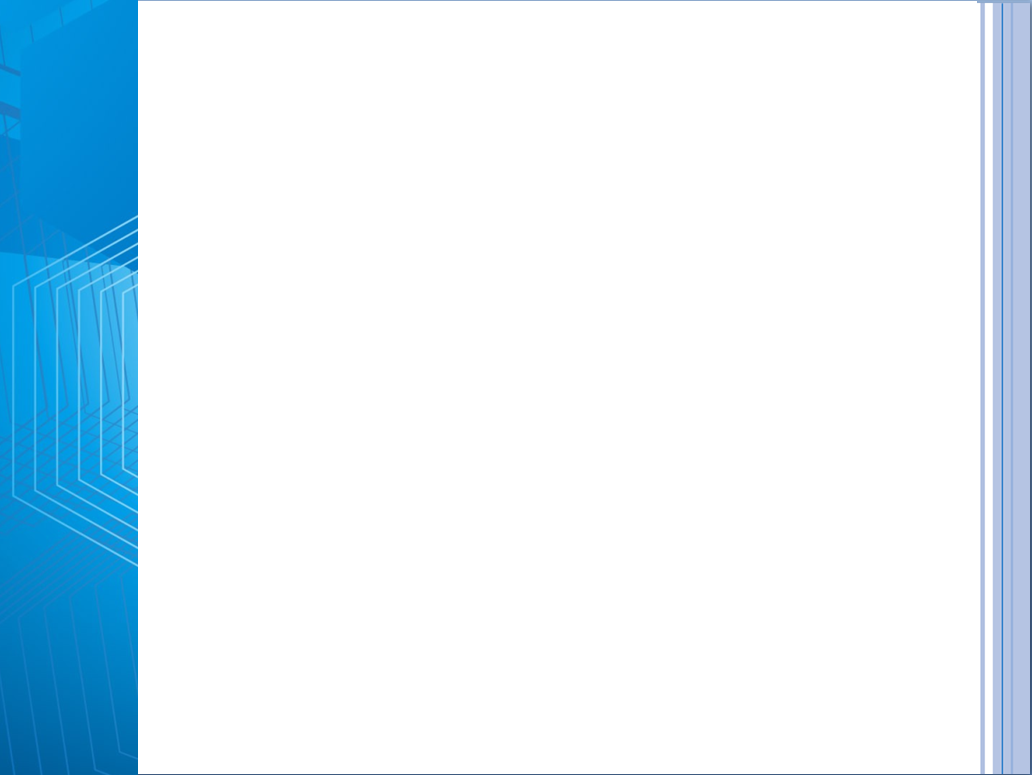 132
Procédure de réglage du capteur luminosité
La cellule du capteur  peut se déporter.
On place cette cellule  dans une boite , qui contient 
Une ampoule électrique  pilotée par un variateur. 
On règle l’éclairement pour avoir  45 Lux dans la boite.
On agit sur le réglage de la carte pour obtenir un enclenchement du relais à la valeur préconisée
Présentation


Conception 
Préliminaire


Conception détaillée


 câblage


Prototypage


Conclusion


Ressenti sur le projet
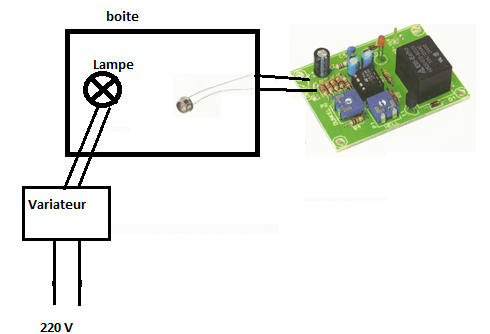 21:38
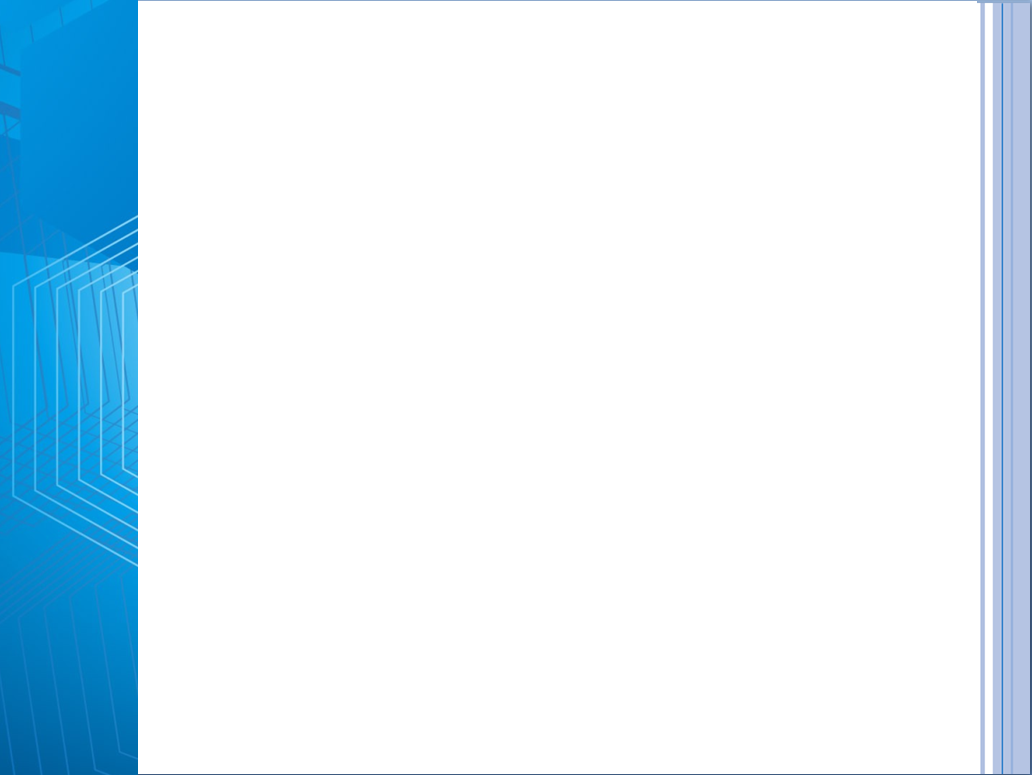 133
Détecteur présence usager
5) Prototype de câblage
Adaptateur de tension
Régulateur
Présentation


Conception 
Préliminaire


Conception détaillée


 câblage


Prototypage


Conclusion


Ressenti sur le projet
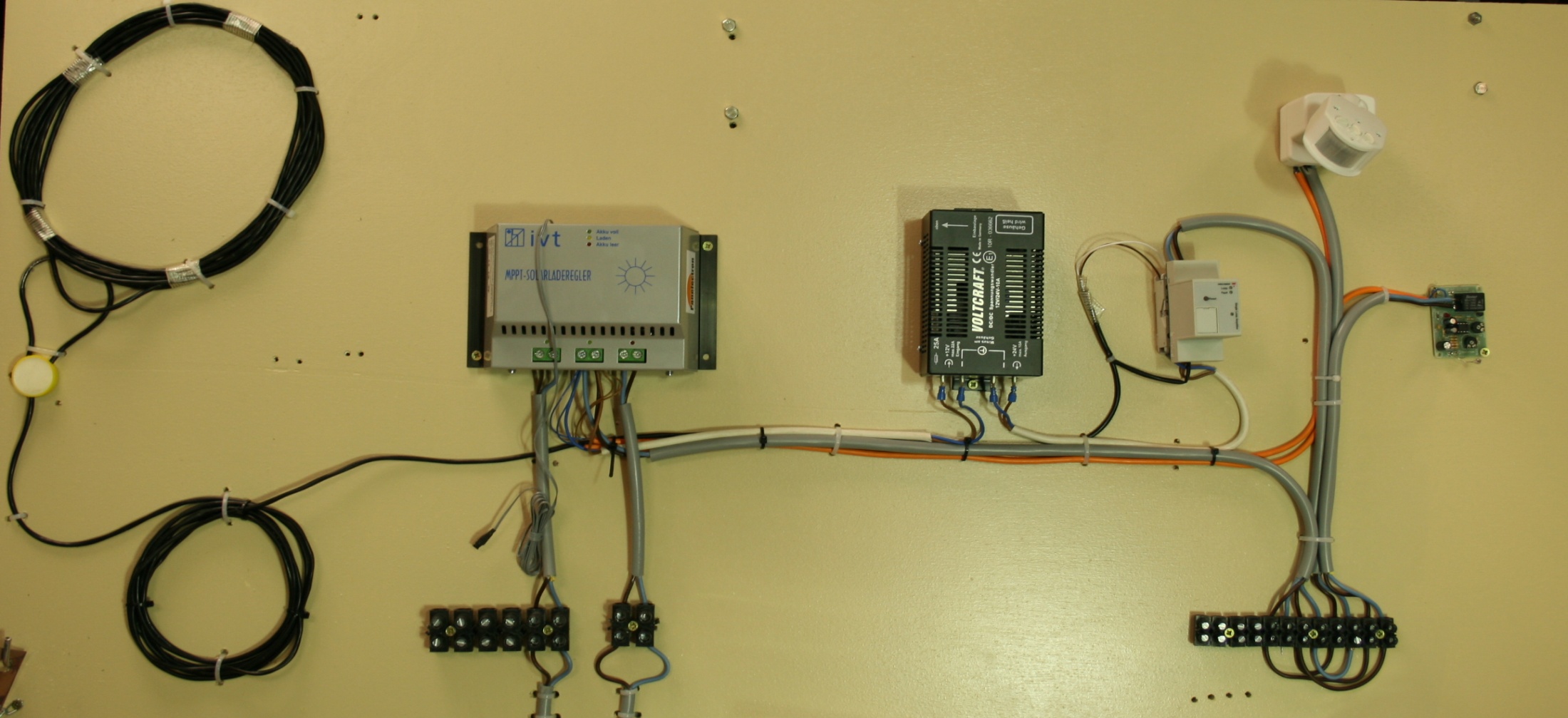 Détecteur manque luminosité
Détecteur présence rame
Panneaux solaires
Batterie
Lampes
21:38
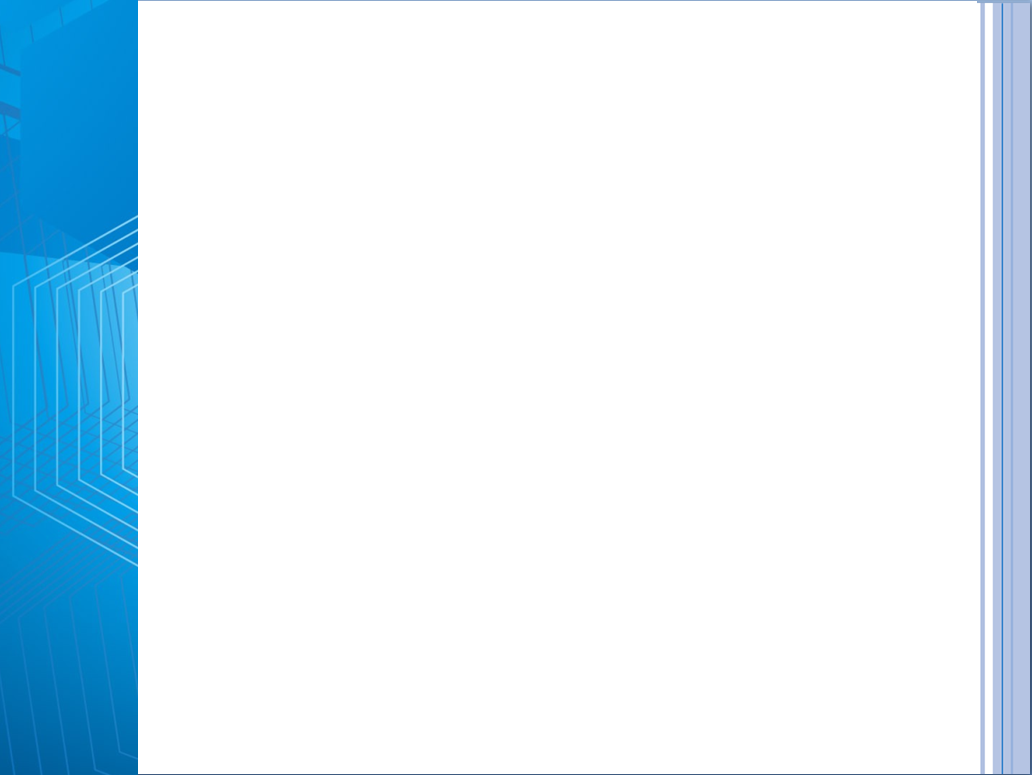 134
Validation
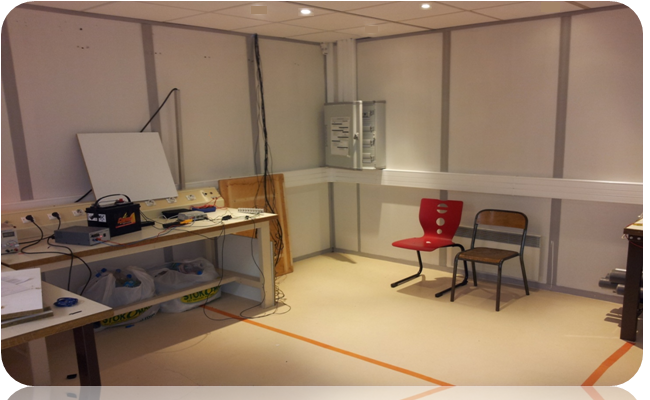 Présentation


Conception 
Préliminaire


Conception détaillée


 câblage


Test validation


Conclusion


Ressenti sur le projet
L’abri a été reproduit en utilisant un coin du laboratoire 
Les points d’éclairage ont été montés conformément à ce qui a été défini en phase de conception détaillée
21:38
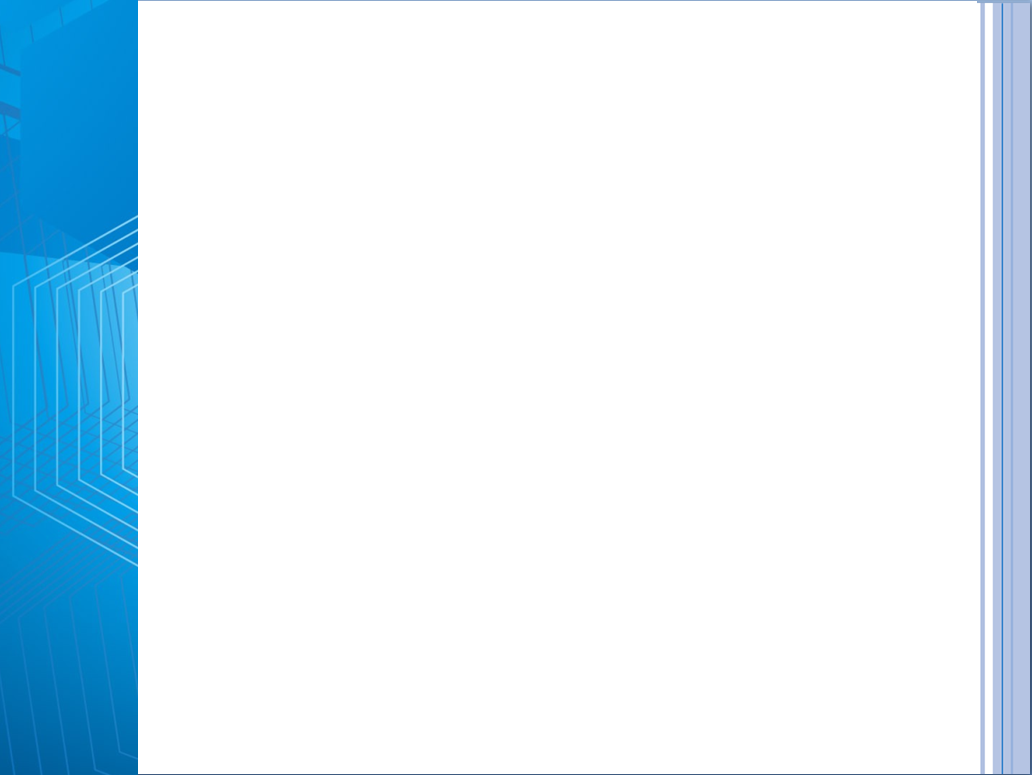 Protocole de test
135
Les mesures d’éclairement seront effectuées, à une distance de 1 m du sol en chaque point du quadrillage
Présentation


Conception 
Préliminaire


Conception détaillée


 câblage


Prototypage


Conclusion


Ressenti sur le projet
21:38
Mur de la classe
37 cm
33cm
Mur de la classe
37 cm
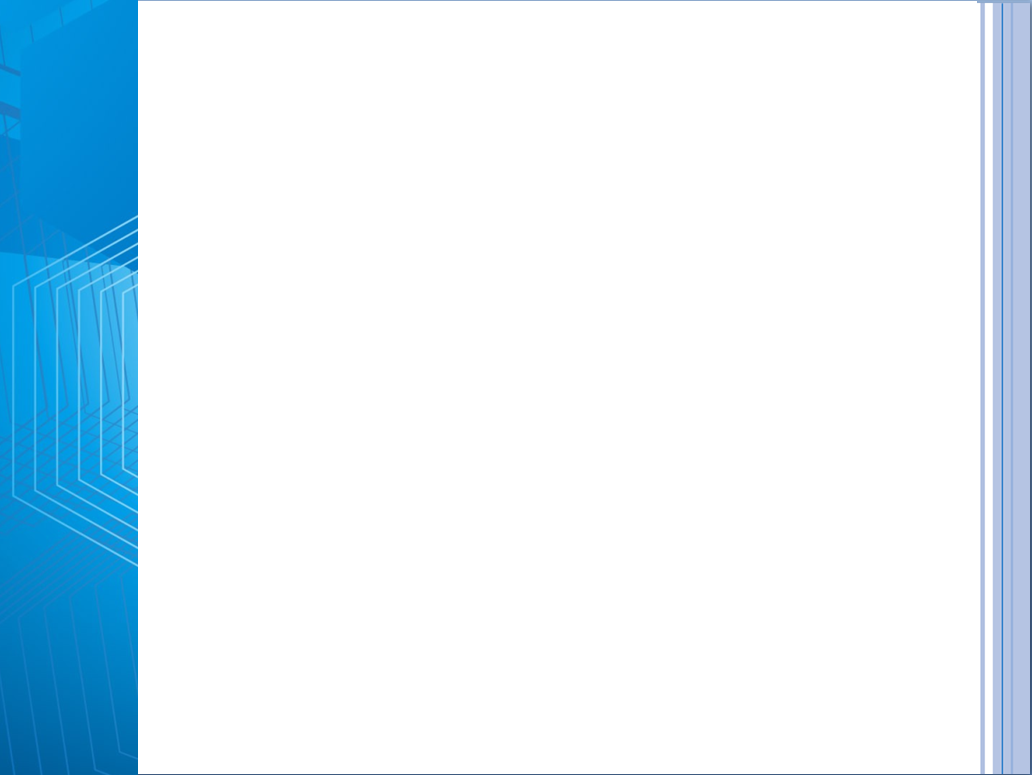 Résultats obtenus
136
Présentation


Conception 
Préliminaire


Conception détaillée


 câblage


Prototypage


Conclusion


Ressenti sur le projet
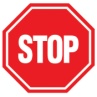 21:38
Mur de la classe
37 cm
33cm
43
44
46
44
44
46
51
250
123
297
112
282
274
260
Mur de la classe
450
450
433
350
429
445
433
270
270
287
129
284
284
295
56
51
54
56
51
49
55
37 cm
Phasage générique
Épreuve terminale de soutenance  individuelle
Besoin
Étude de faisabilité
Avant-projet
Projet détaillé
Maquette & prototype
Tests & validation
Idée, besoin et définition du projet
70h
Conception préliminaire
Maquettage ou prototypage
Tests & Validation
Restitution
Conception détaillée, simulation
Merci de votre attention
137